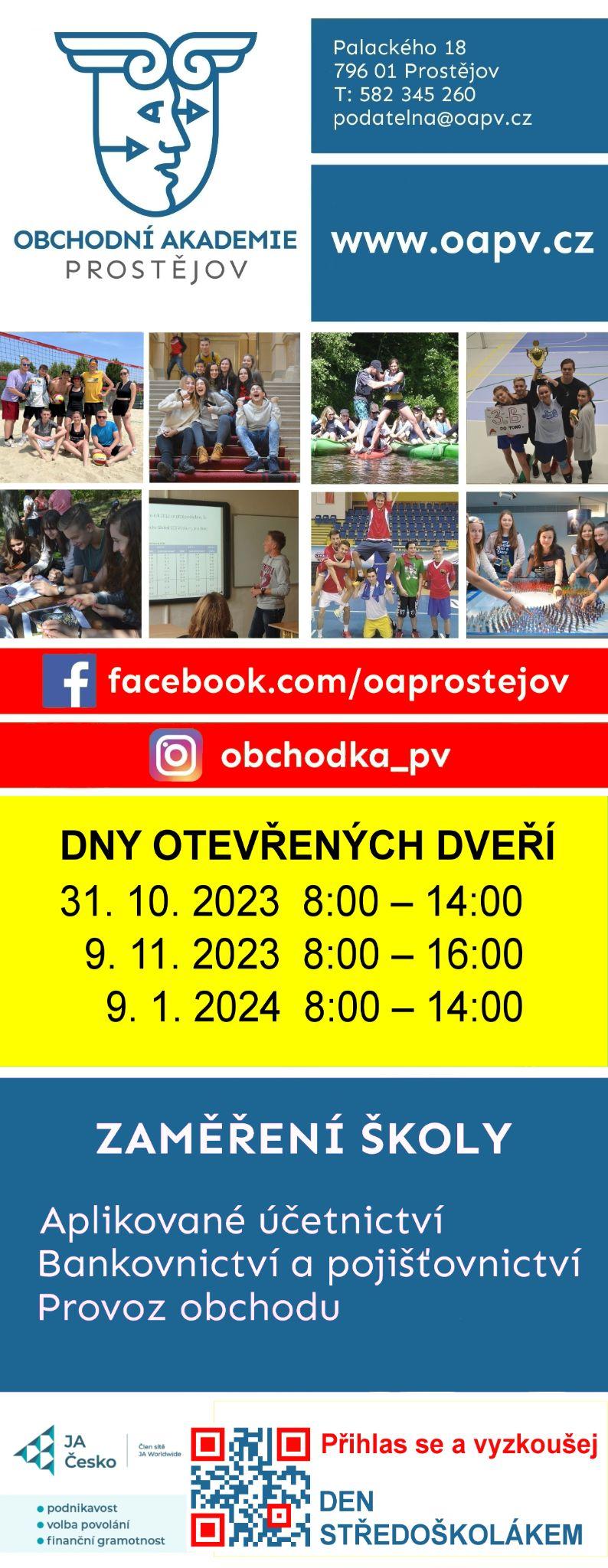 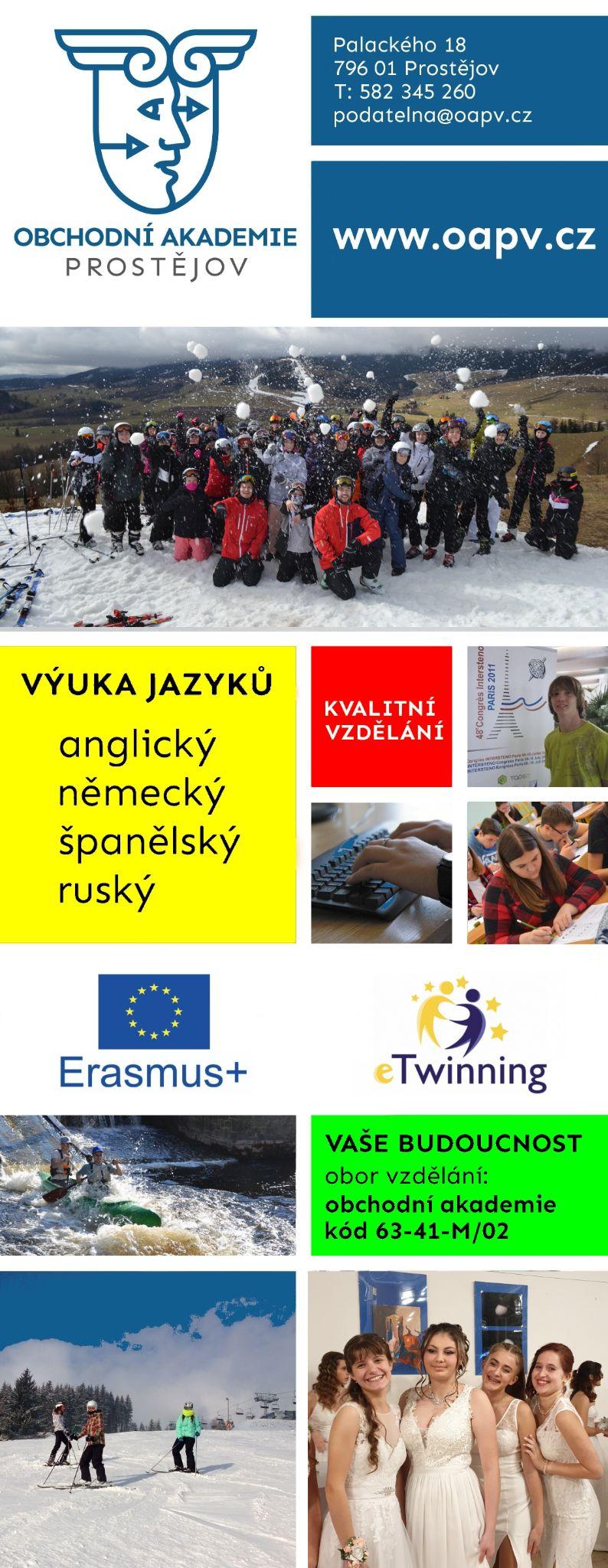 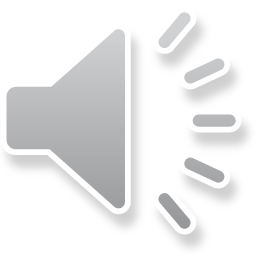 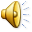 Obchodní akademie Prostějov, Palackého 18GPS: 49°28'17.962"N, 17°6'26.252"E
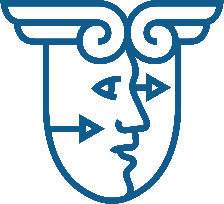 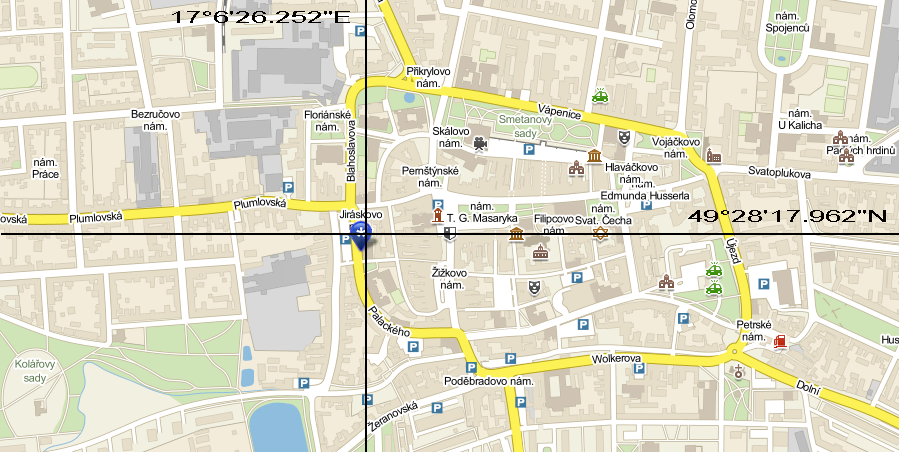 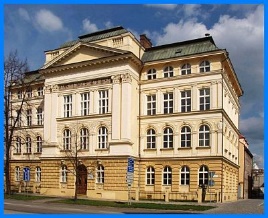 JSME VÍC NEŽ OBCHODNÍ AKADEMIE!


Našim společným cílem je spokojený absolvent, slušný člověk, odborník s cizími jazyky v malíčku a s věčnou chutí dál se vzdělávat.


Jak toho chceme dosáhnout?

společně stráveným časem v přátelské atmosféře
ideální směsí odbornosti a praktického života
individuálním přístupem i mimo problémové situace
důrazem na osobní rozvoj každého žáka
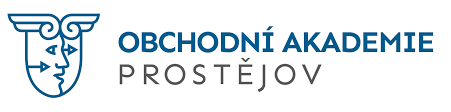 Filozofie naší školy - 7 návyků skutečně efektivních lidí
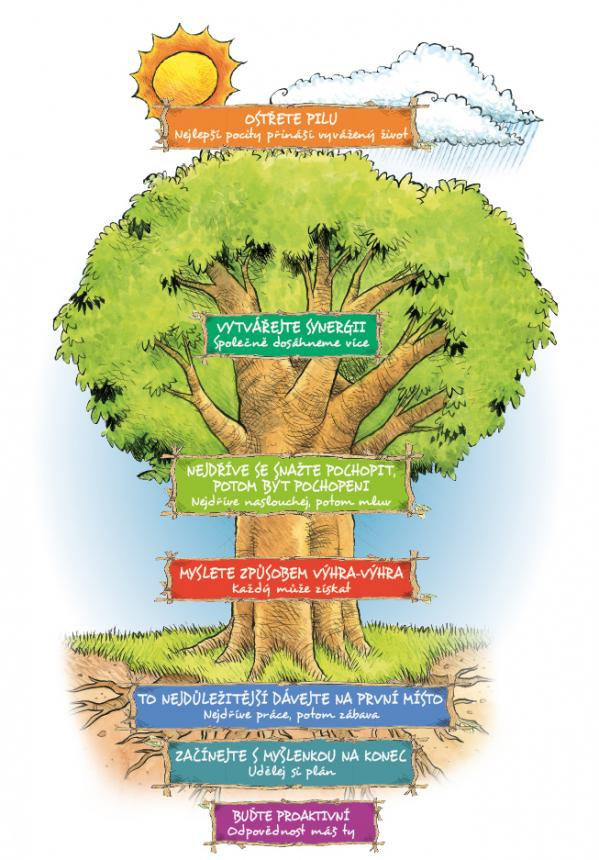 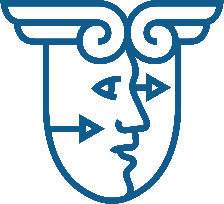 Obchodní akademie Prostějov
Nabízí přípravu:
 k maturitní zkoušce
 k uplatnění absolventů v praxi
 k přijímacímu řízení na vysoké školy
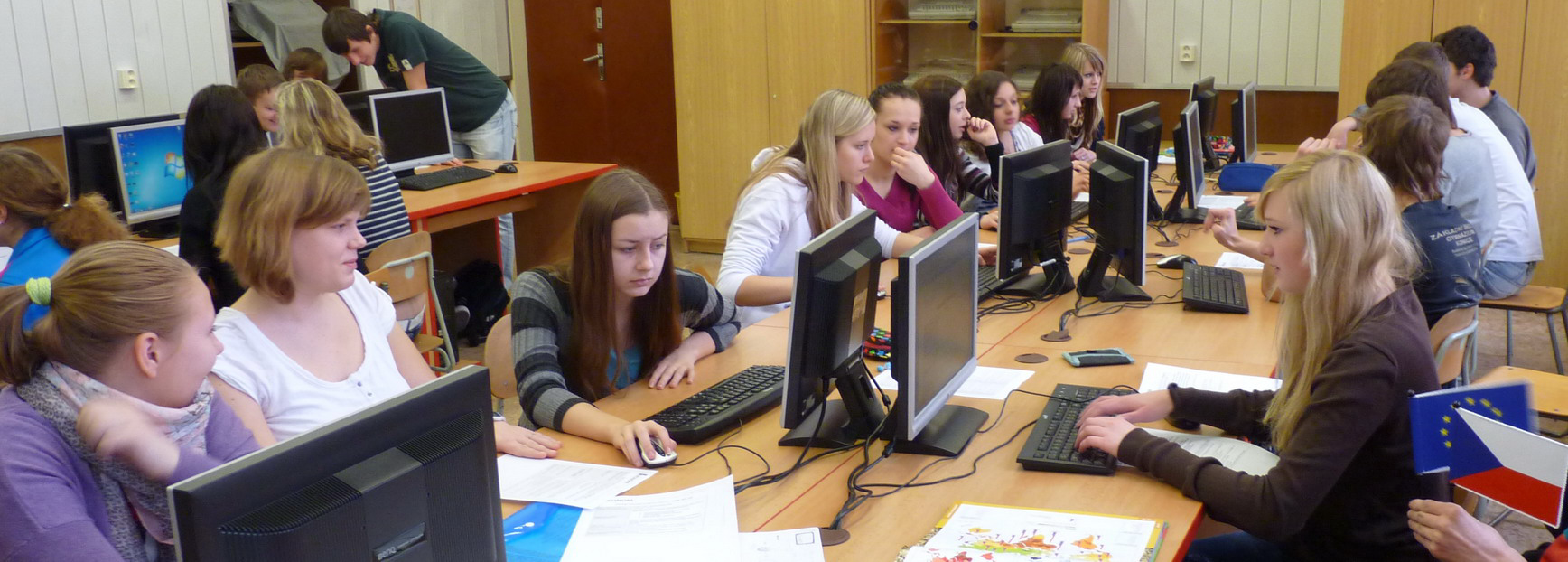 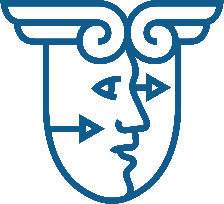 Obchodní akademie Prostějov
Máme:
 dlouholetou zkušenost ve vzdělávání budoucích ekonomů, právníků, bankovních a finančních poradců, managerů, podnikatelů, účetních,…
 výborné výsledky u maturitní zkoušky
 vysokou úspěšnost absolventů v přijetí na vysoké školy
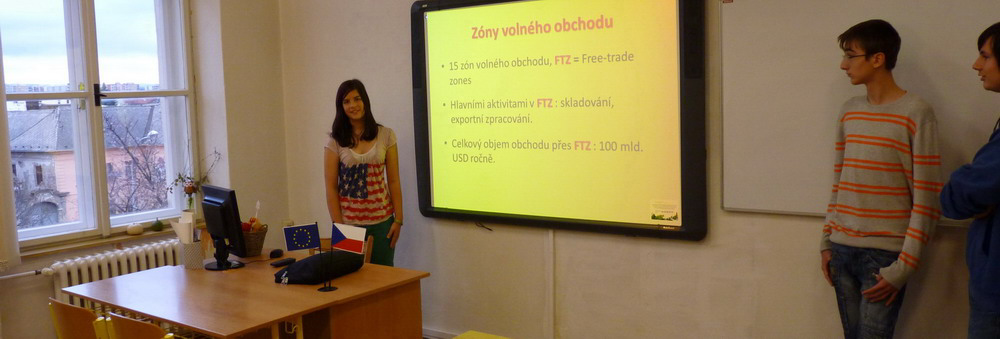 Nové a moderně zařízené odborné učebny
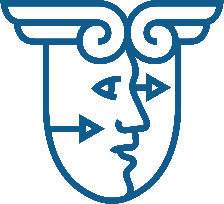 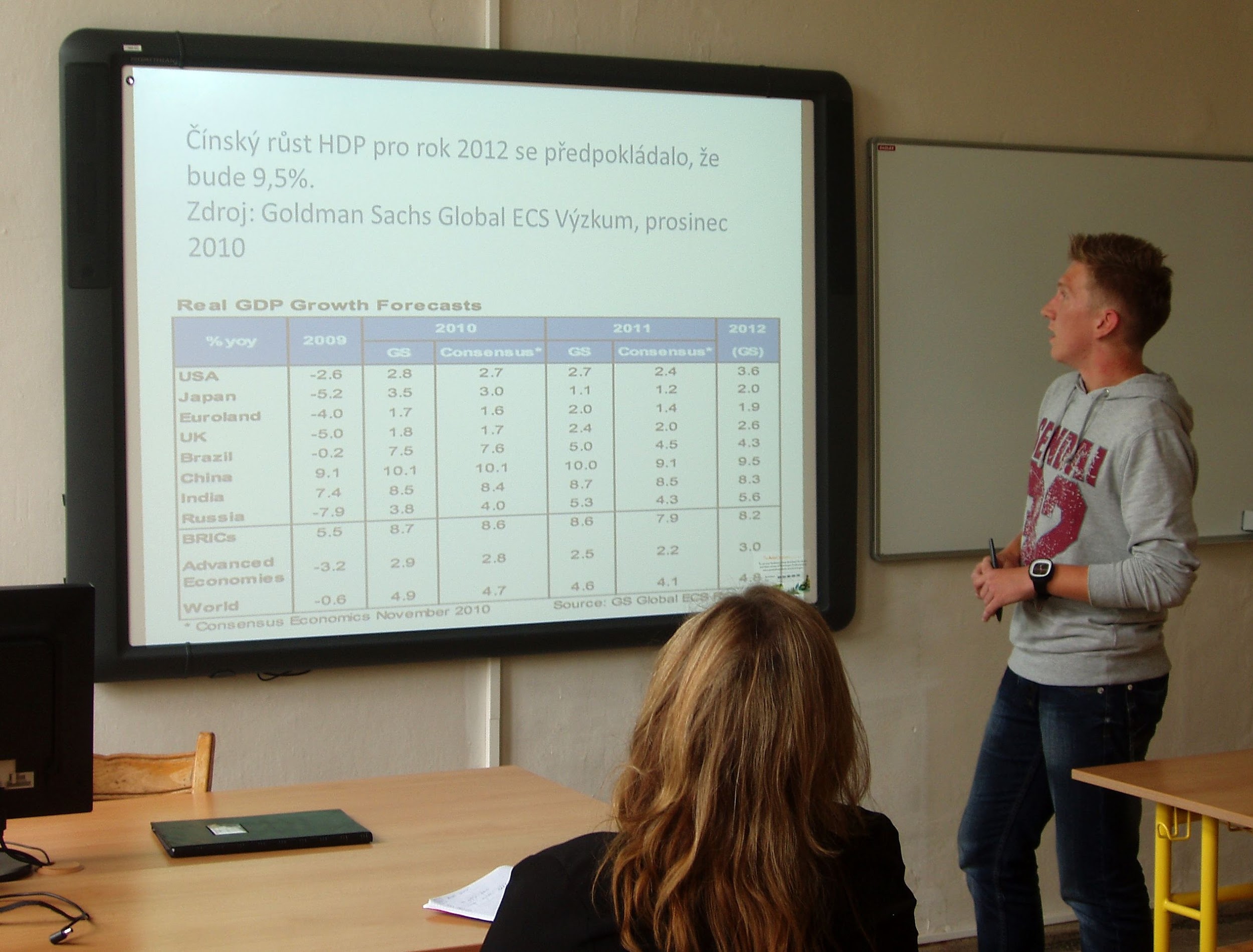 Odborné učebny
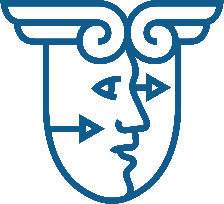 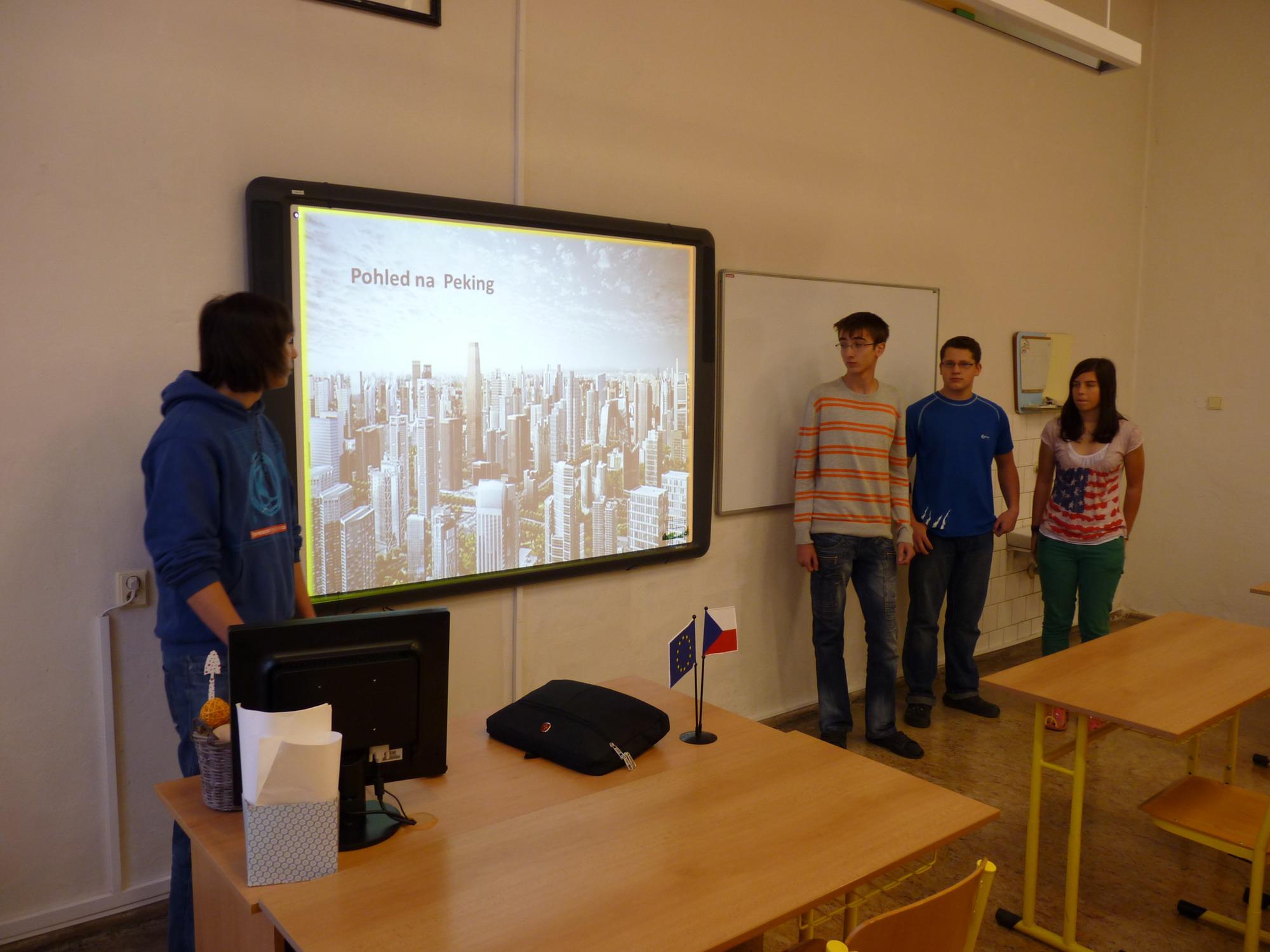 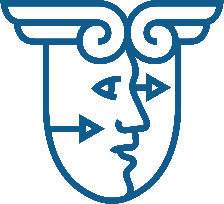 Nové a moderně zařízené počítačové učebny
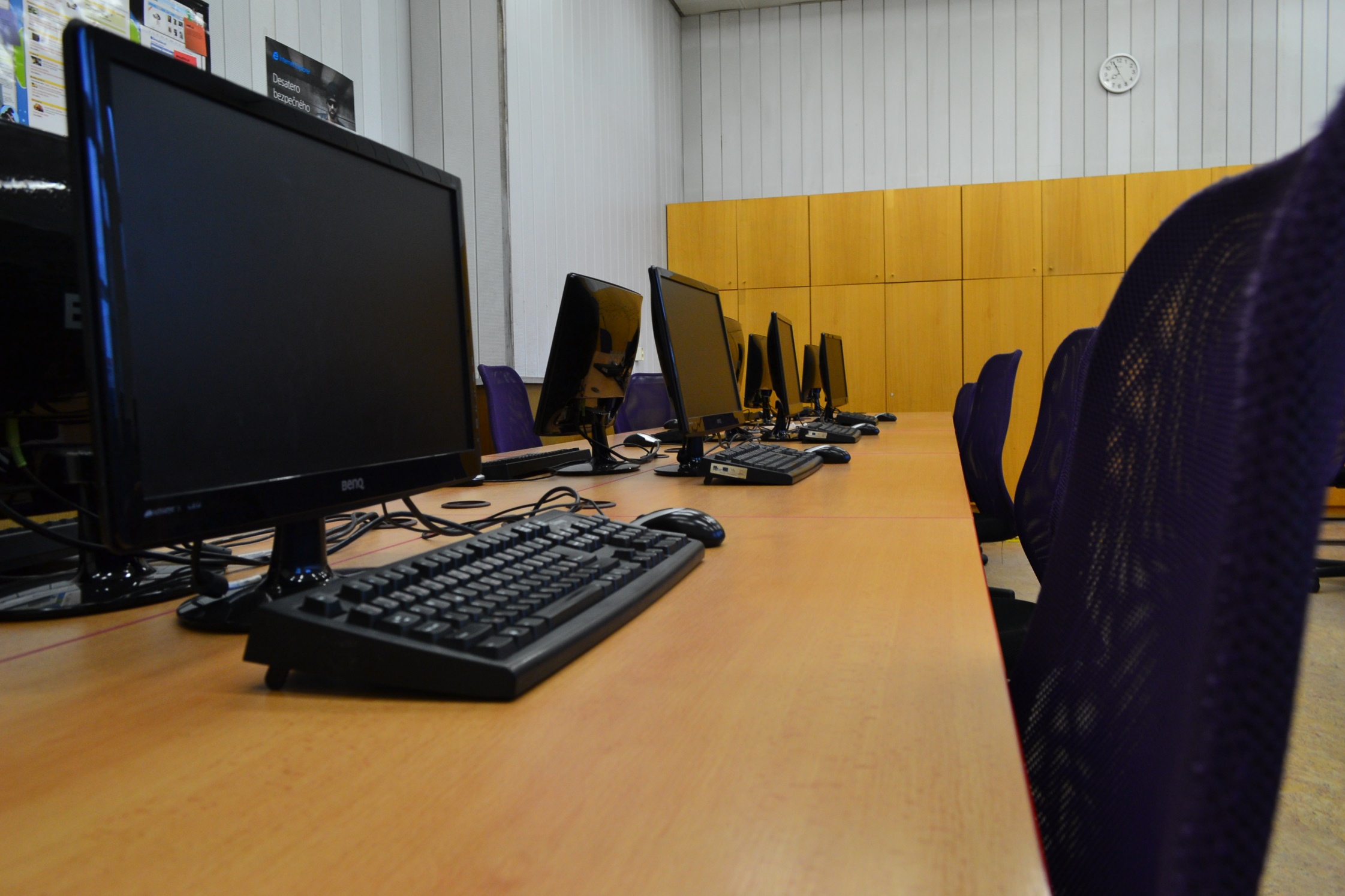 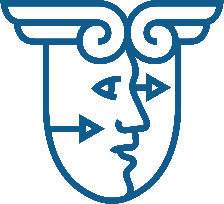 Počítačové učebny
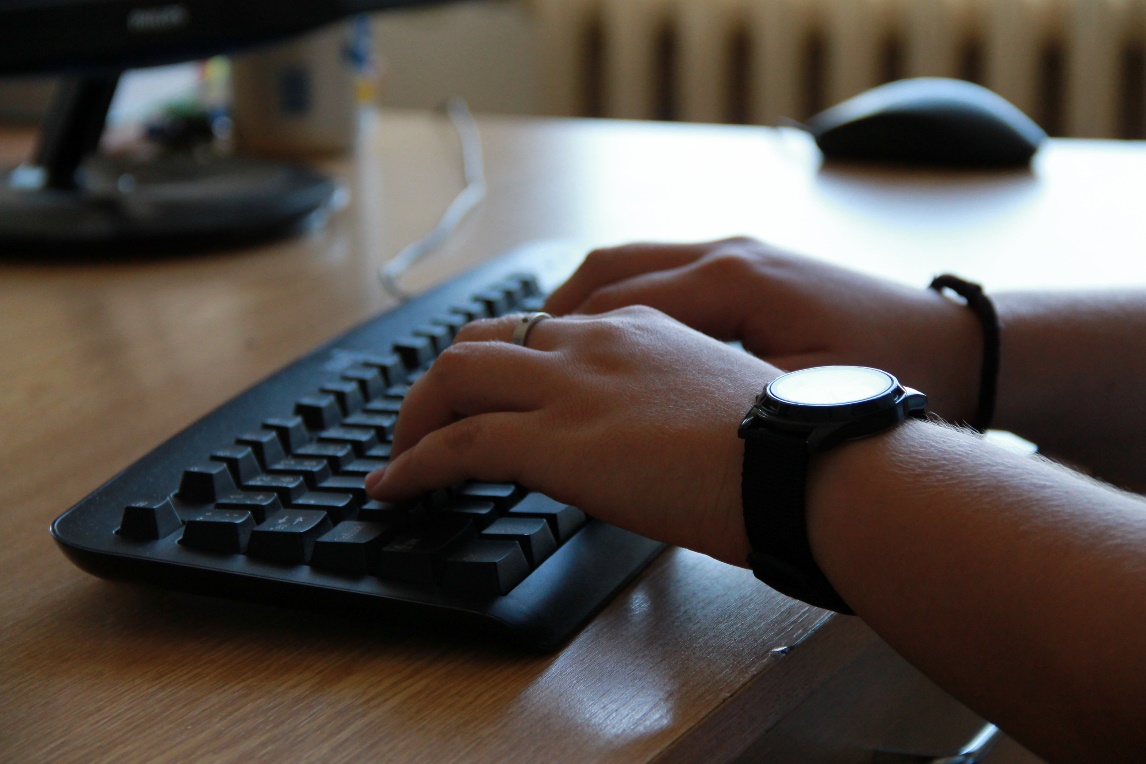 Informační a komunikační technologie
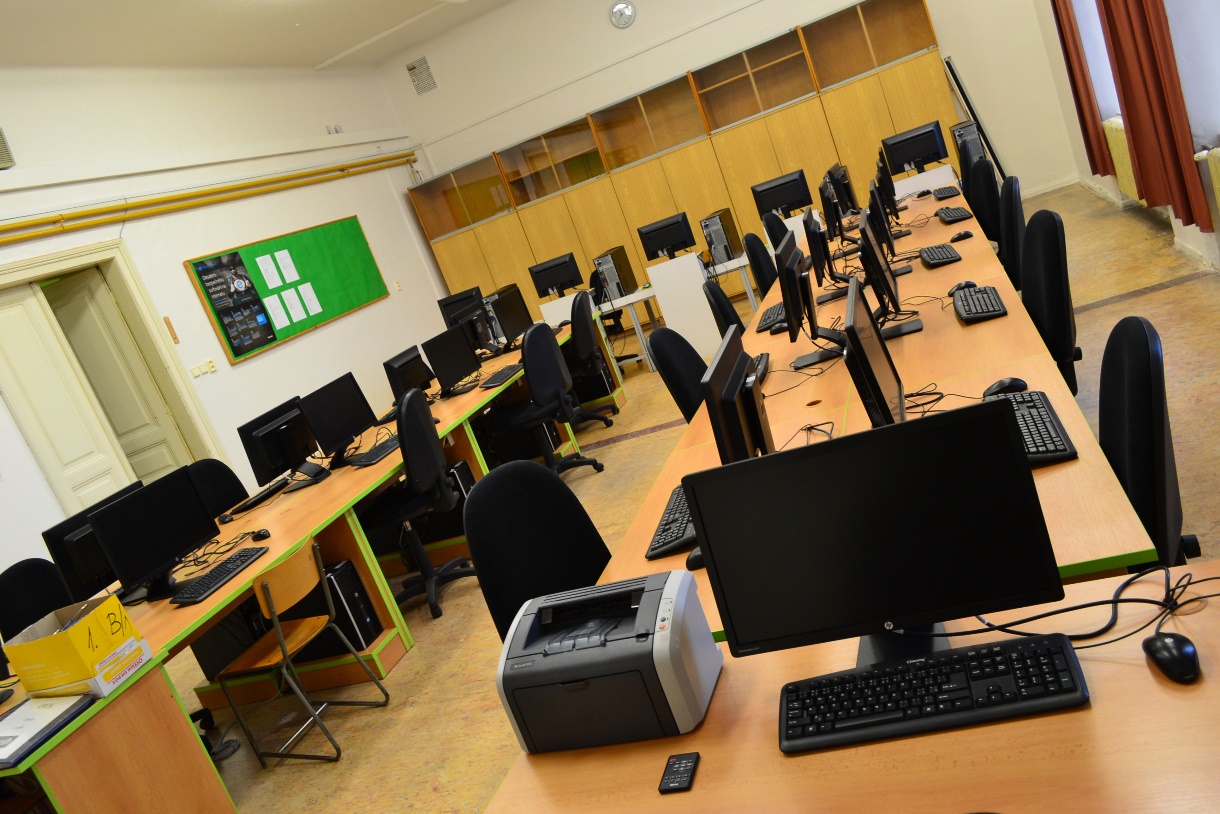 Písemná a elektronická komunikace
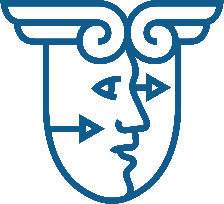 UČEBNÍ PLÁNZákladní všeobecné předměty
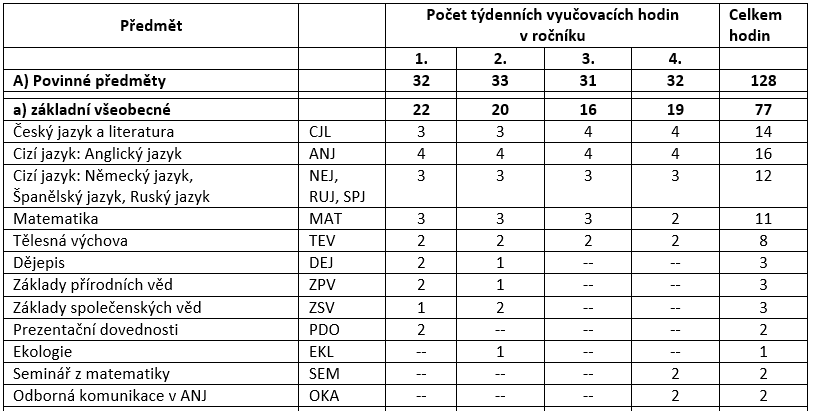 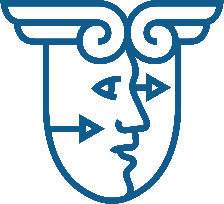 UČEBNÍ PLÁNZákladní odborné předměty
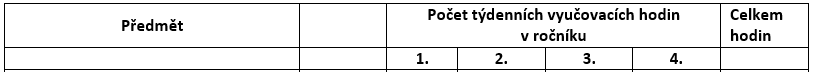 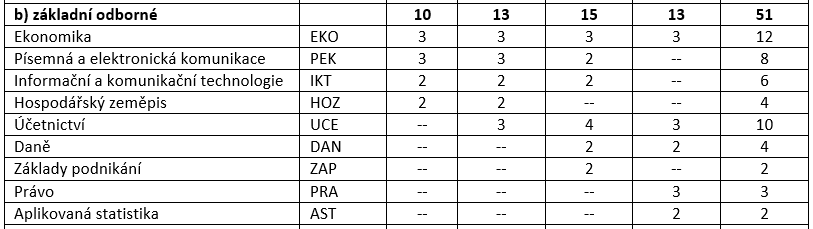 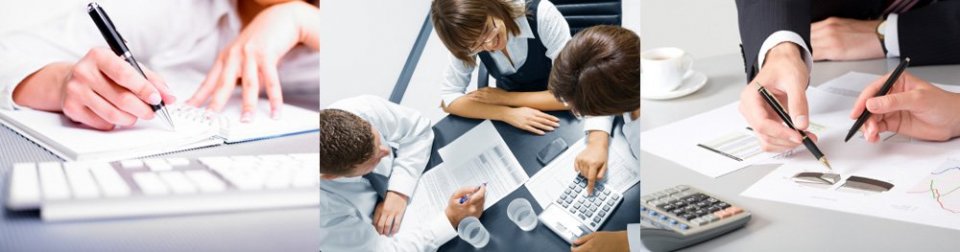 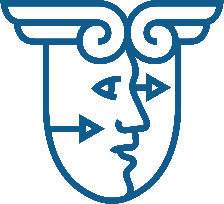 UČEBNÍ PLÁNVolitelné odborné předměty
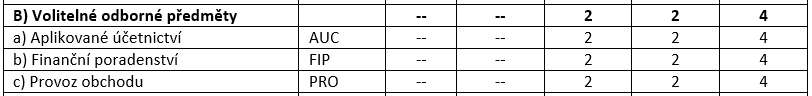 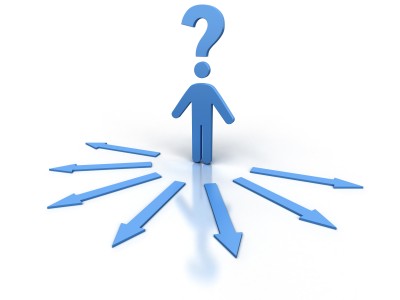 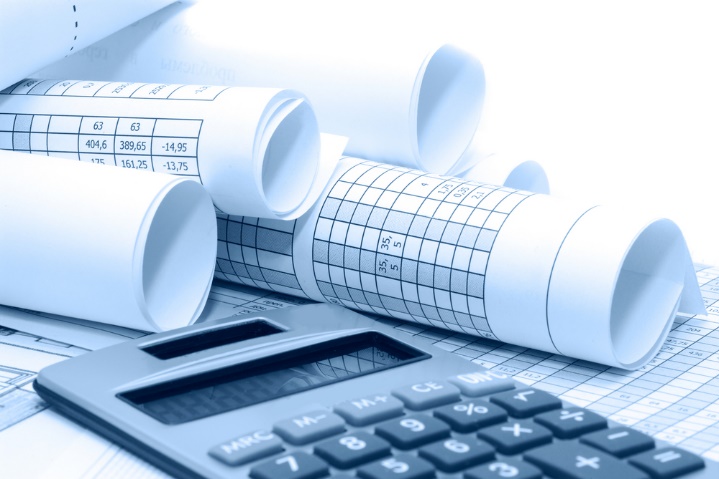 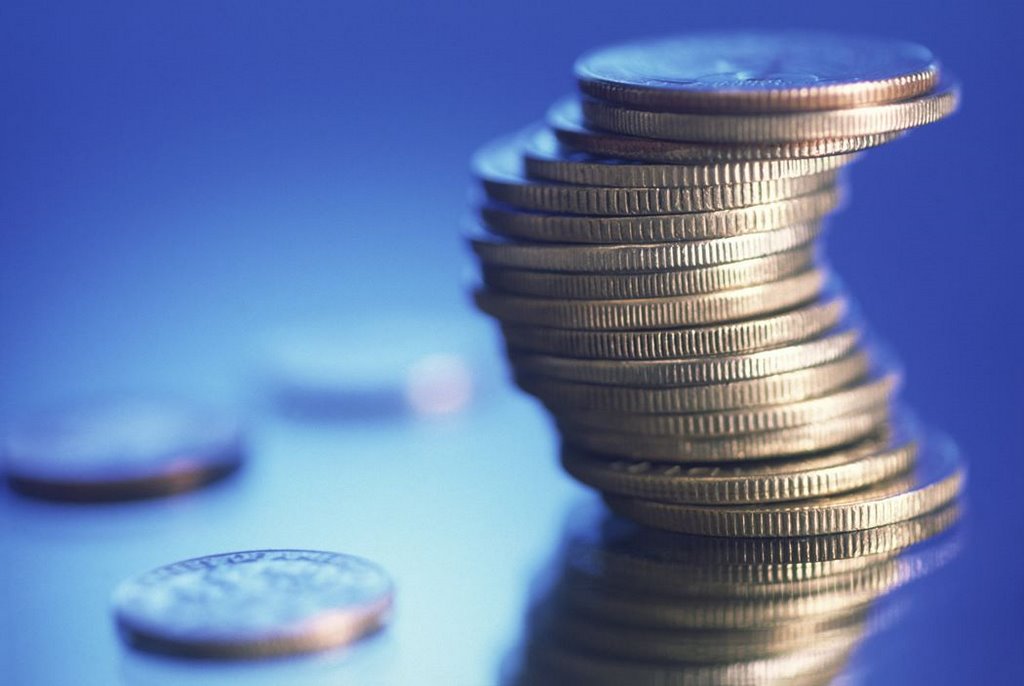 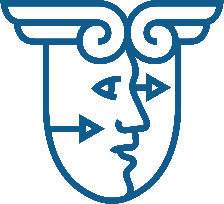 Cizí jazyky
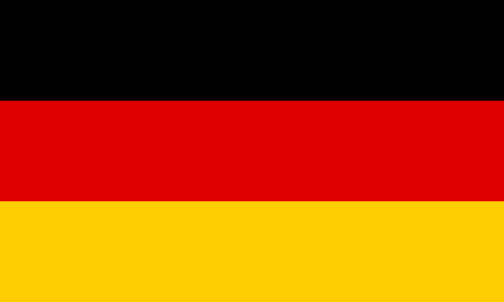 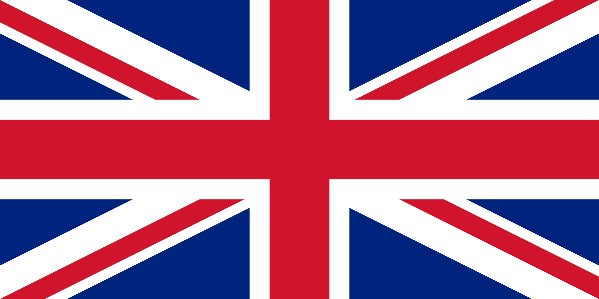 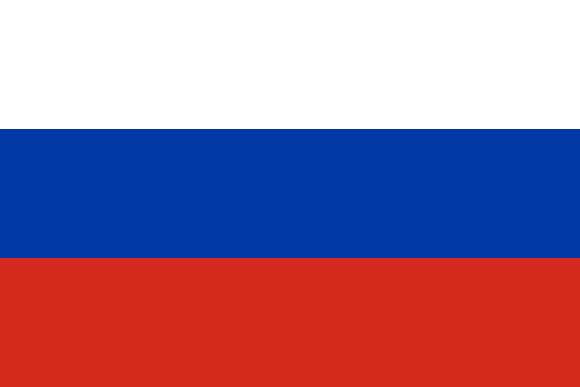 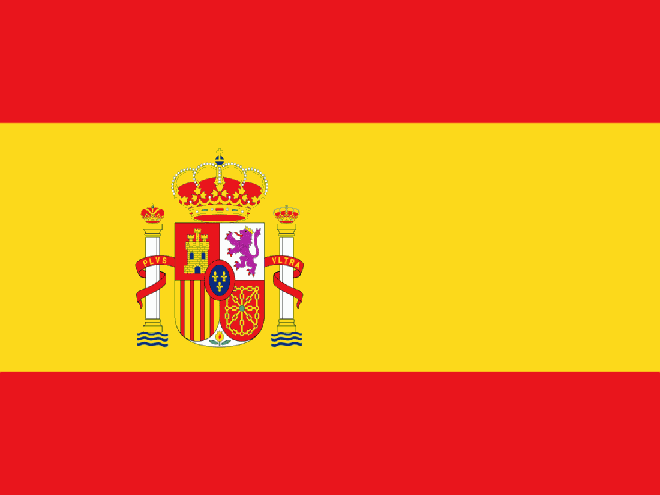 Angličtina
Němčina
Španělština
Ruština
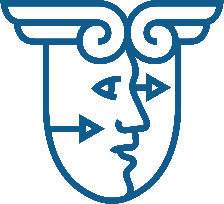 Erasmus+
Odborné zahraniční stáže ve firmách
2019/2022 - Za novými zkušenostmi jedeme do Evropy
2021/2023 - Jedeme na stáž do Irska a Španělska
2022/2027 - Akreditovaný projekt
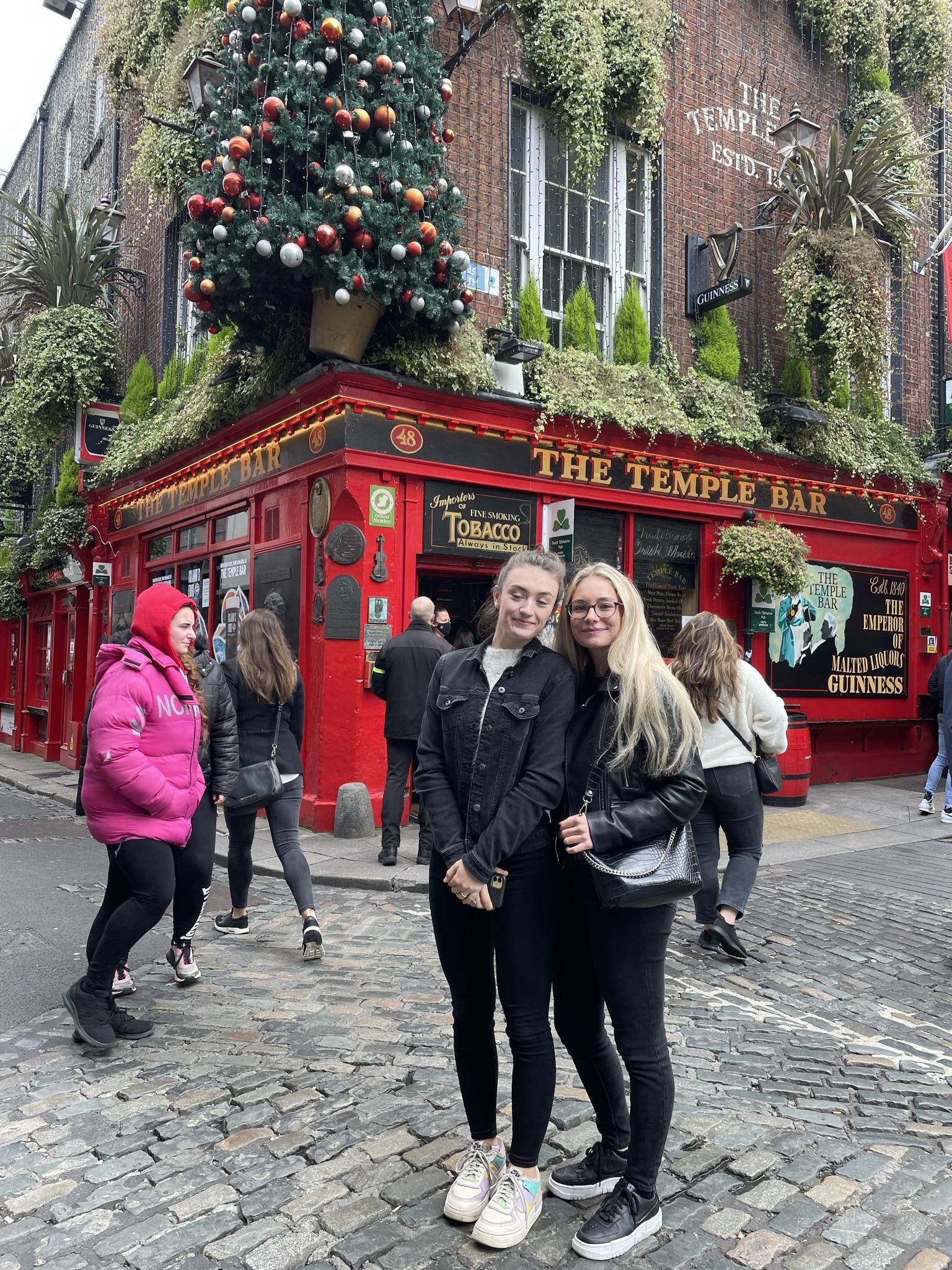 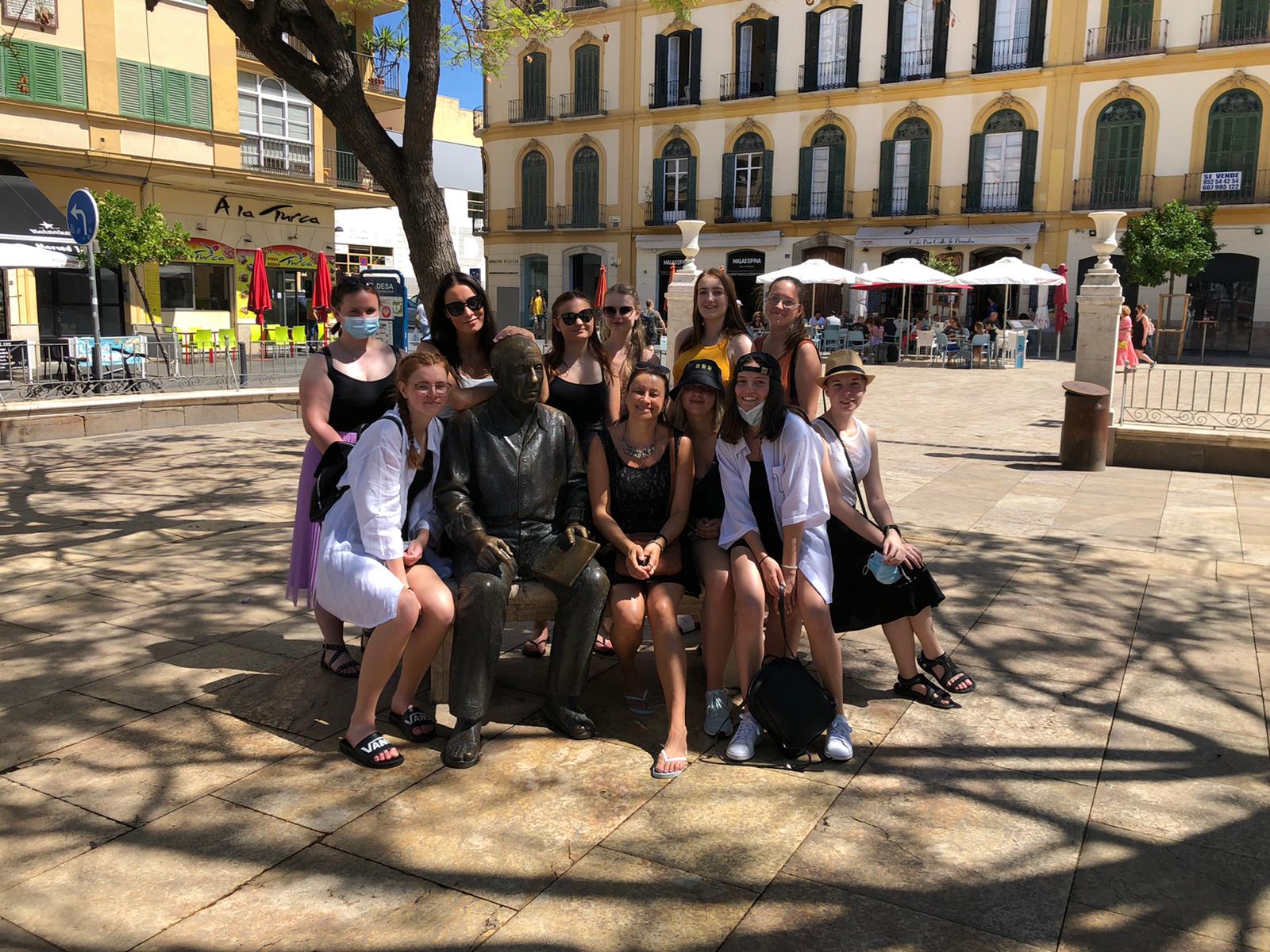 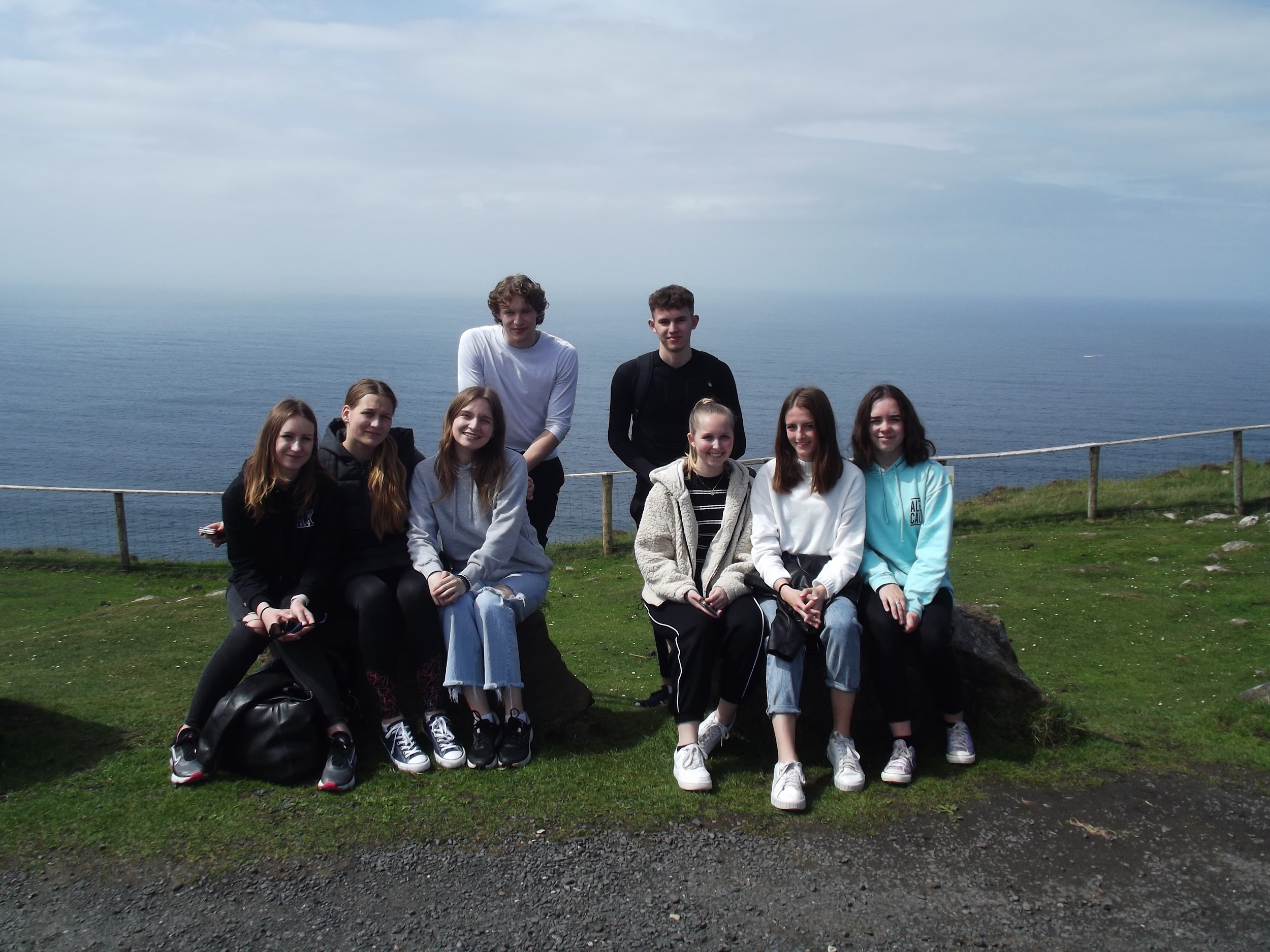 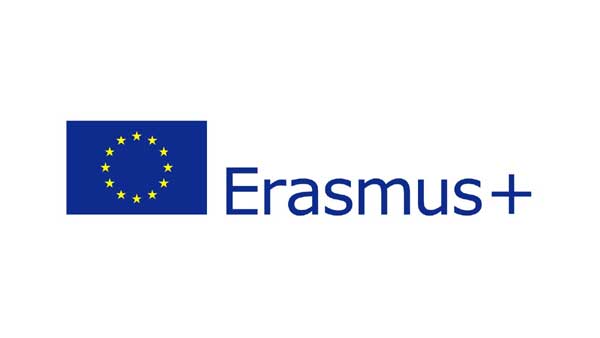 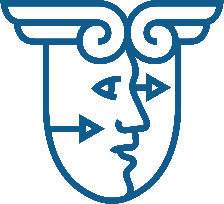 Erasmus+
Irsko (Dublin, Sligo, Cork, Mallow)
Španělsko (Malaga, Valencie, Alicante)
přes 90 studentů
pracovní stáže na 1 měsíc a na 3 měsíce
praxe v oblasti administrativy, obchodu, služeb, účetnictví, daní, marketingu a cestovního ruchu, a to ve veřejném i soukromém sektoru
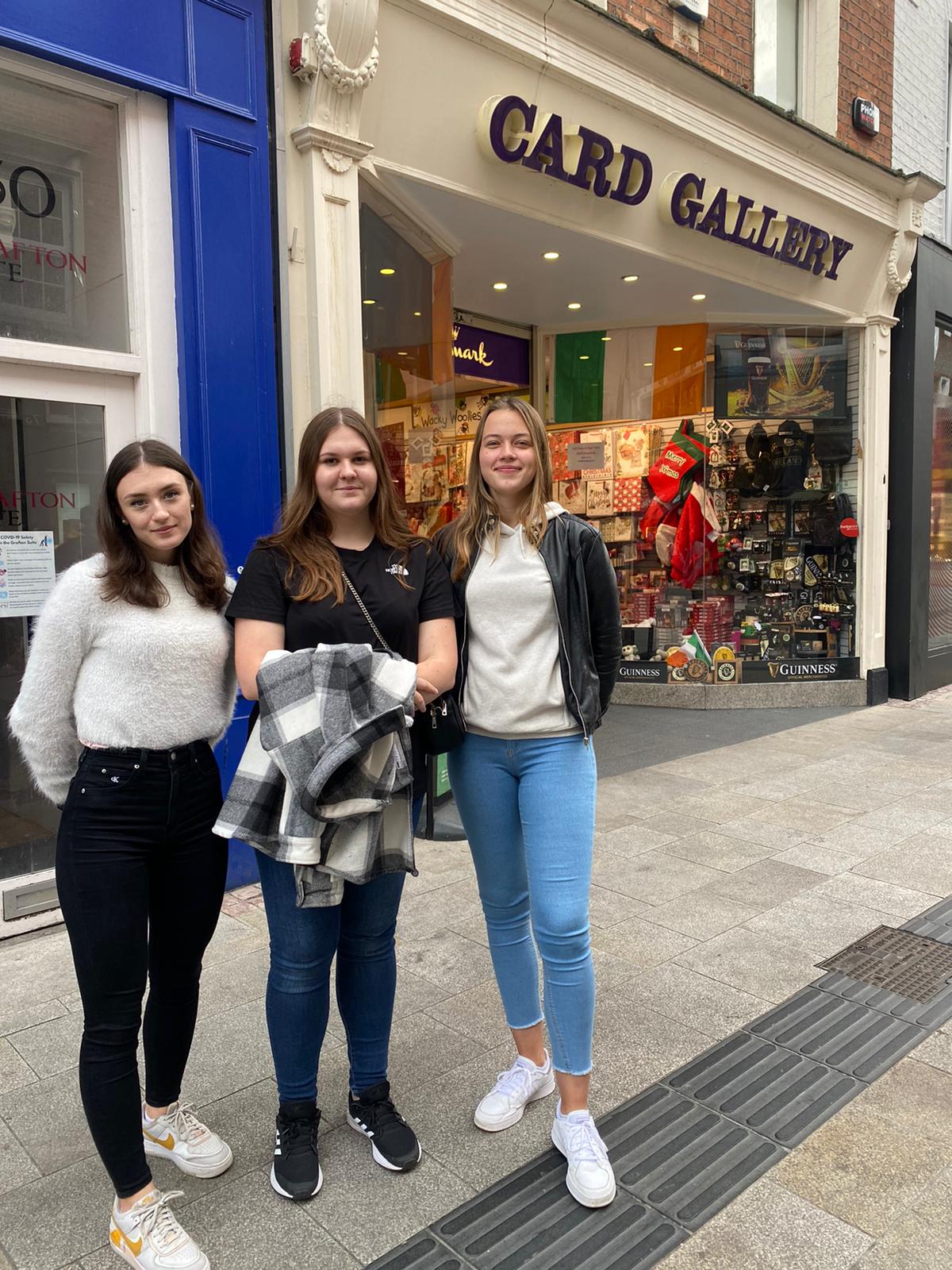 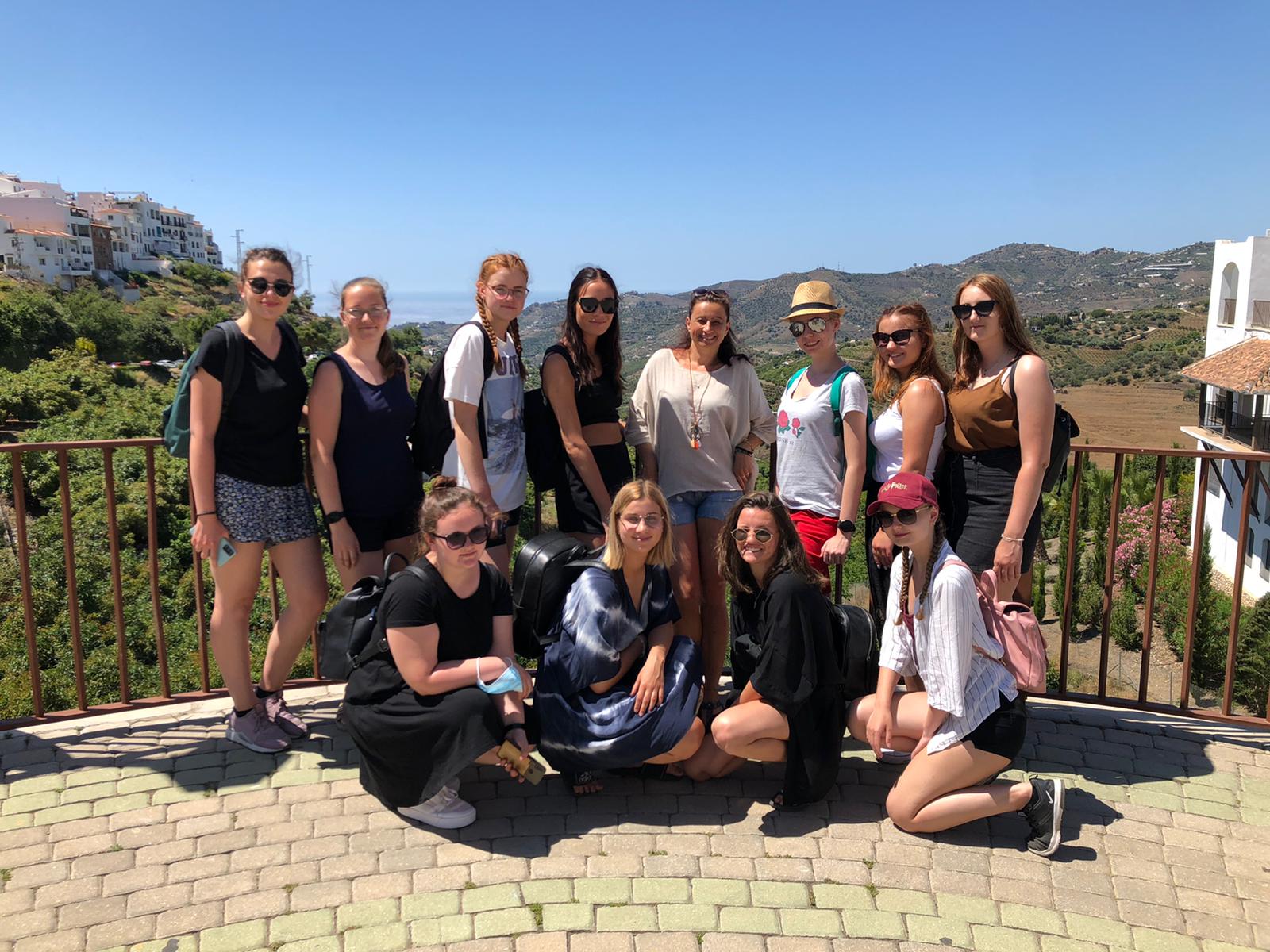 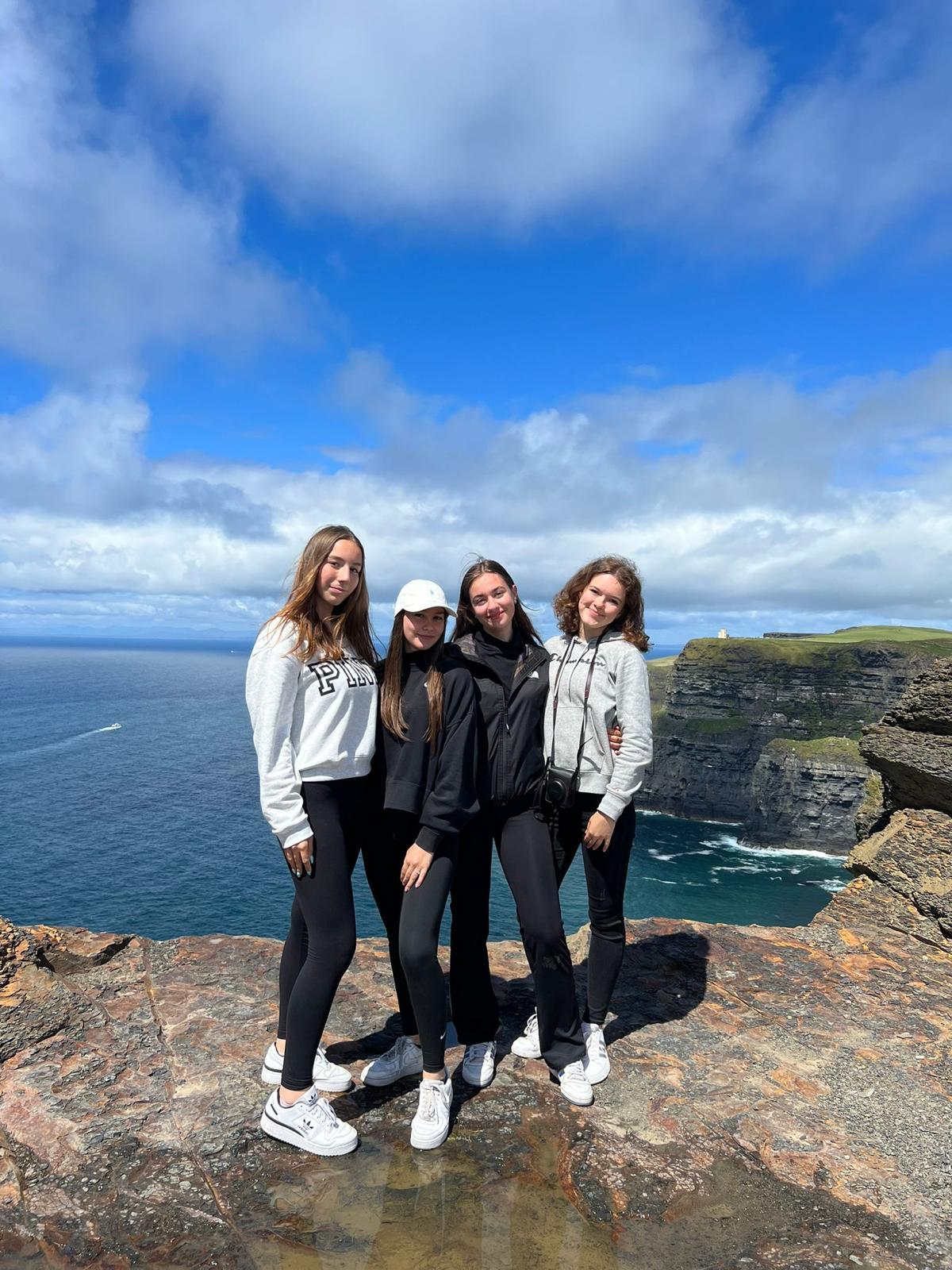 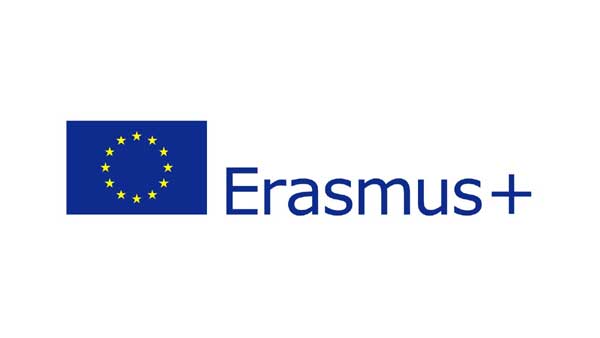 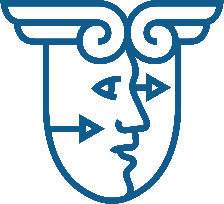 eTwinning projekty
mezinárodní projekty v anglickém jazyce
 Lost&Found in P@ndemia 
 Think Outside - Itálie, Tahiti, Česká republika
 W@ze to Work - Německo, Česká republika
 e-nfluencers - Itálie, Rumunsko, Réunion, Ukrajina, Česká republika  

Ocenění: 
 Národní certifikáty kvality
 Evropské certifikáty kvality
 Národní ceny eTwinning 2021
 nominace na Cenu DZS 2021
 Evropská jazyková cena Label
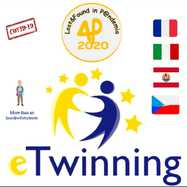 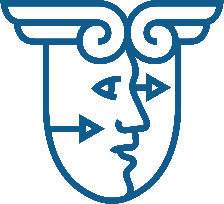 Think Outside
listopad 2020 - květen 2021
133 žáků z Itálie, Tahiti a České republiky
cíl: boj s předsudky vůči duševně nemocným lidem  
1. úkol: průzkum 
2. úkol: plakát
3. úkol: video
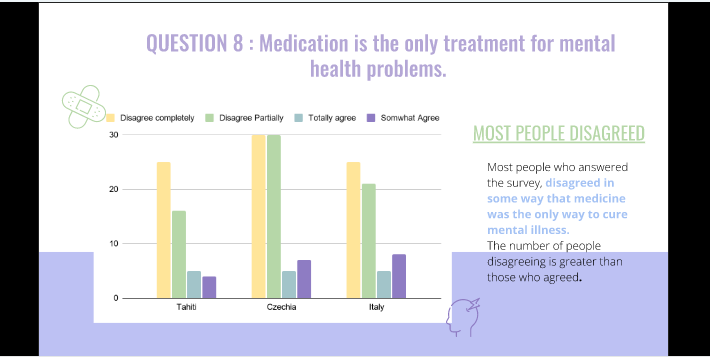 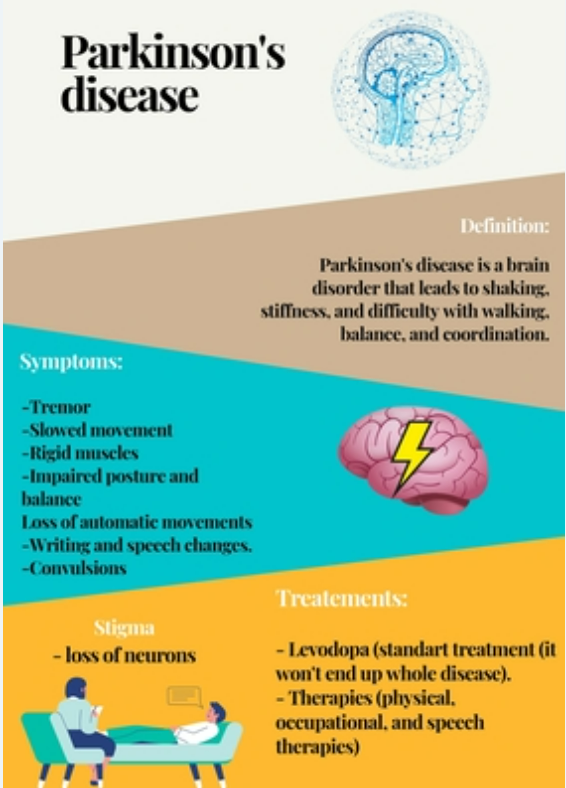 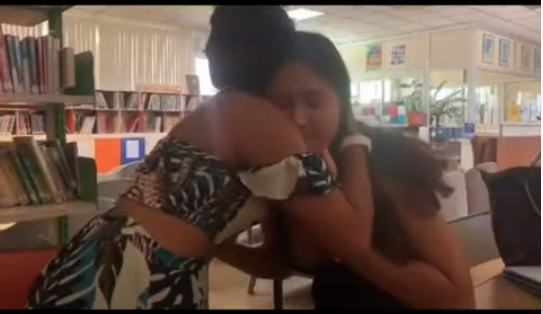 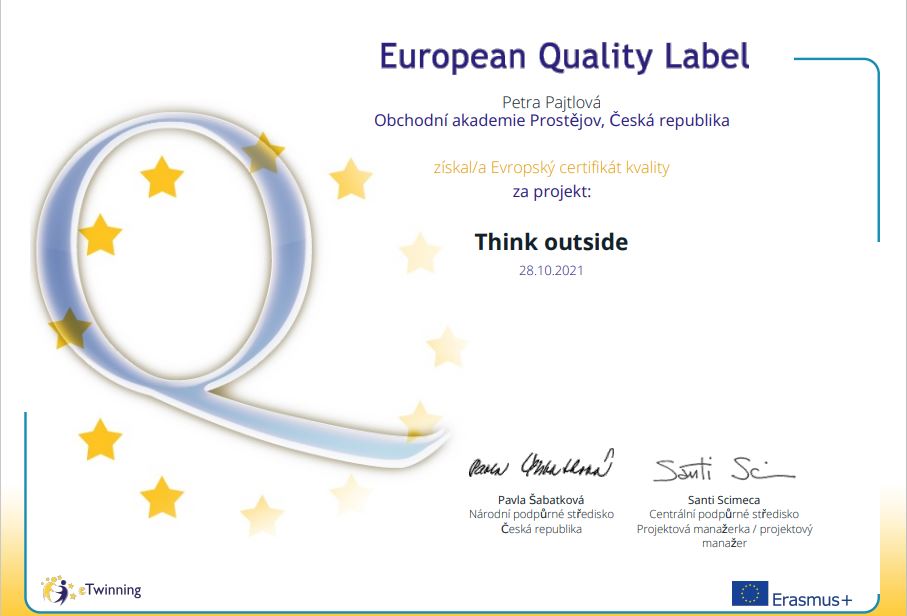 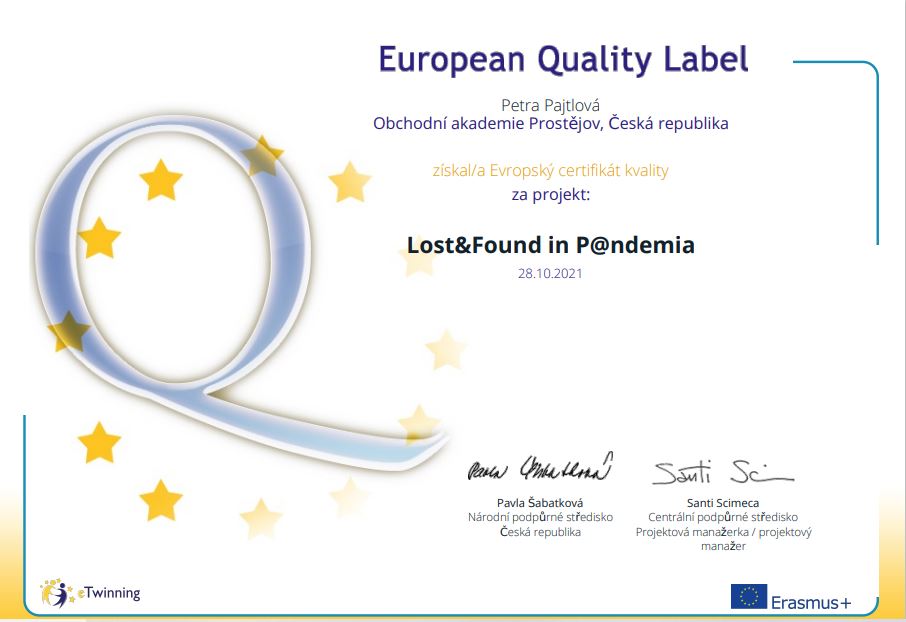 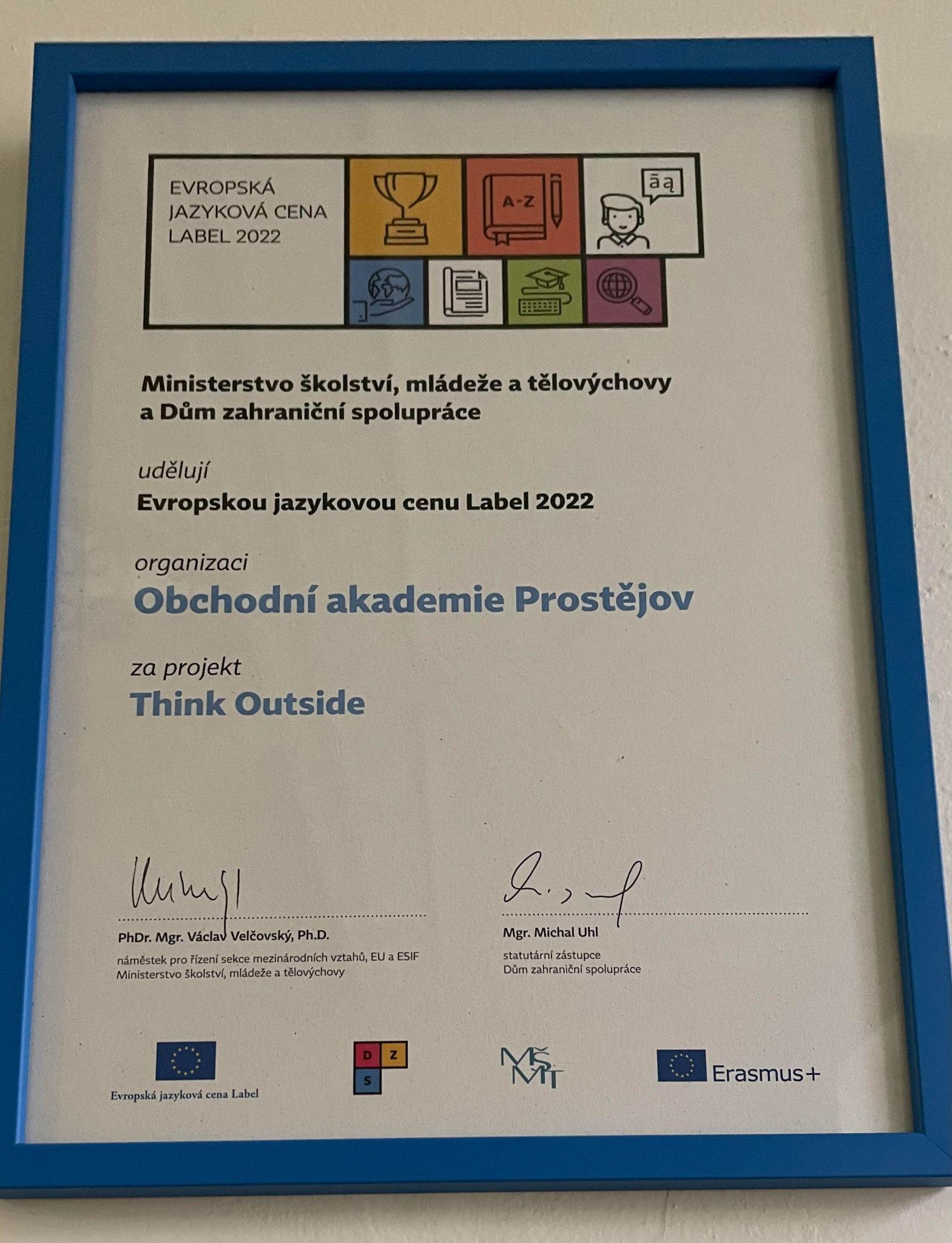 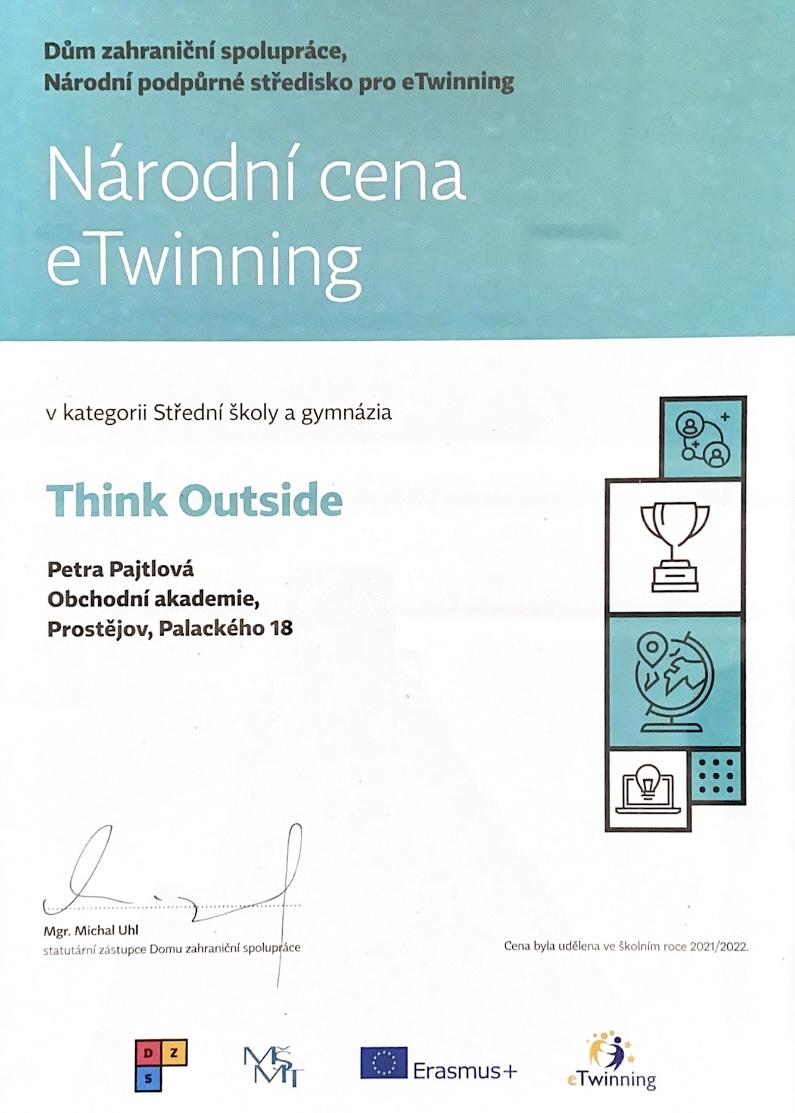 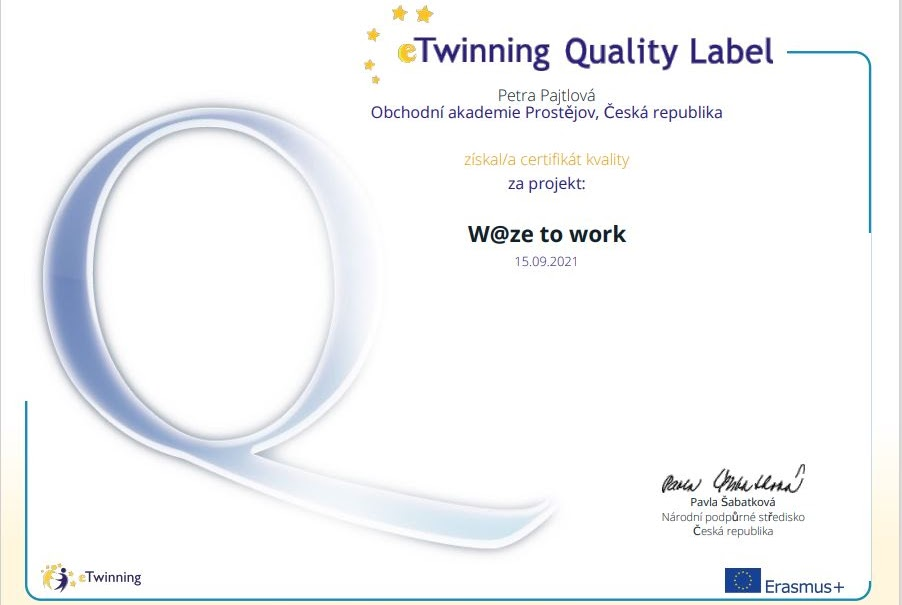 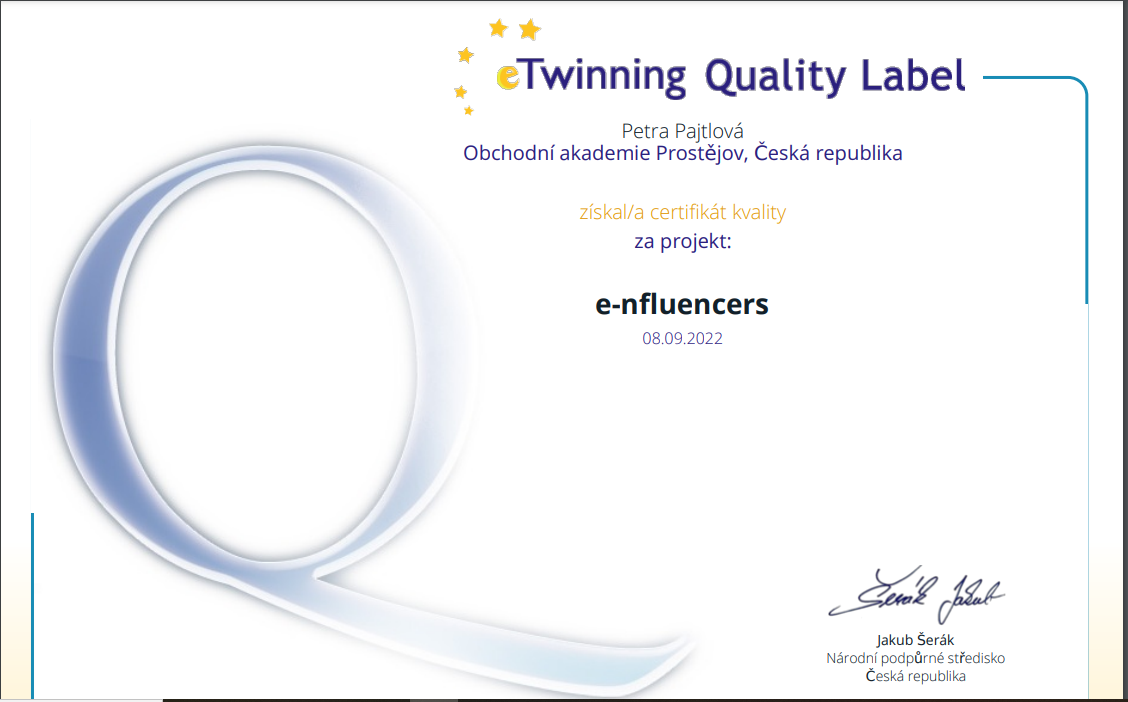 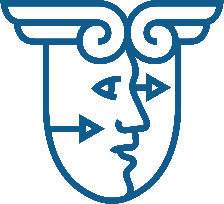 Spolupráce s AFS
realizace mezikulturních programů
v šk. roce 2022/2023 žákyně na půlroční pobyt z    Japonska a Argentiny
zapojení žákyně do výuky 
budování vztahů mezi různými kulturami 
volnočasové aktivity s žáky
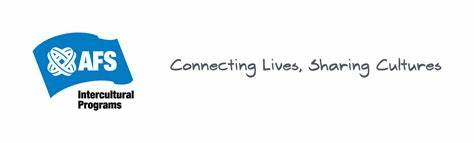 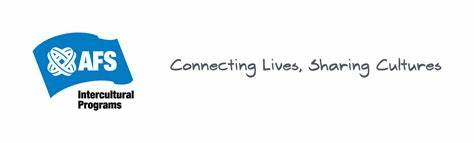 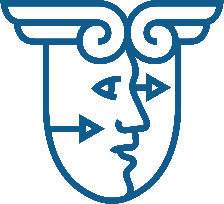 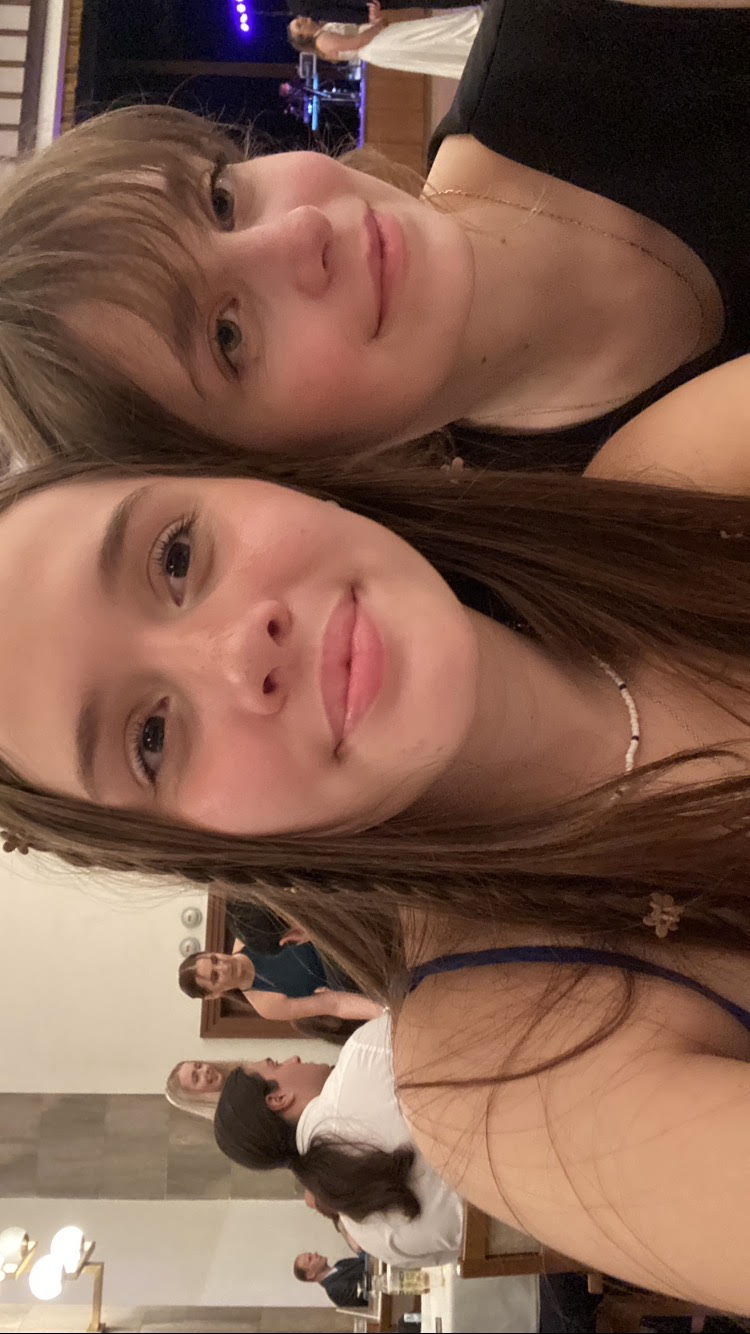 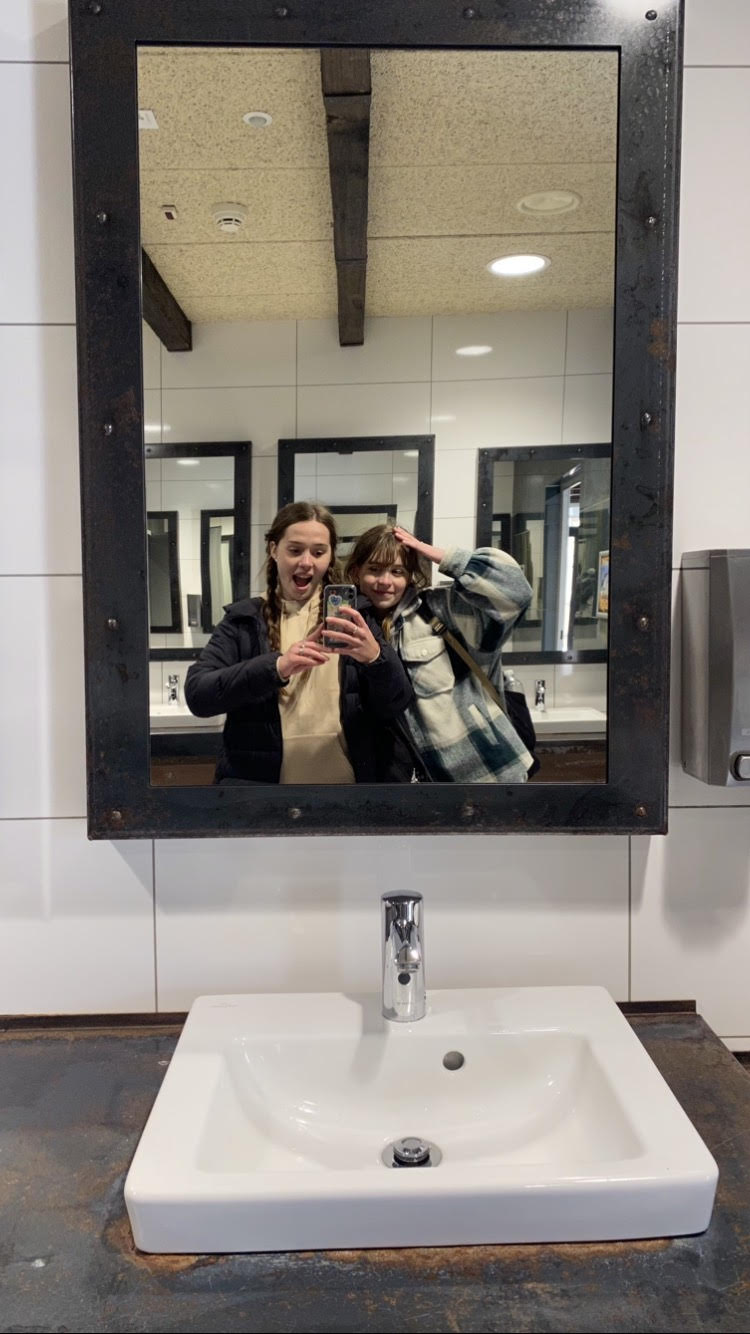 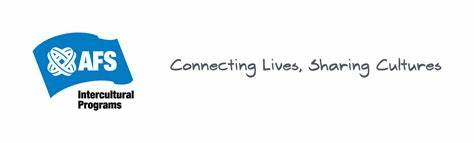 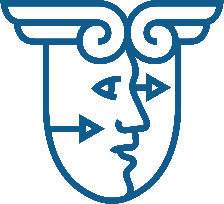 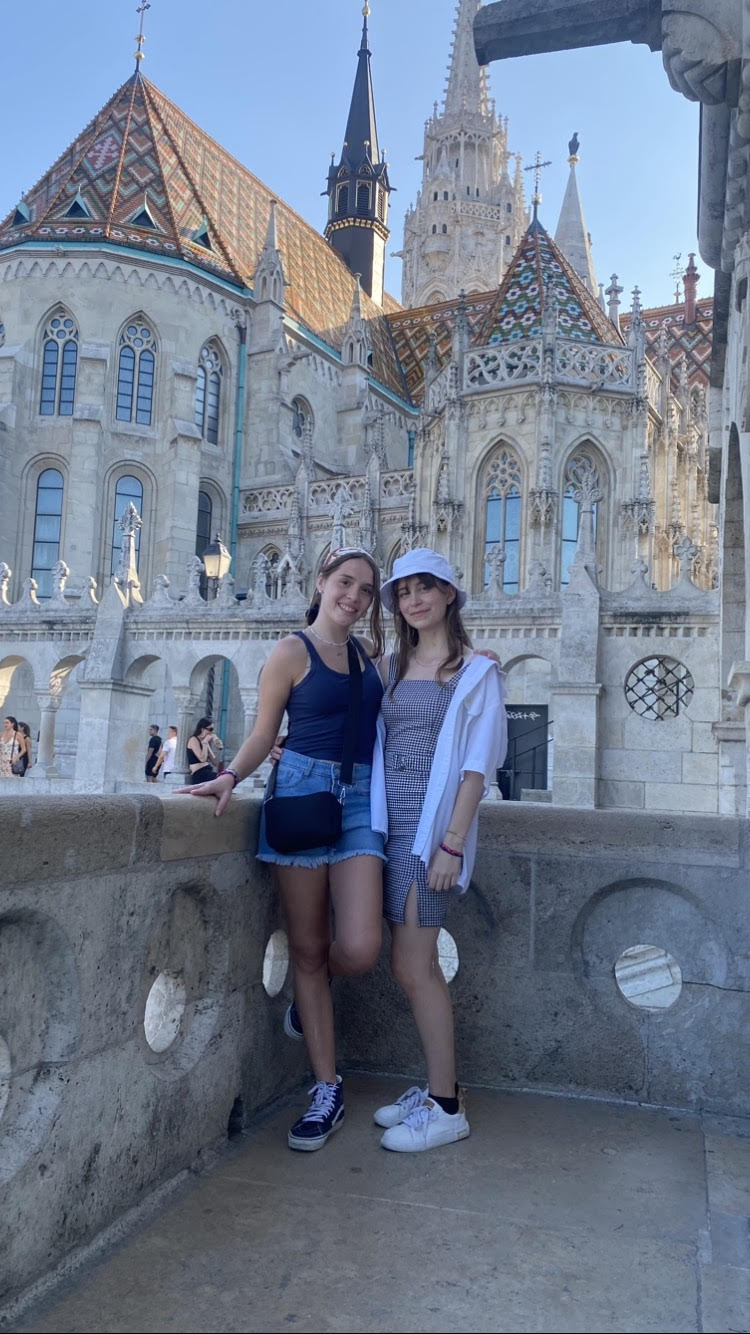 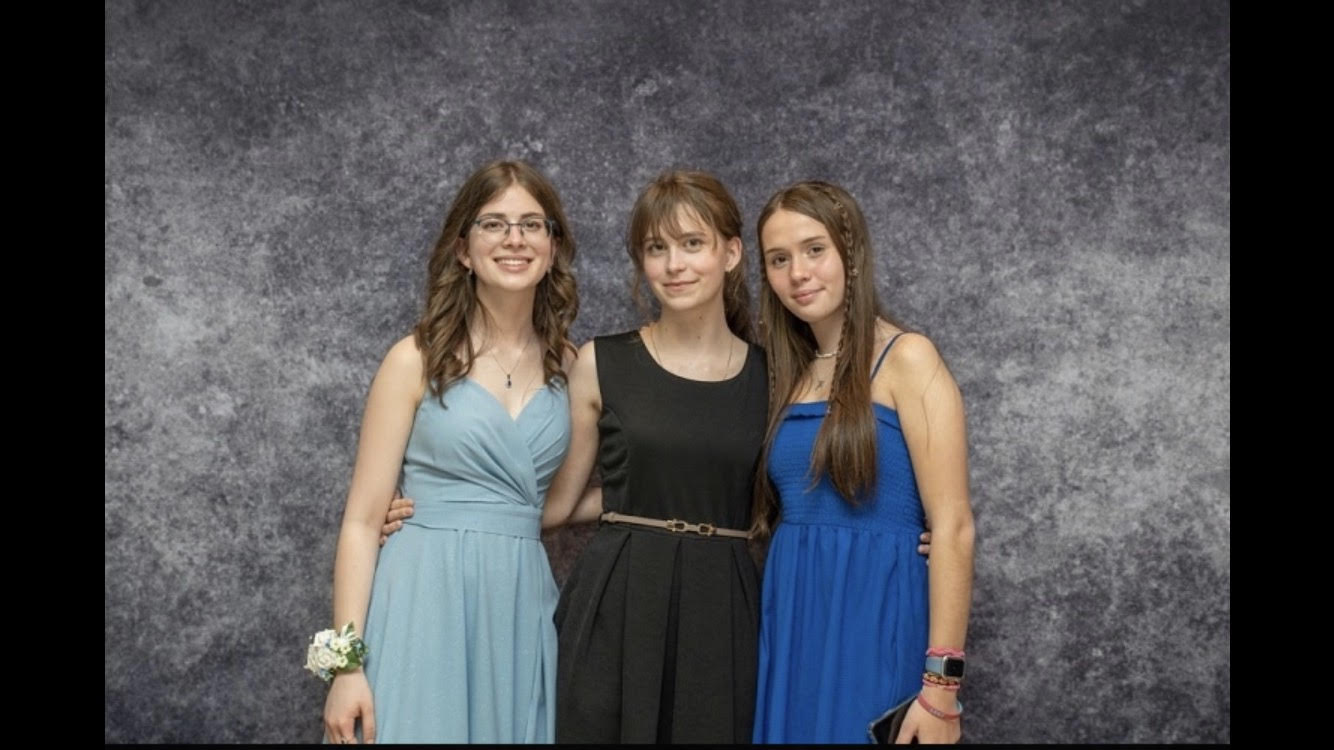 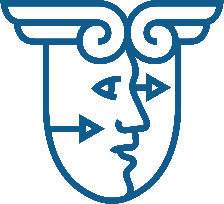 Daně j(ak)o na ně
mezinárodní československý projekt eTwinning
 duben - červen 2020
 žáci 2. ročníků  a 3.B OAPV
 celkem cca 60 studentů
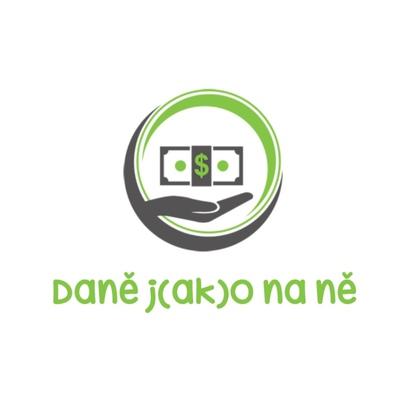 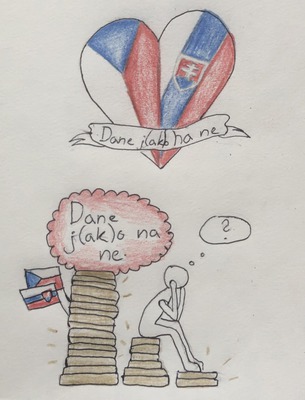 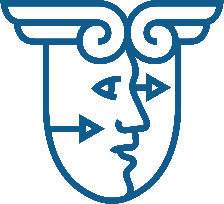 Daně j(ak)o na ně
cíl: srovnání daňových systémů dvou zemí 
celkem 5 online setkání v češtině a slovenštině
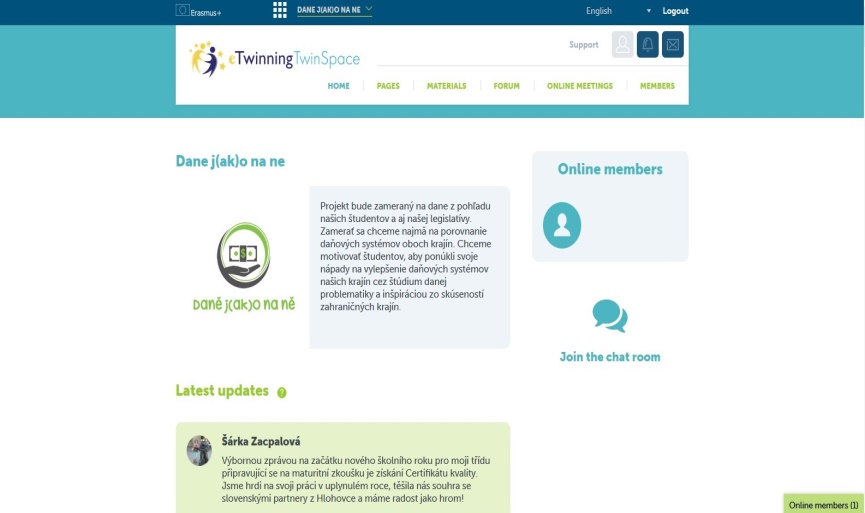 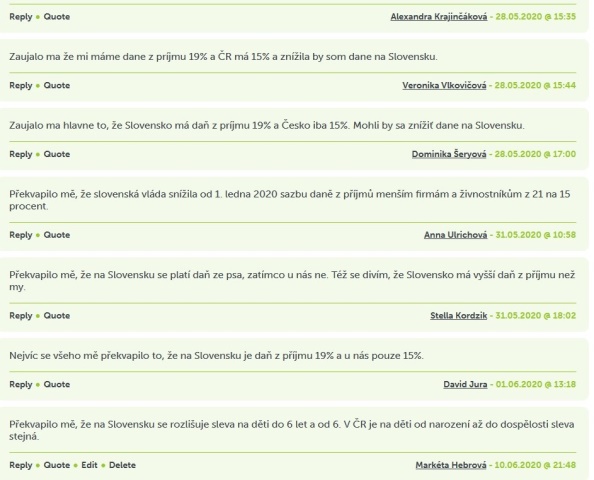 eTwinningové prostředí, ve kterém jsme pracovali!
Online diskuze na téma jaké máme daně!
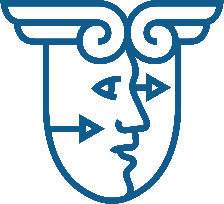 Daně j(ak)o na ně
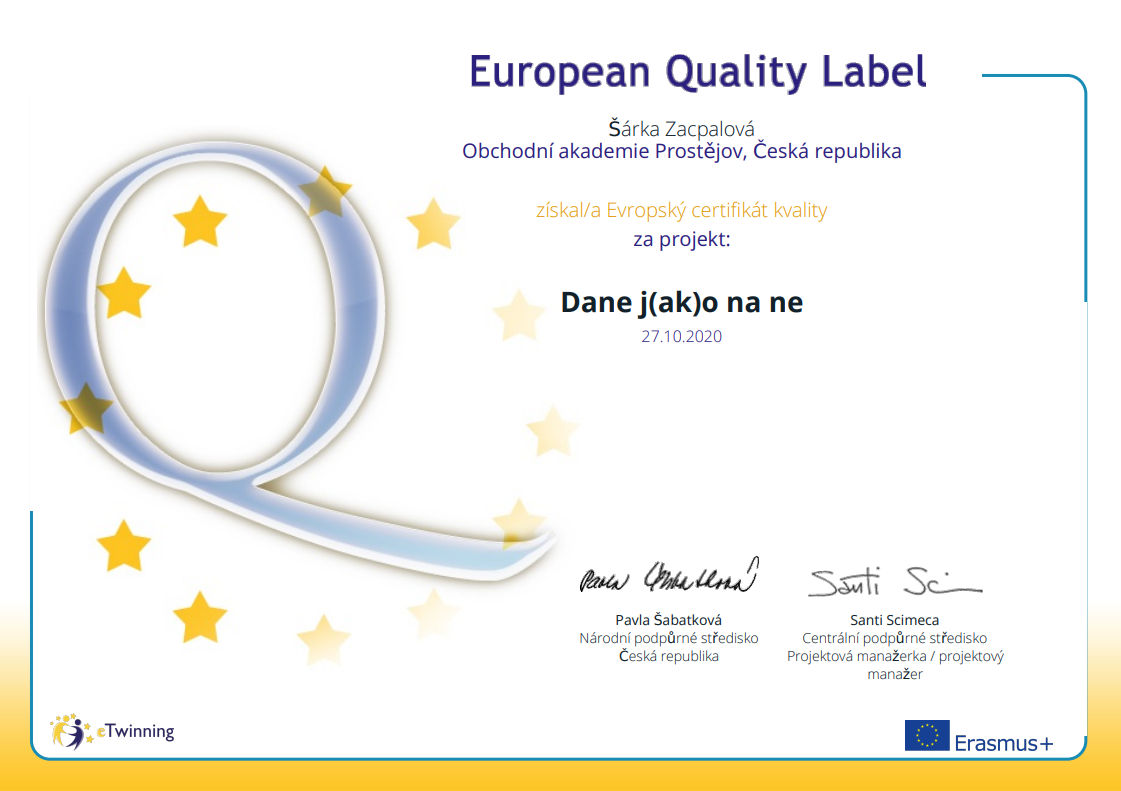 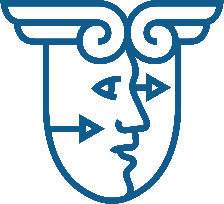 Reklamná agentúra - 
kreatívne reklamy
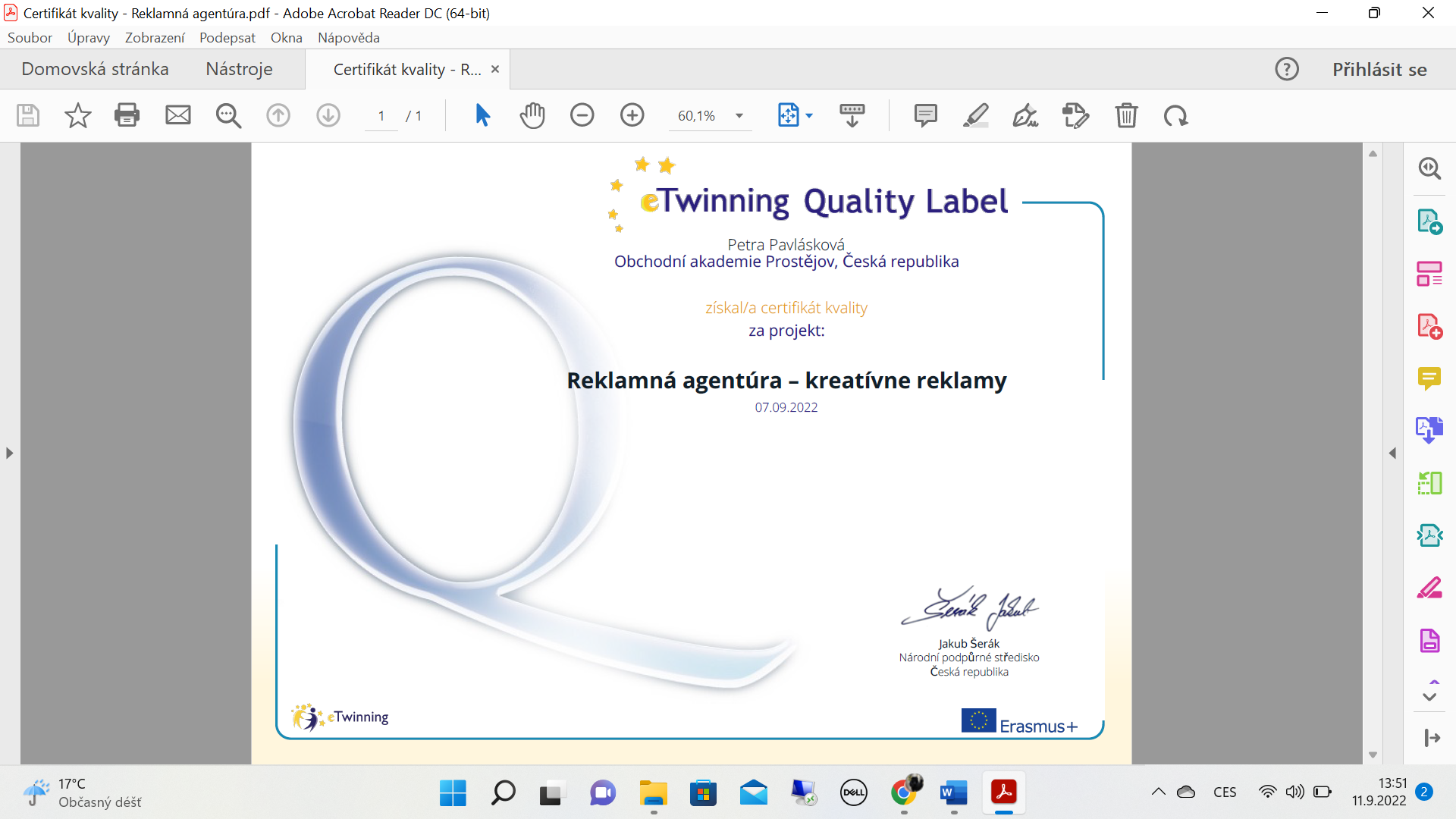 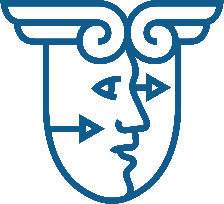 Daně
3. a 4. ročník
 znalost základních daňových pojmů
 charakteristika jednotlivých daní
 práce s Daňovými zákony
 zpracování daňových přiznání
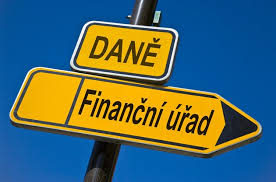 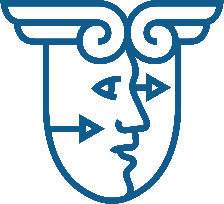 Ekonomika
po celou dobu studia
 základní ekonomické principy
 hospodaření státu, firem a domácností
 marketing a management
 ekonomické výpočty
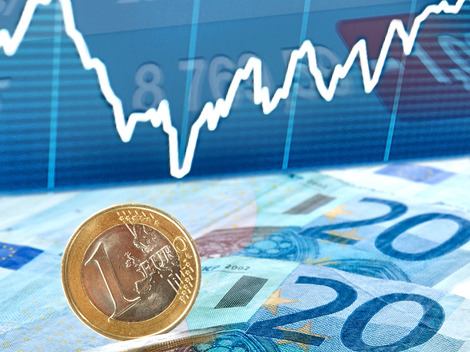 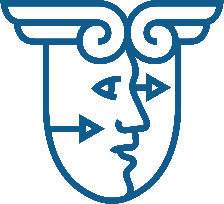 Účetnictví
od 2. ročníku
 právní úprava a účetní doklady
 základní účetní operace
 postupy účtování podnikatelů
 vedení účetnictví
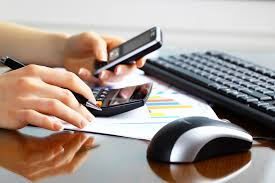 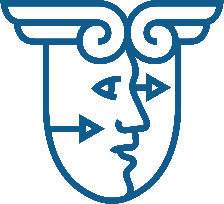 Písemná a elektronická komunikace
v 1. až 3. ročníku
 psát na klávesnici PC všemi deseti
 psát rychle a správně bez chyb
 ovládat „poslepu“ numerickou klávesnici 
 používat normu písemností
 psát různé druhy dopisů srozumitelně a bez chyb
 organizujeme státní zkoušky
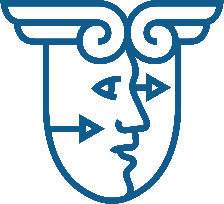 Hospodářský zeměpis
v 1. a 2. ročníku
 geografické aspekty světové ekonomiky
 čtení a použití map
 fungování a vztahy lidské společnosti
 aktuální problémy a dění ve světě
 terénní cvičení v přírodě
 geografické exkurze (Finsko)
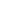 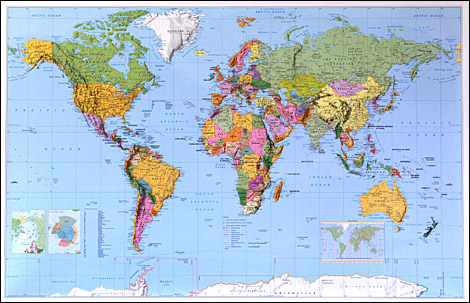 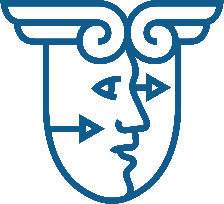 Tělesná výchova
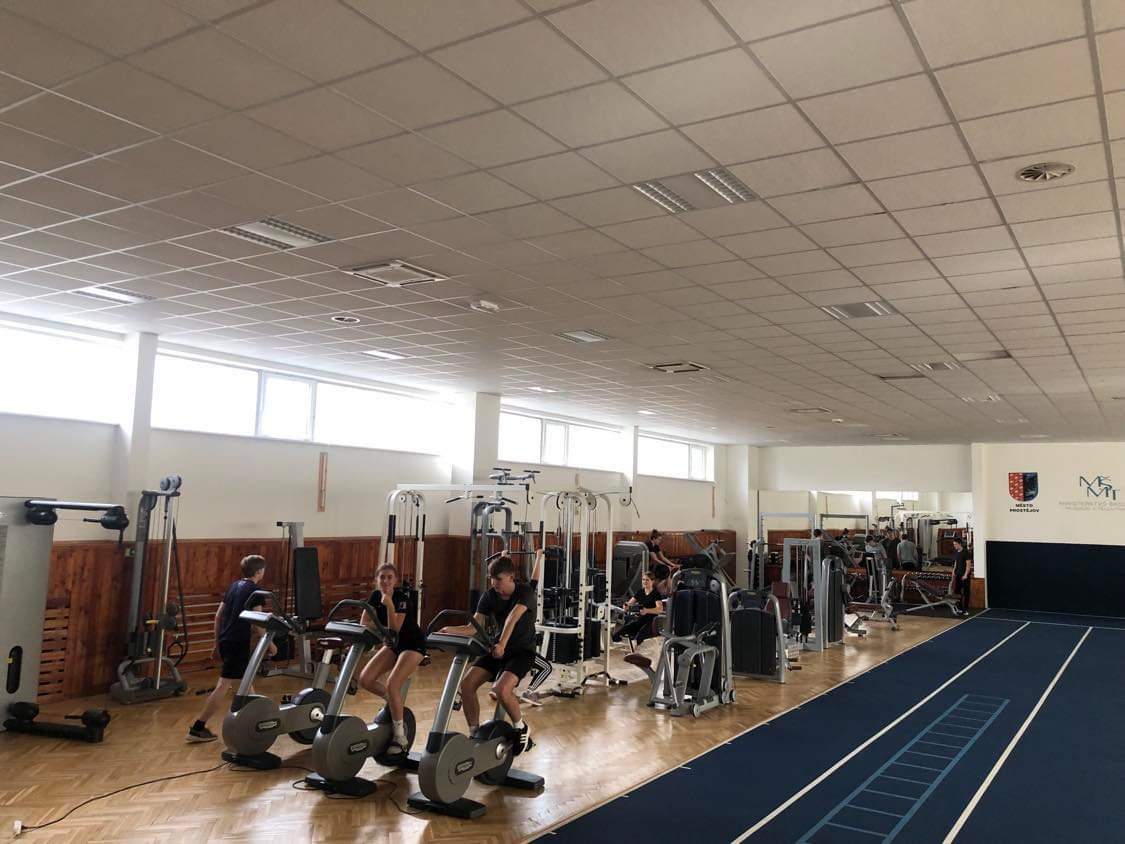 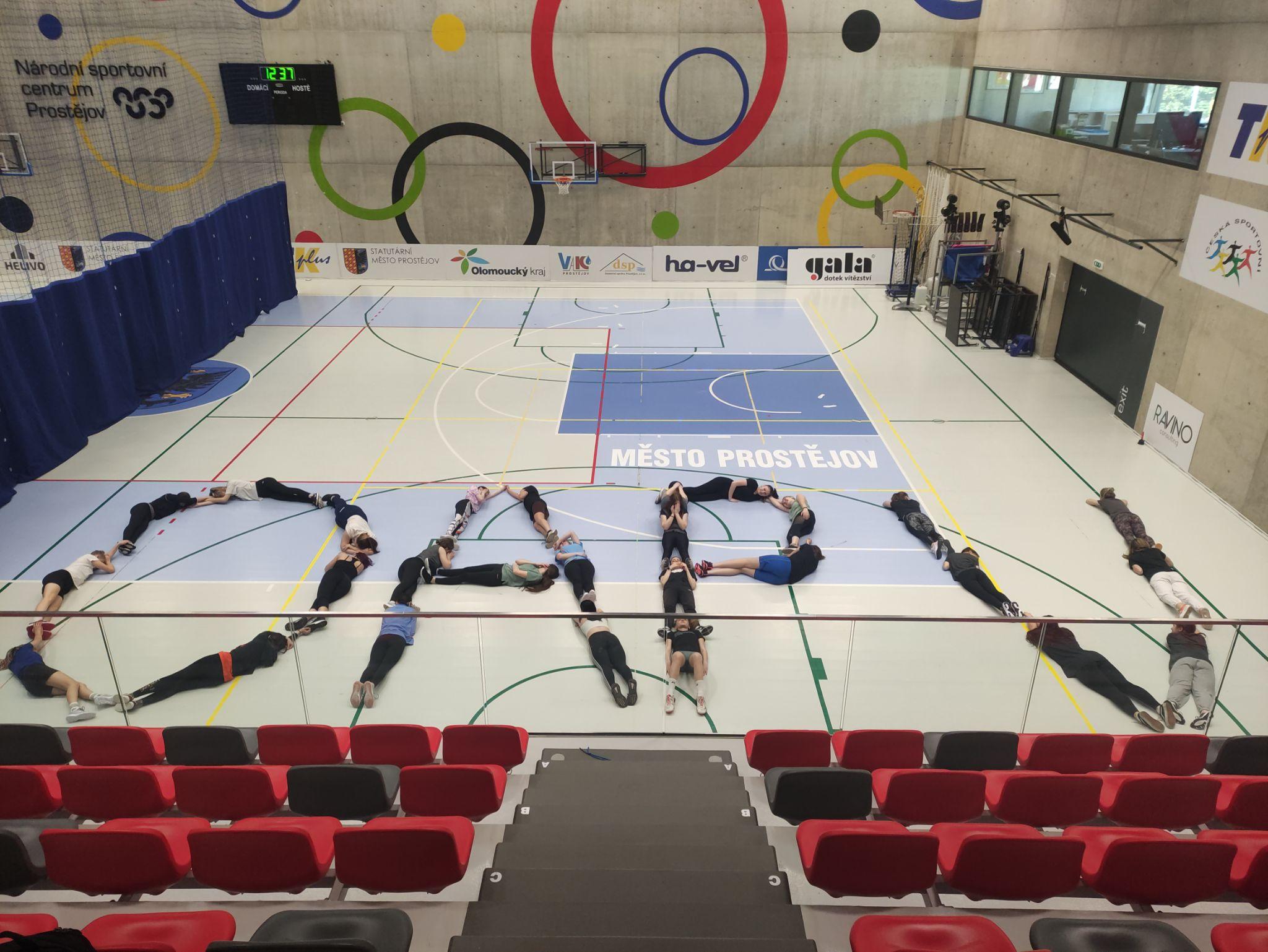 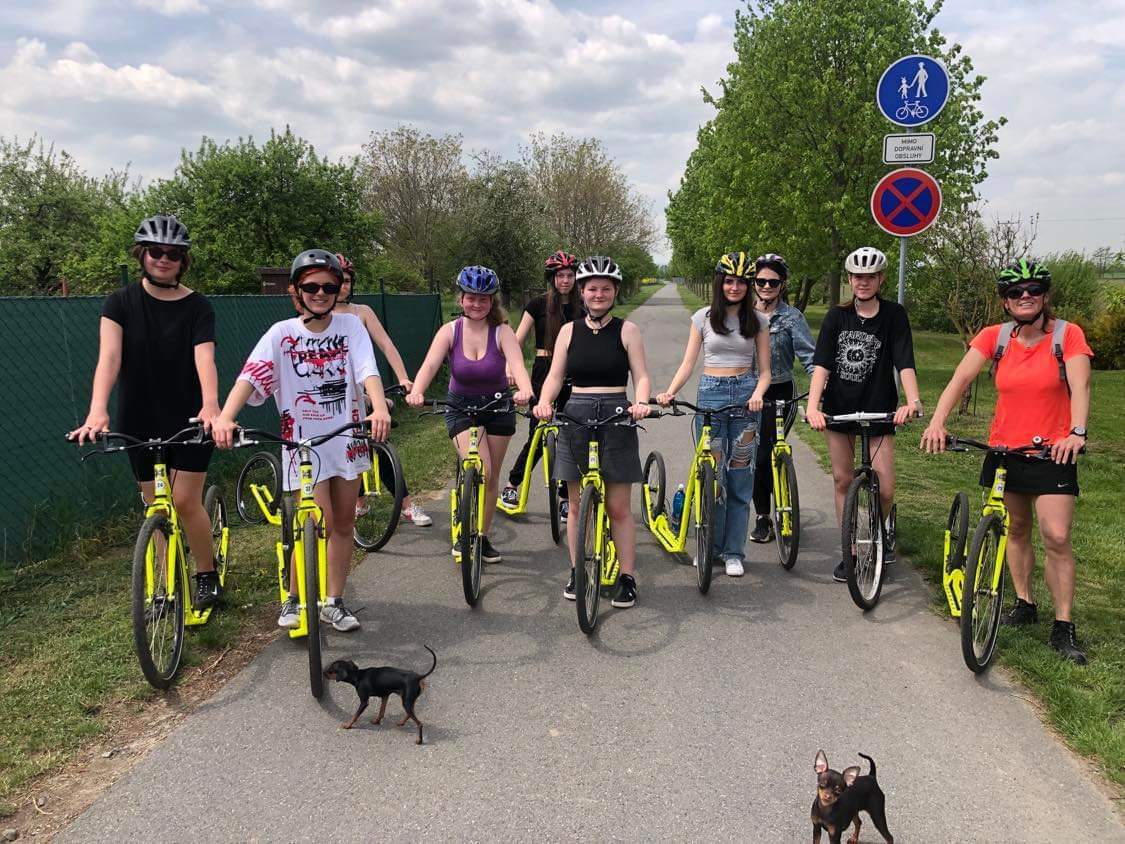 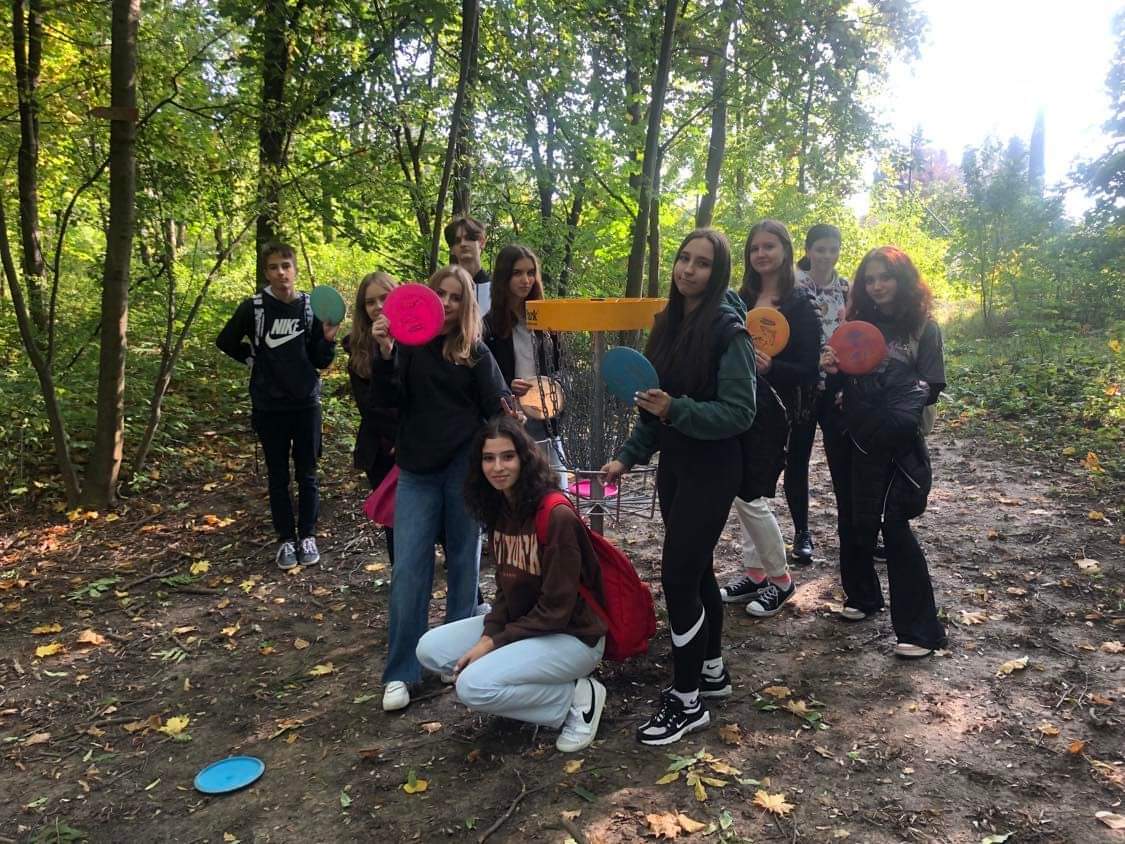 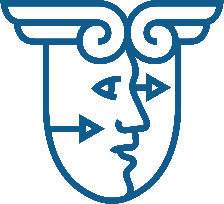 Praxe žáků
ve 2. a 3. ročníku
 ve firmách a veřejných institucích
 cvičné firmy
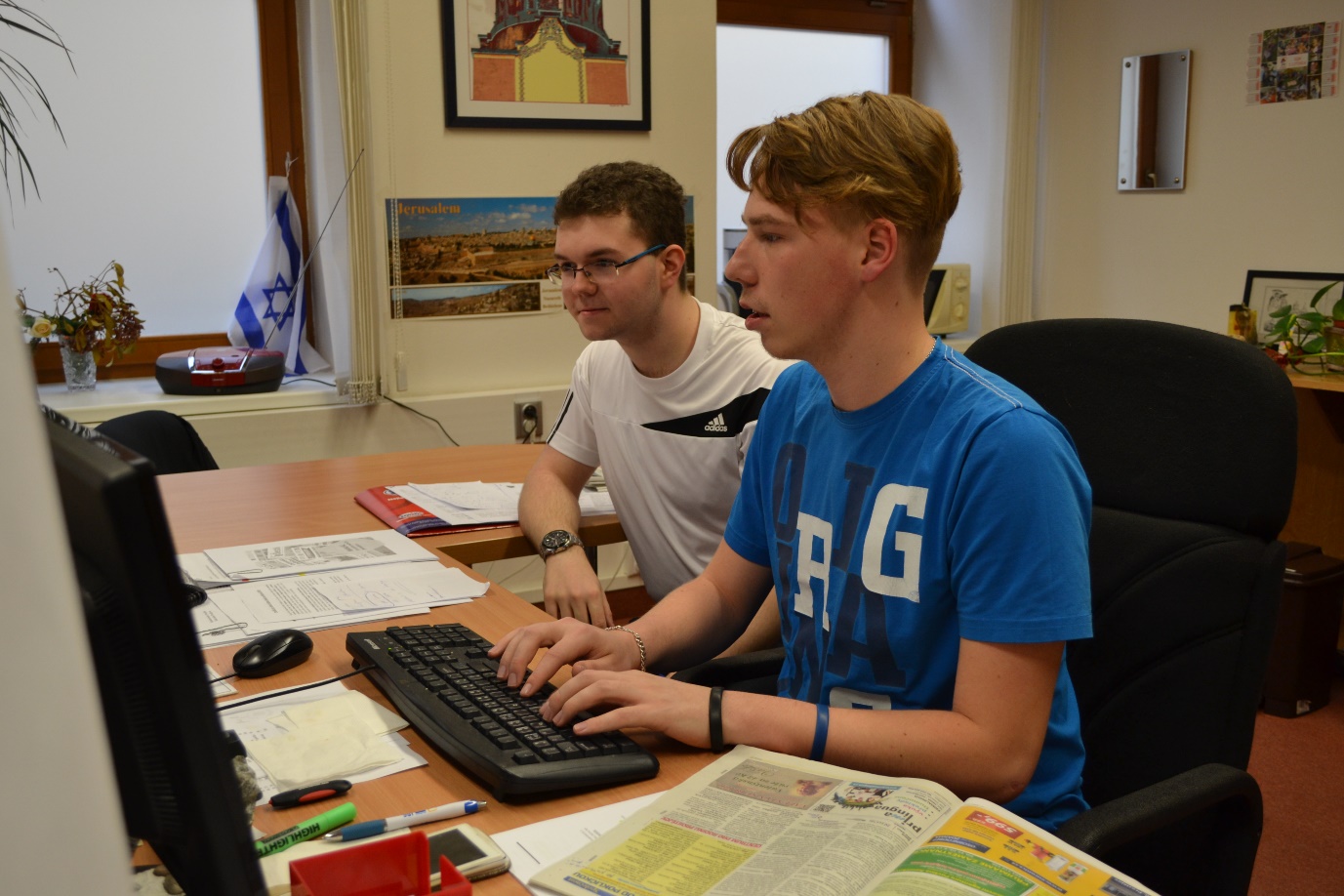 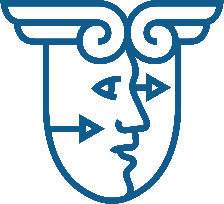 Praxe žáků
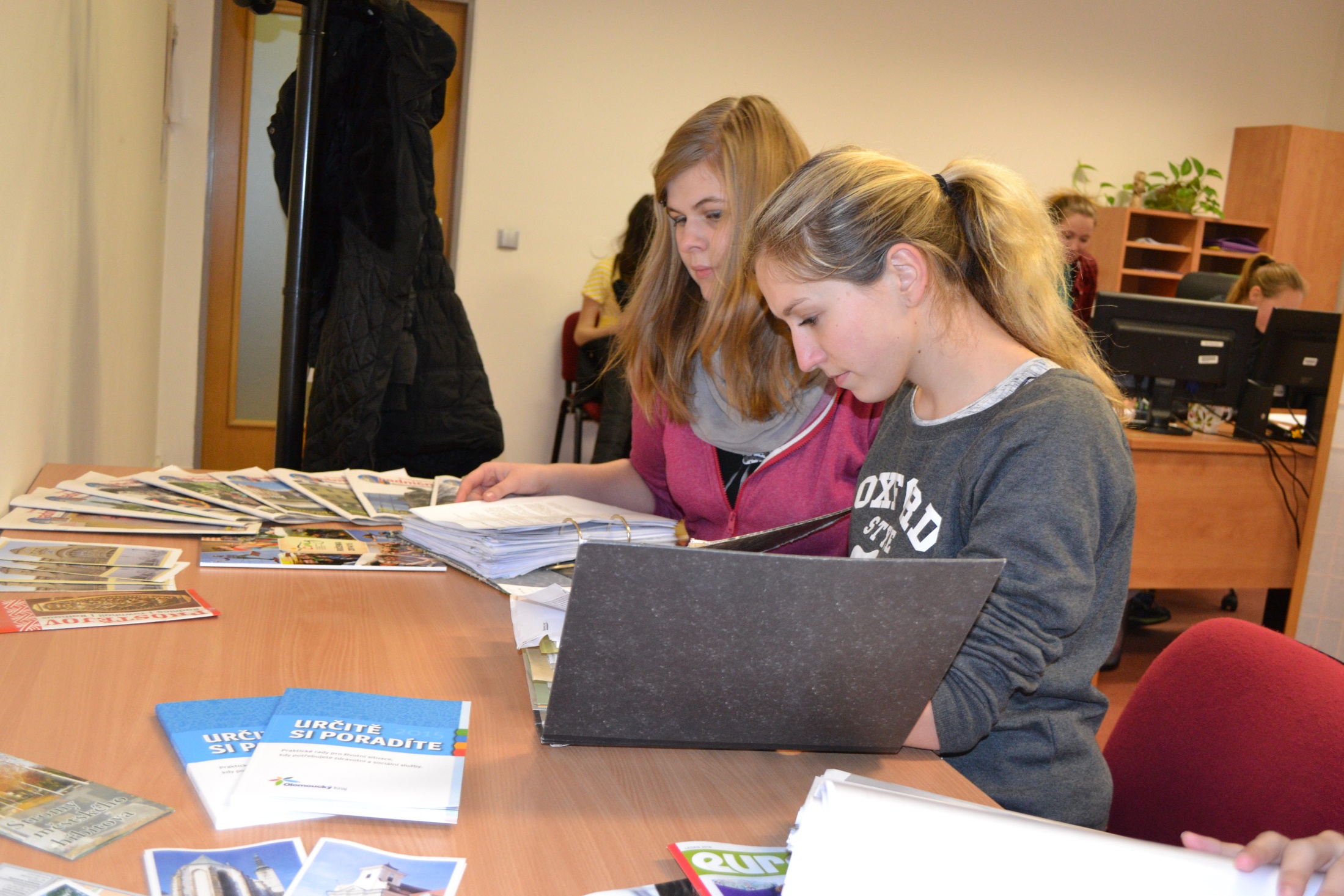 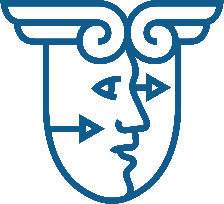 Studentská firma
Třeťáci podnikají 
Umožníme Ti vyzkoušet si podnikání „od A do Z“ Jako ve skutečné firmě!!
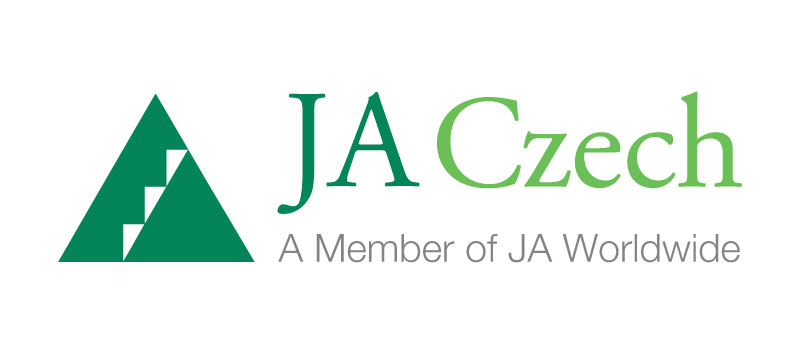 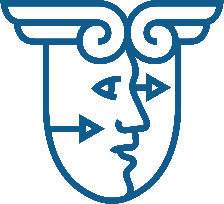 IKAP OK II - zapojení 
v projektu podpory podnikavosti
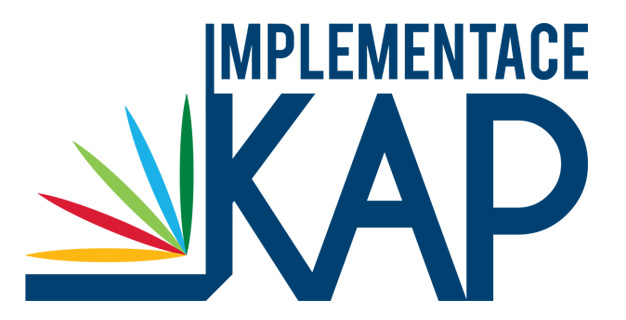 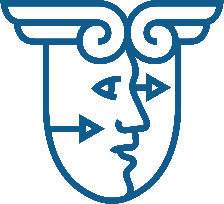 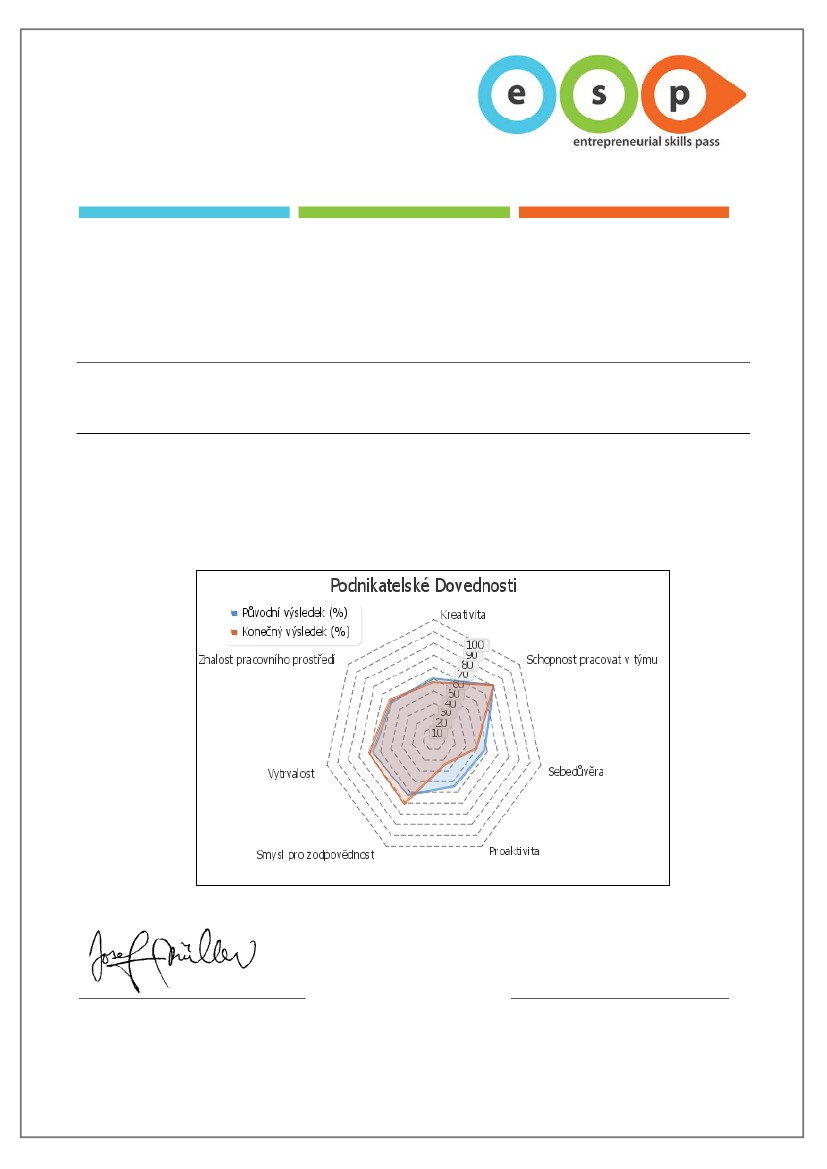 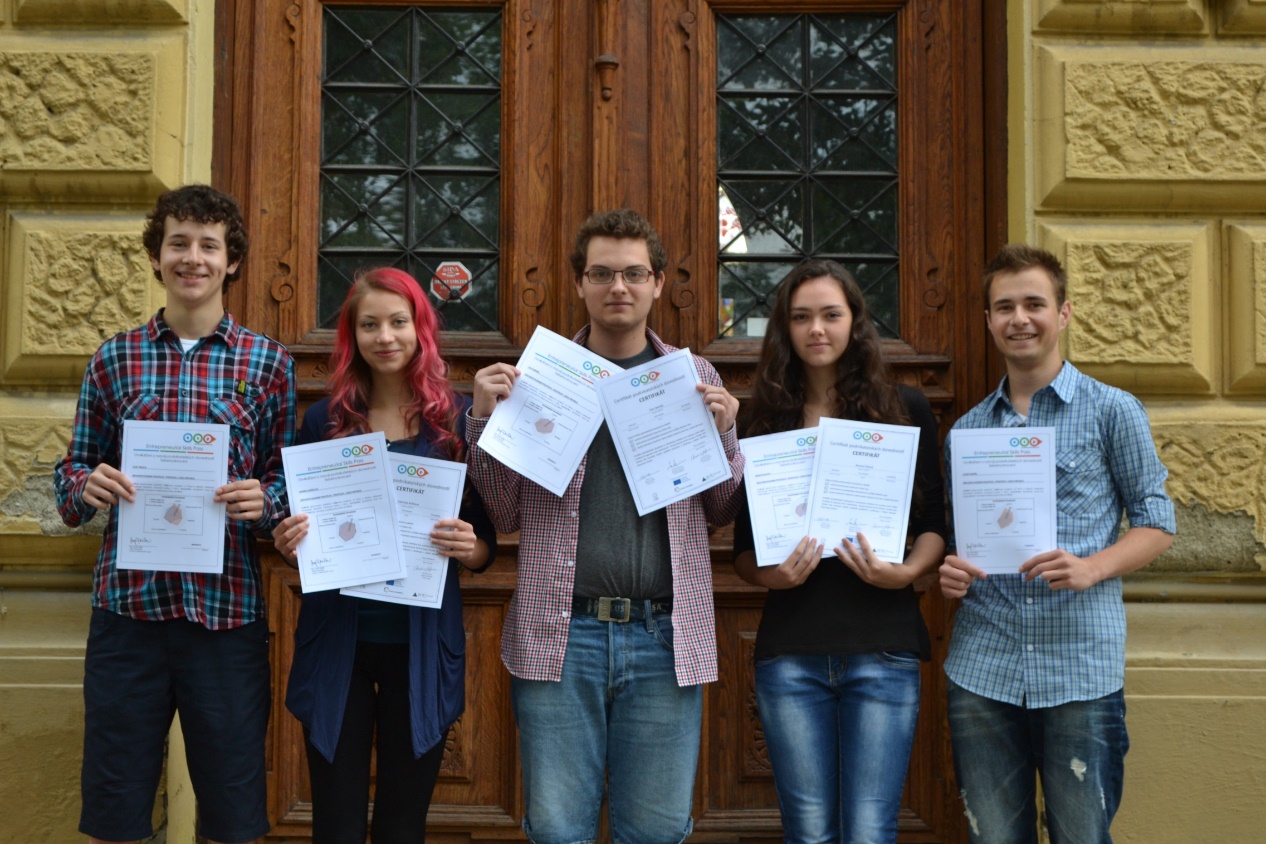 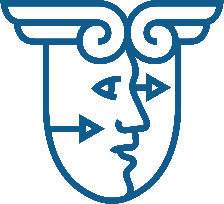 Podnikání v praxi od A do Z
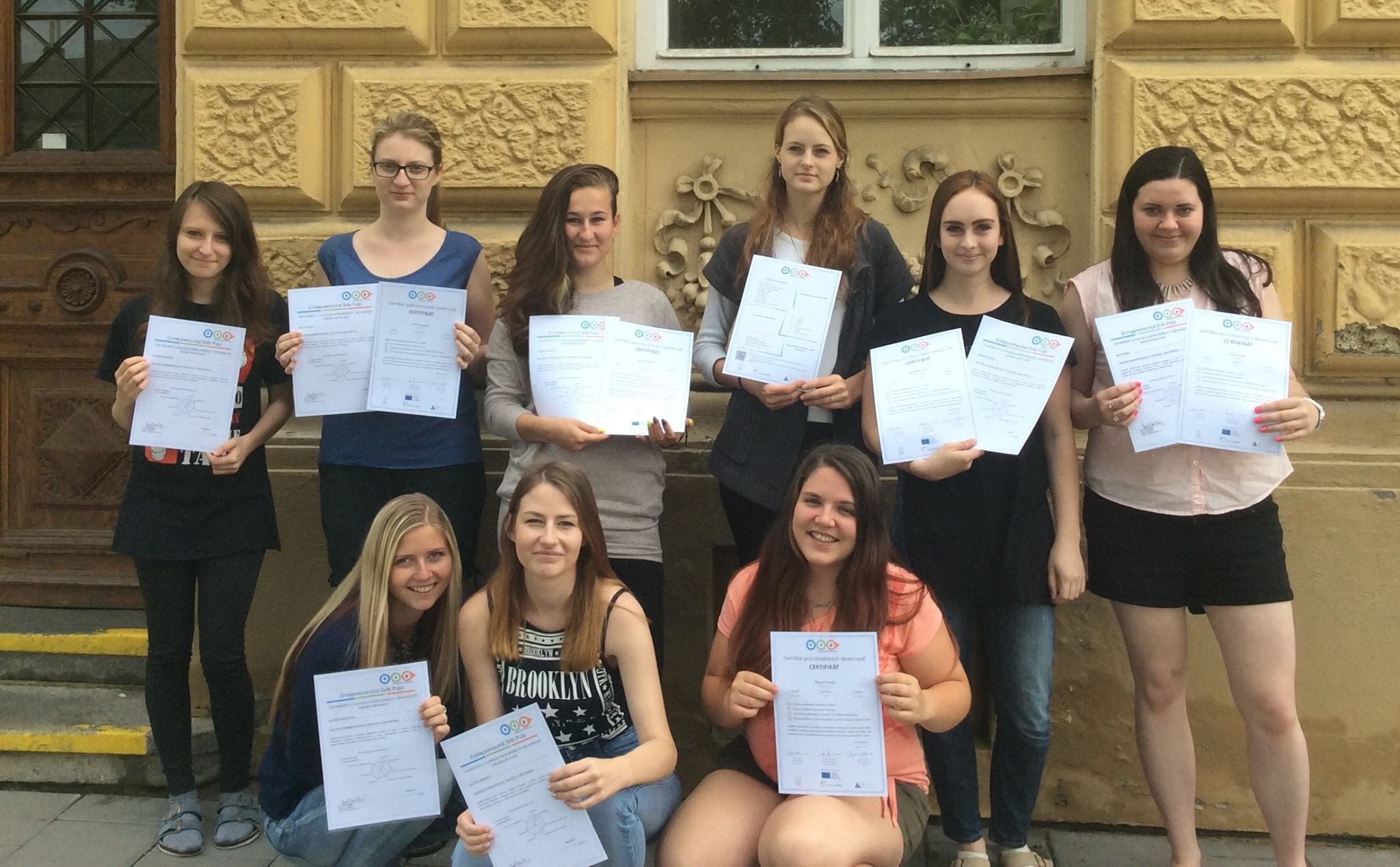 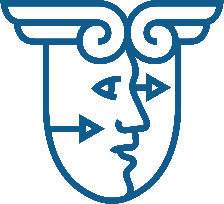 FINANČNÍ PORADENSTVÍ
Cílem je žákům prohloubit znalosti z oblasti finanční gramotnosti:
hospodaření domácnosti a osobní finance
bankovní produkty – spořící i úvěrové
pojistné produkty – výběr vhodného pojištění
investování
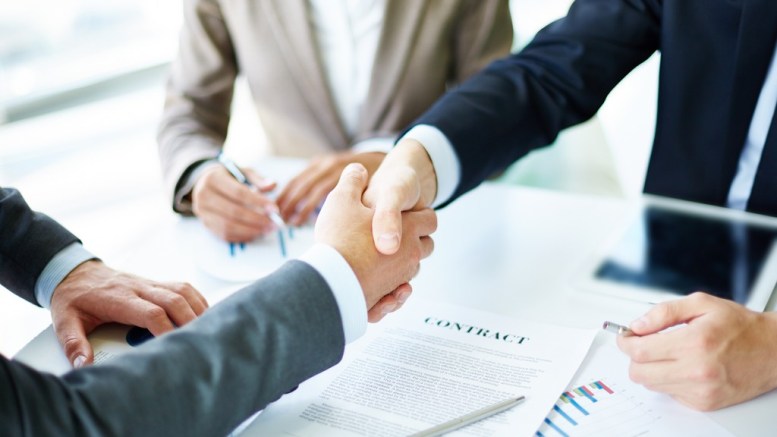 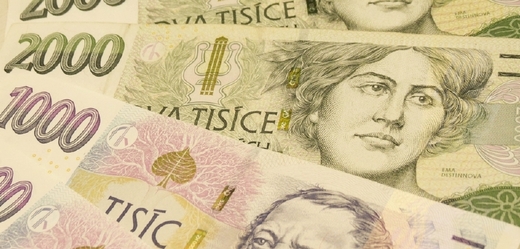 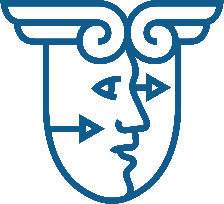 PROVOZ OBCHODU
cílem je poskytnout žákům odborné kompetence potřebné pro jejich uplatnění v pozici jako obchodník nebo manažer prodejní jednotky
získání poznatků a vědomostí: 
o prodejních jednotkách, nákupu zboží, předprodejní přípravě, skladování zboží, zbožíznalství
o formách a organizaci prodeje, psychologii prodeje, propagaci 
zásady pro kvalitní přístup k zákazníkovi poprodejními službami
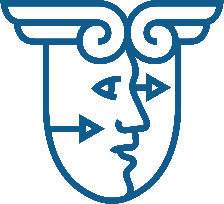 APLIKOVANÉ ÚČETNICTVÍ
cílem je praktické použití teoretických znalostí získaných v předmětu účetnictví
je součástí praktické maturitní zkoušky
žáci 
aktivně zpracovávají účetnictví 
využívají účetní software POHODA
vyhotovují, třídí, vyhodnocují a zpracovávají účetní doklady v agendách pokladna, banka, závazky, majetek, zásoby a mzdy
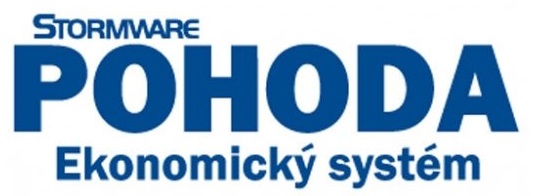 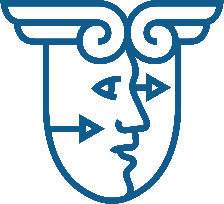 Obchodní akademie Prostějov
Studium je bezplatné (s výjimkou nákupu učebnic a učebních pomůcek)
 Ve škole studuje přes 230 žáků v 8 třídách denního studia
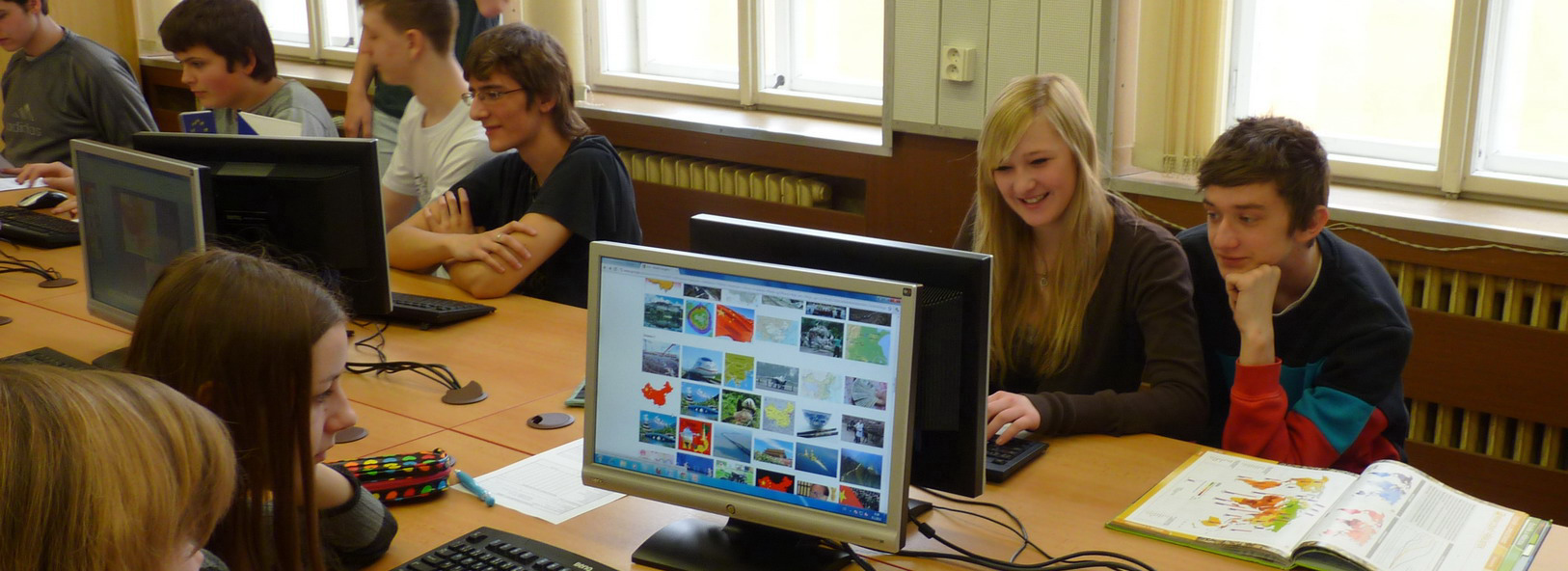 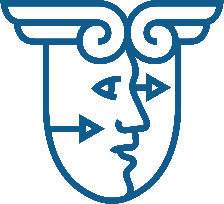 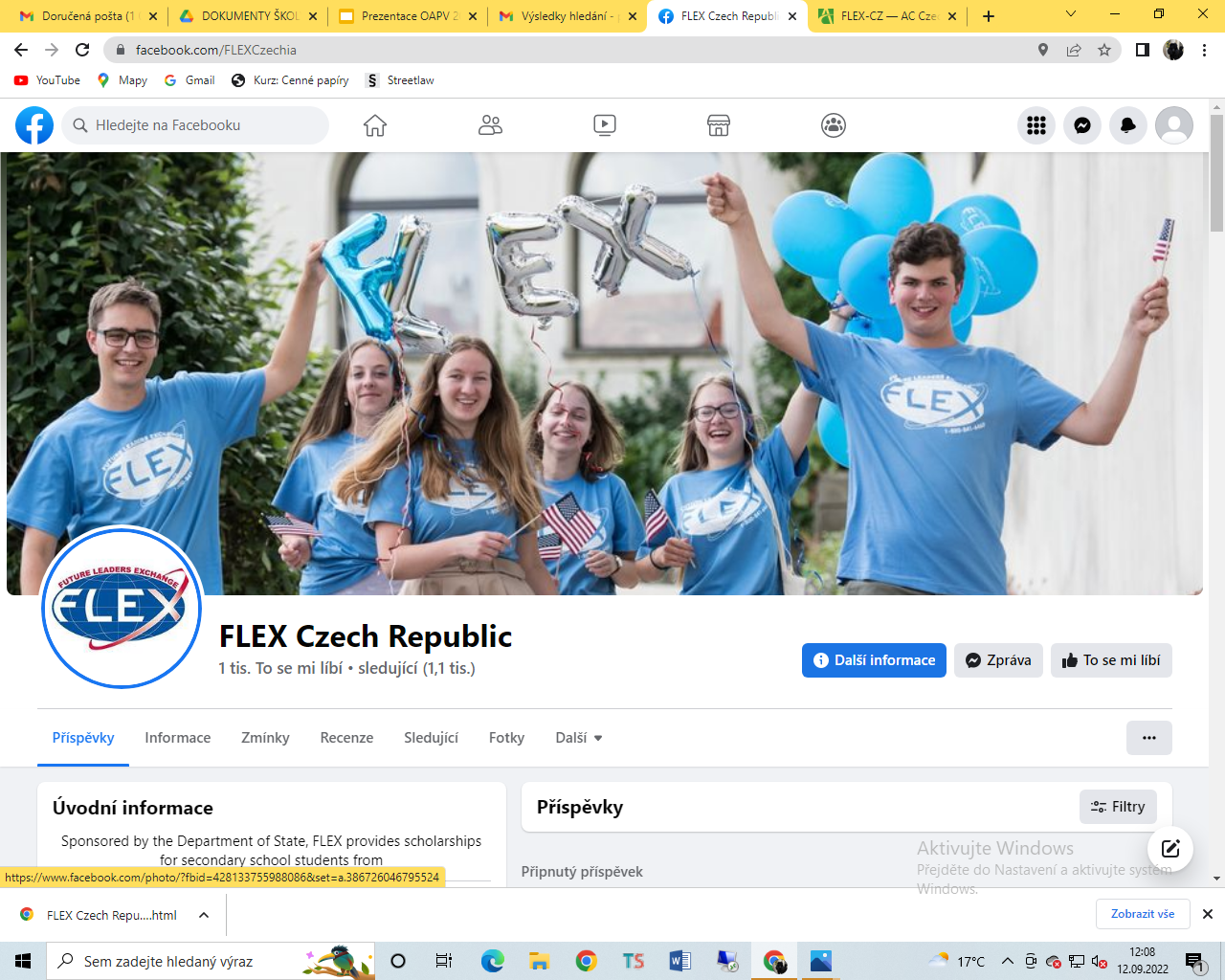 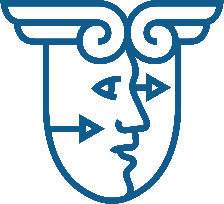 Zastupitelstvo mládeže Olomouckého kraje
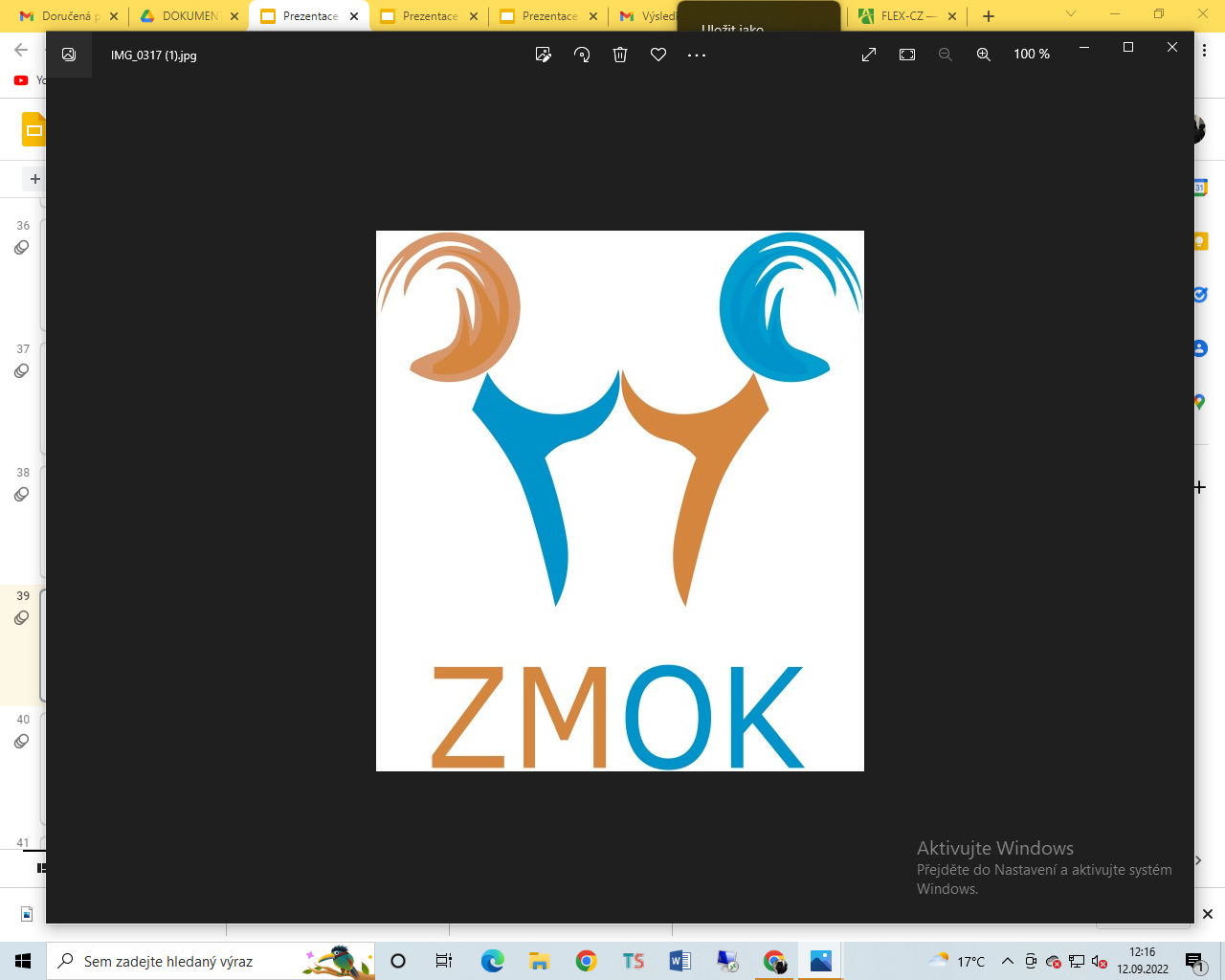 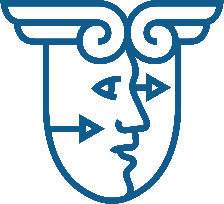 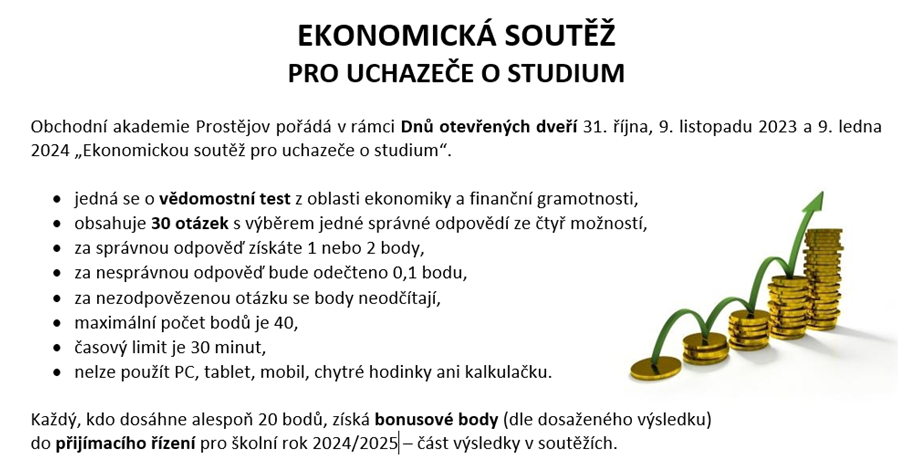 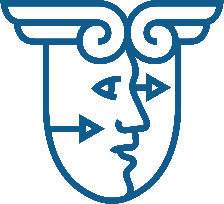 Ukázka ze soutěžního testu
Určete osobnost vyobrazenou na bankovce o hodnotě 1 000 Kč:
a)  	B. Smetana
b)  	E. Destinová
c)  	T. G. Masaryk
d)  	F. Palacký
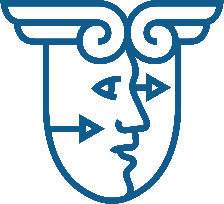 CO VÁS ČEKÁ?
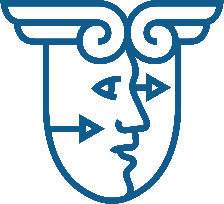 Adaptační kurz
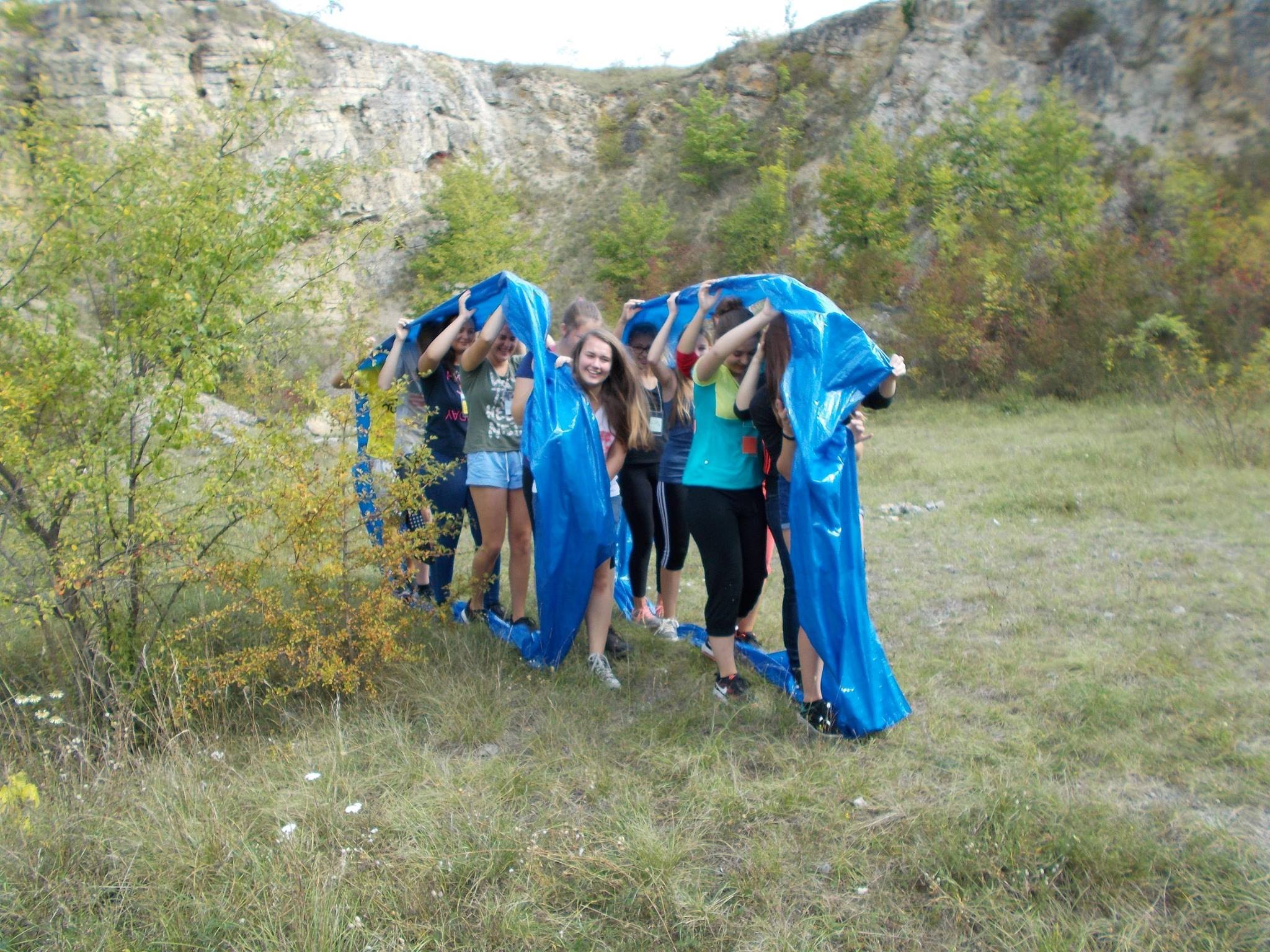 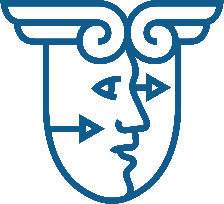 Adaptační kurz
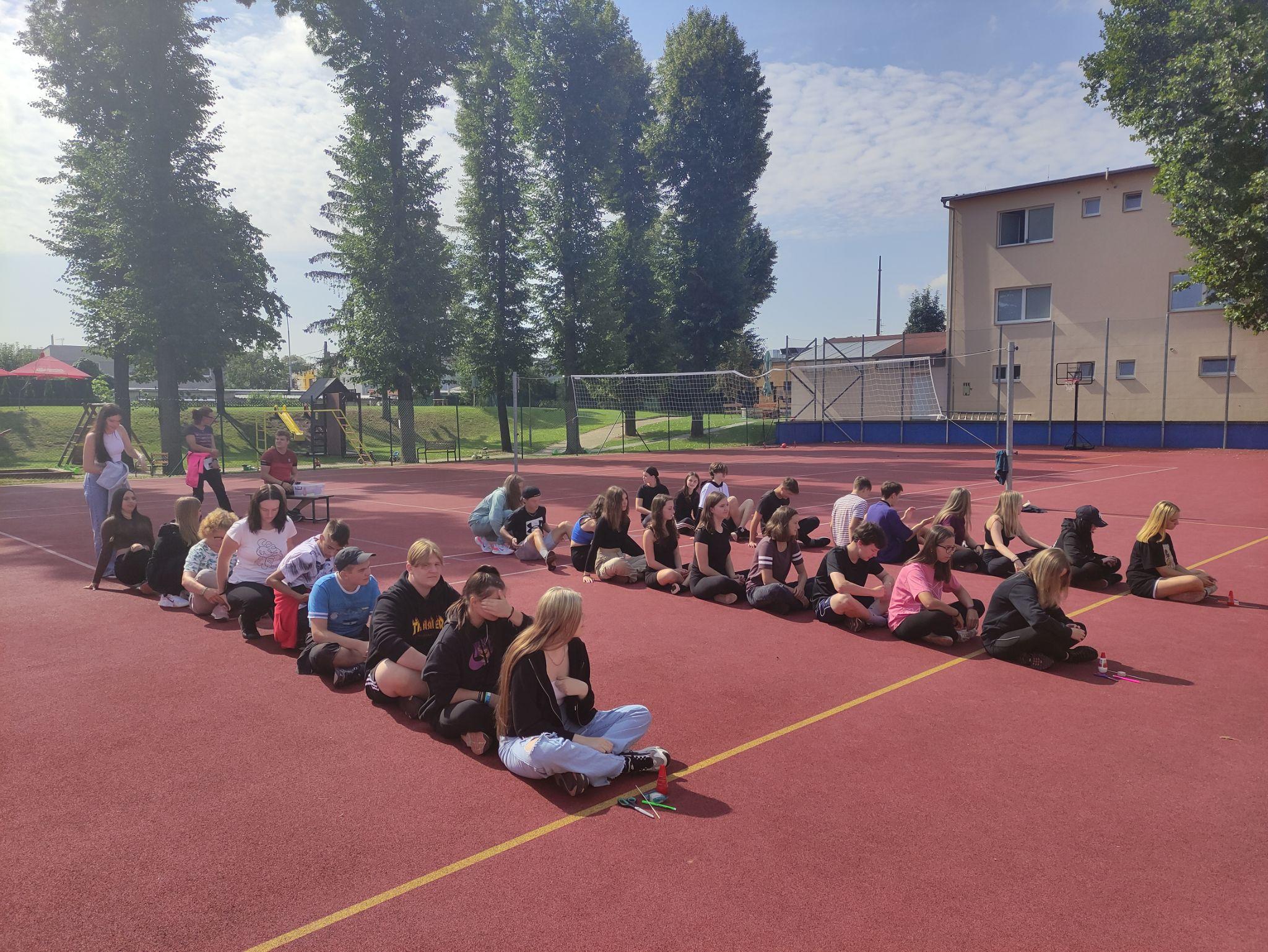 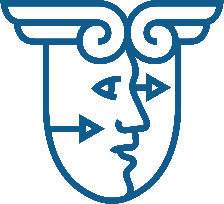 Výlety - Praha
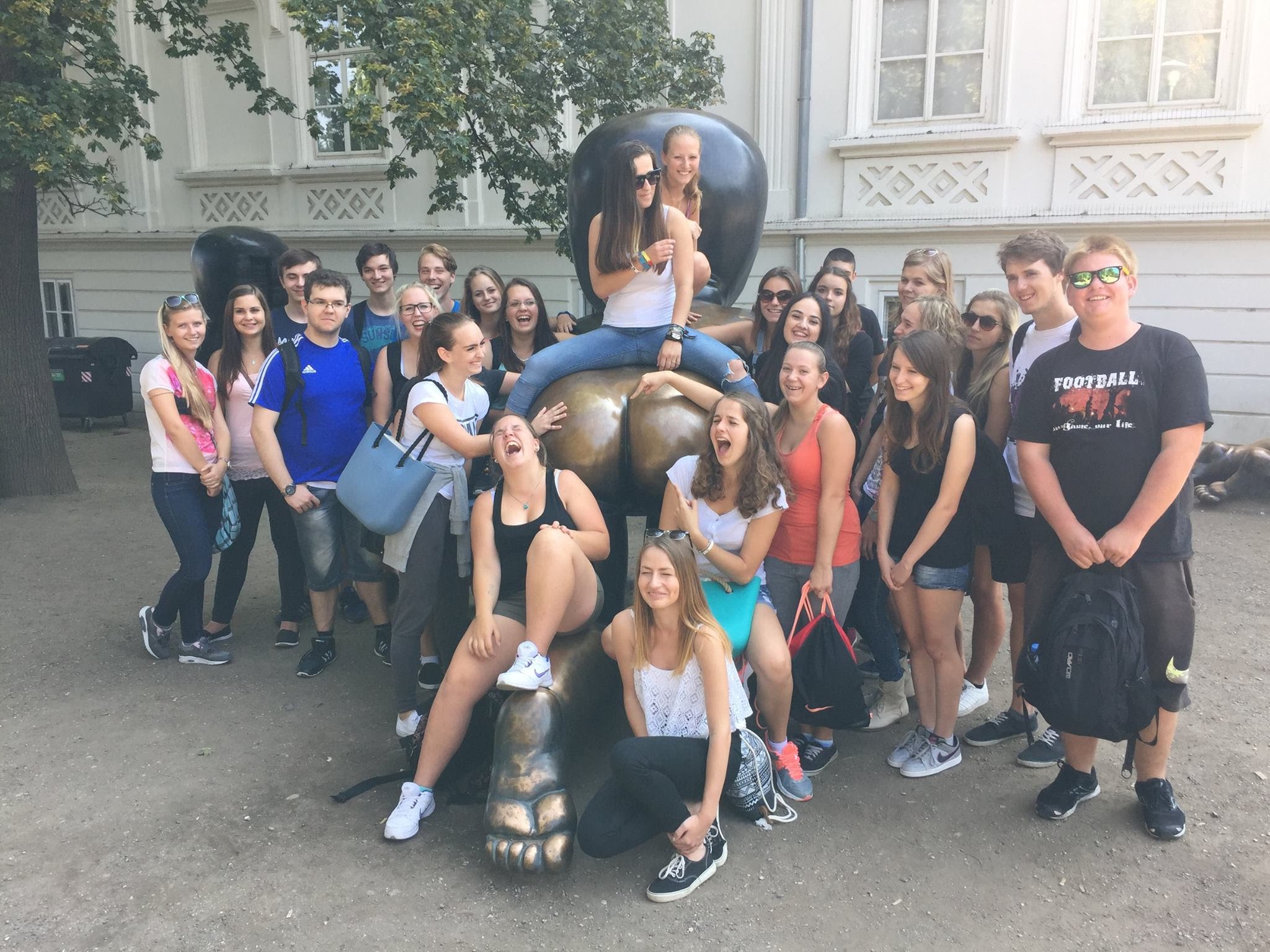 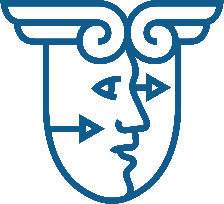 Školní soutěže
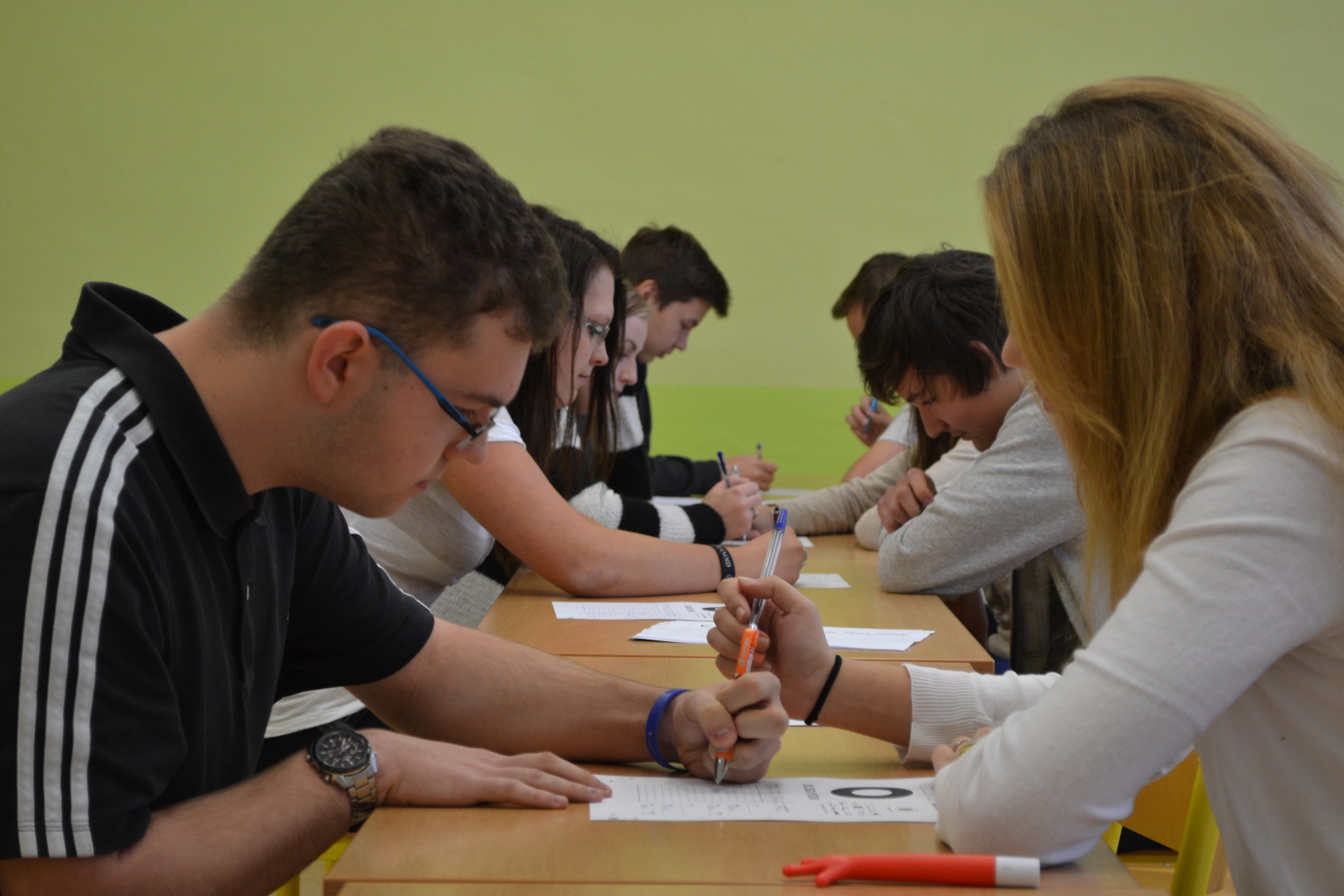 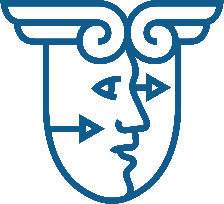 Školní soutěže
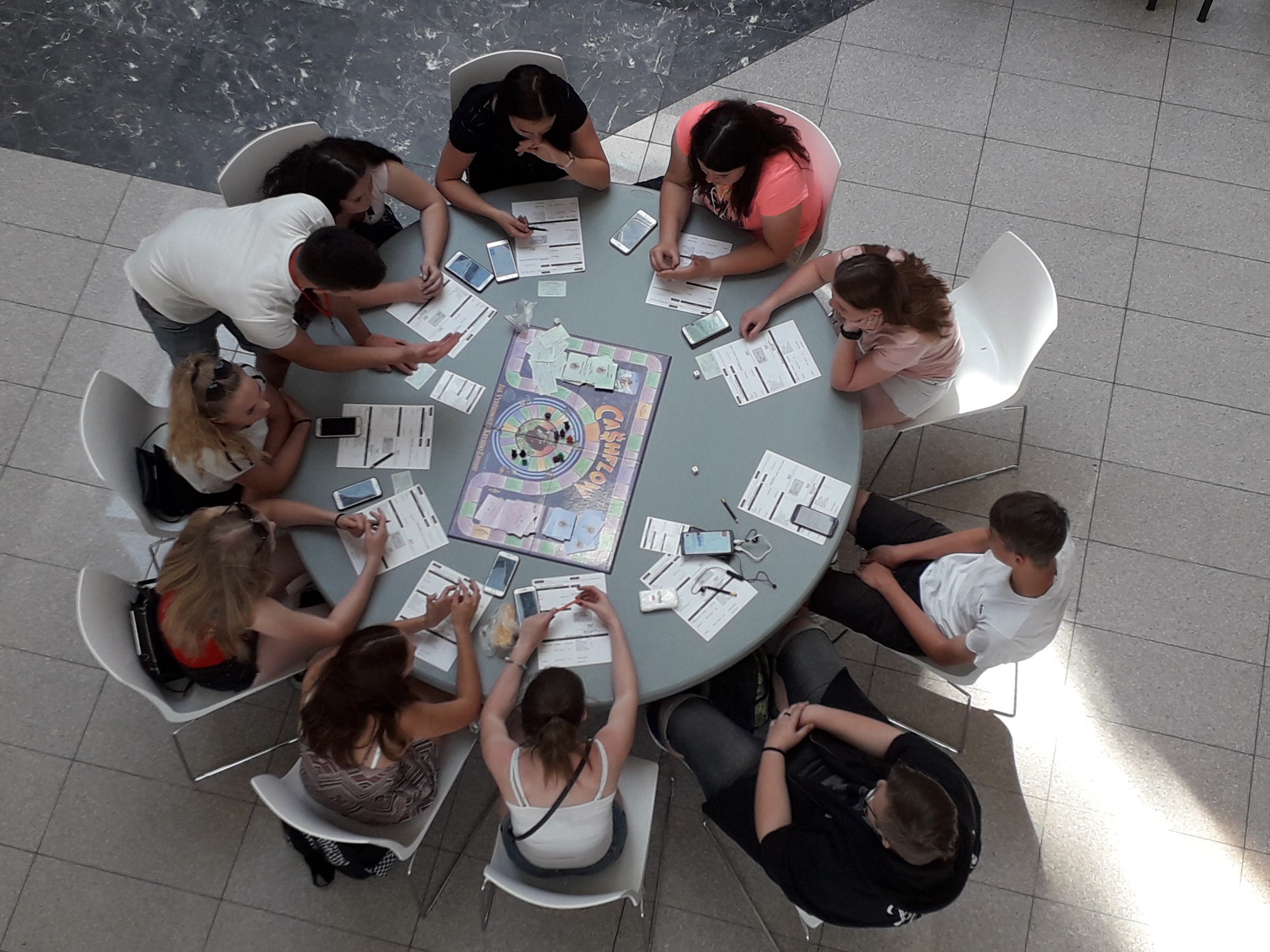 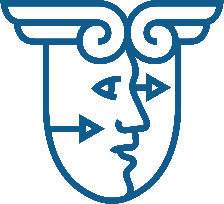 Lyžařský a snowboardový kurz
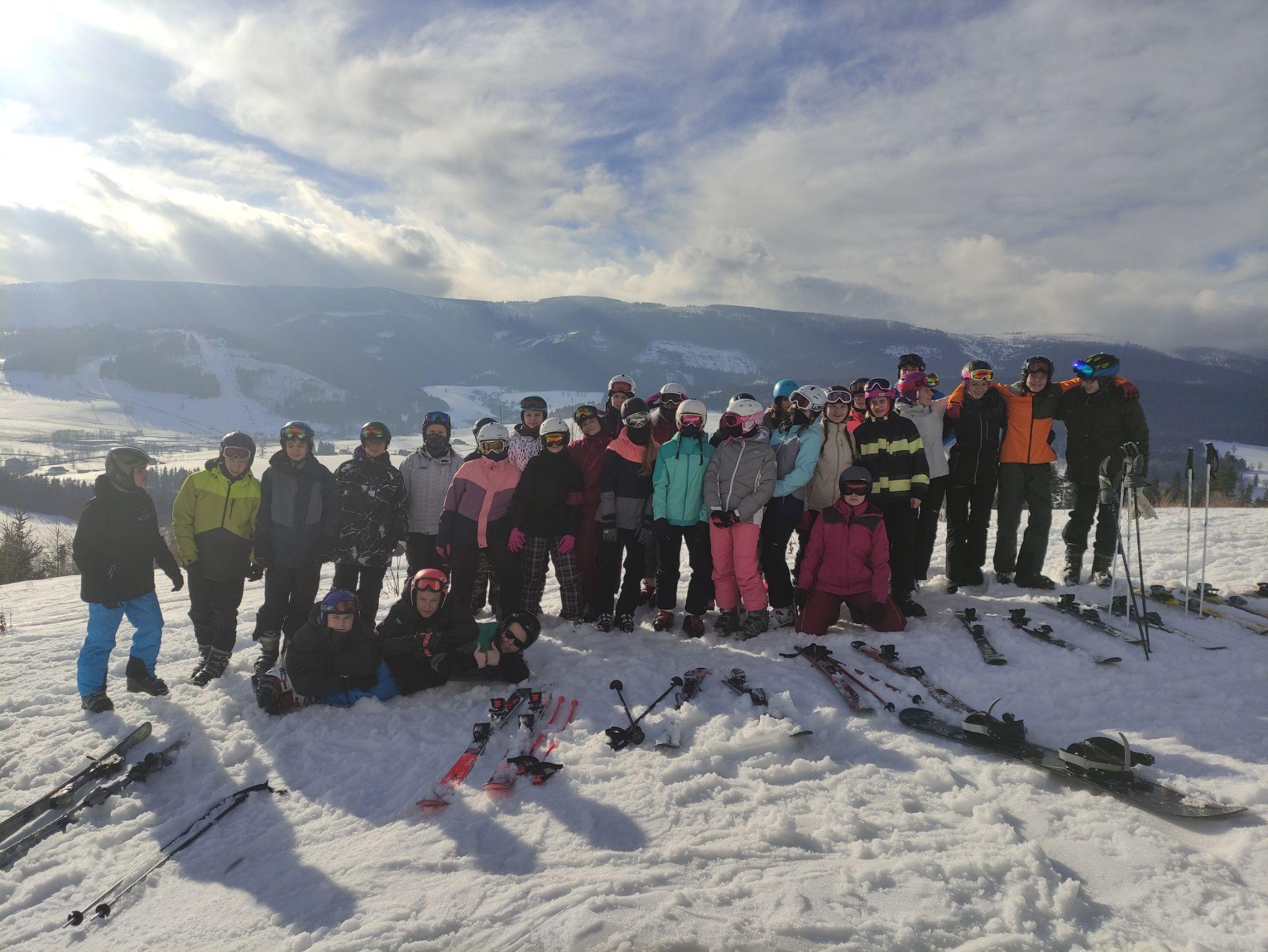 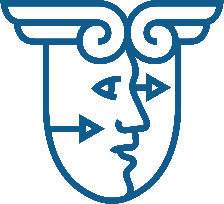 Lyžařský a snowboardový kurz
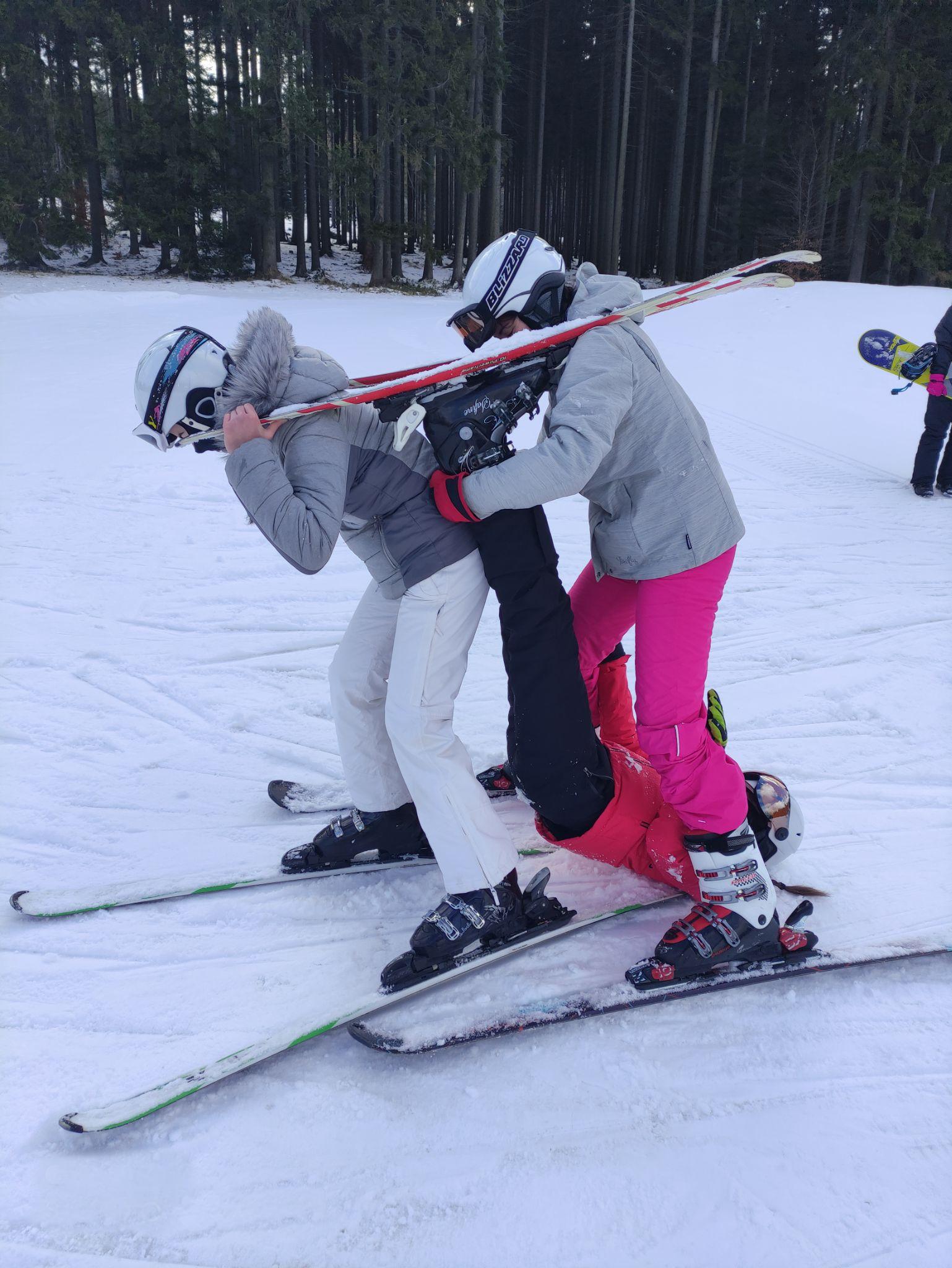 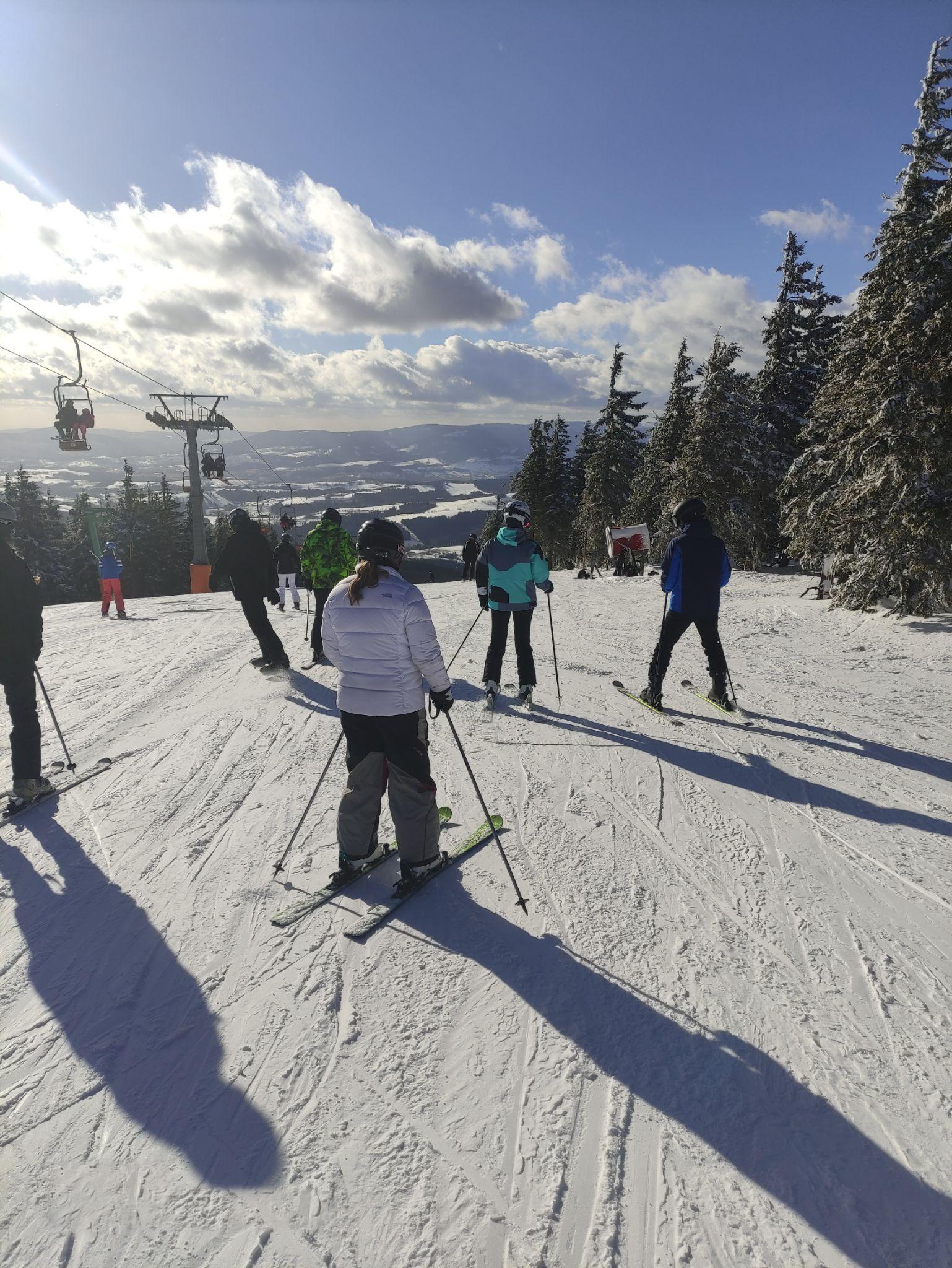 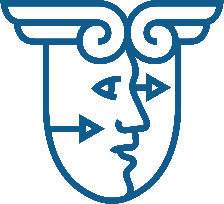 Sportovně vodácký kurz
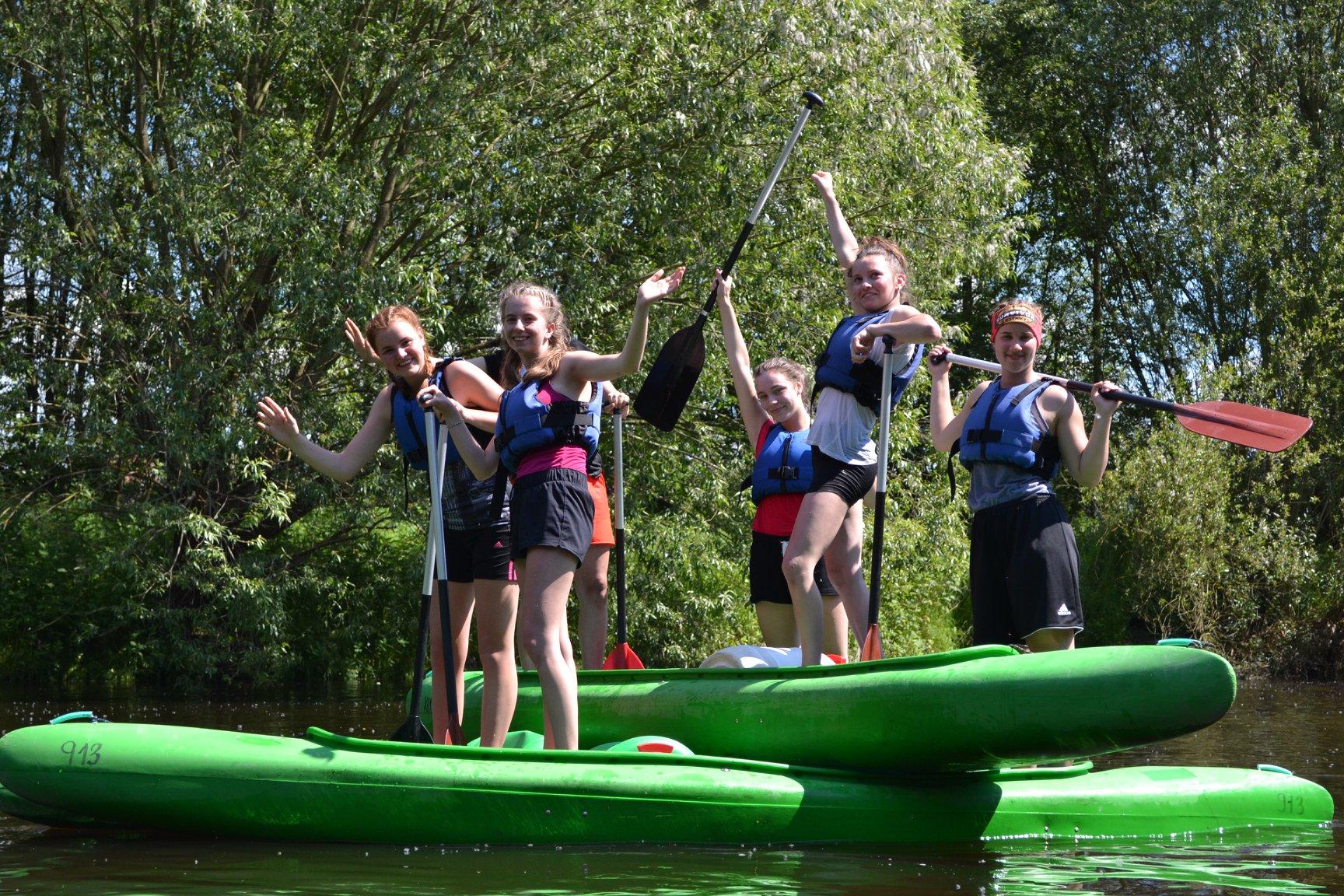 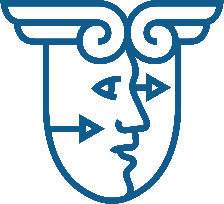 Sportovně vodácký kurz
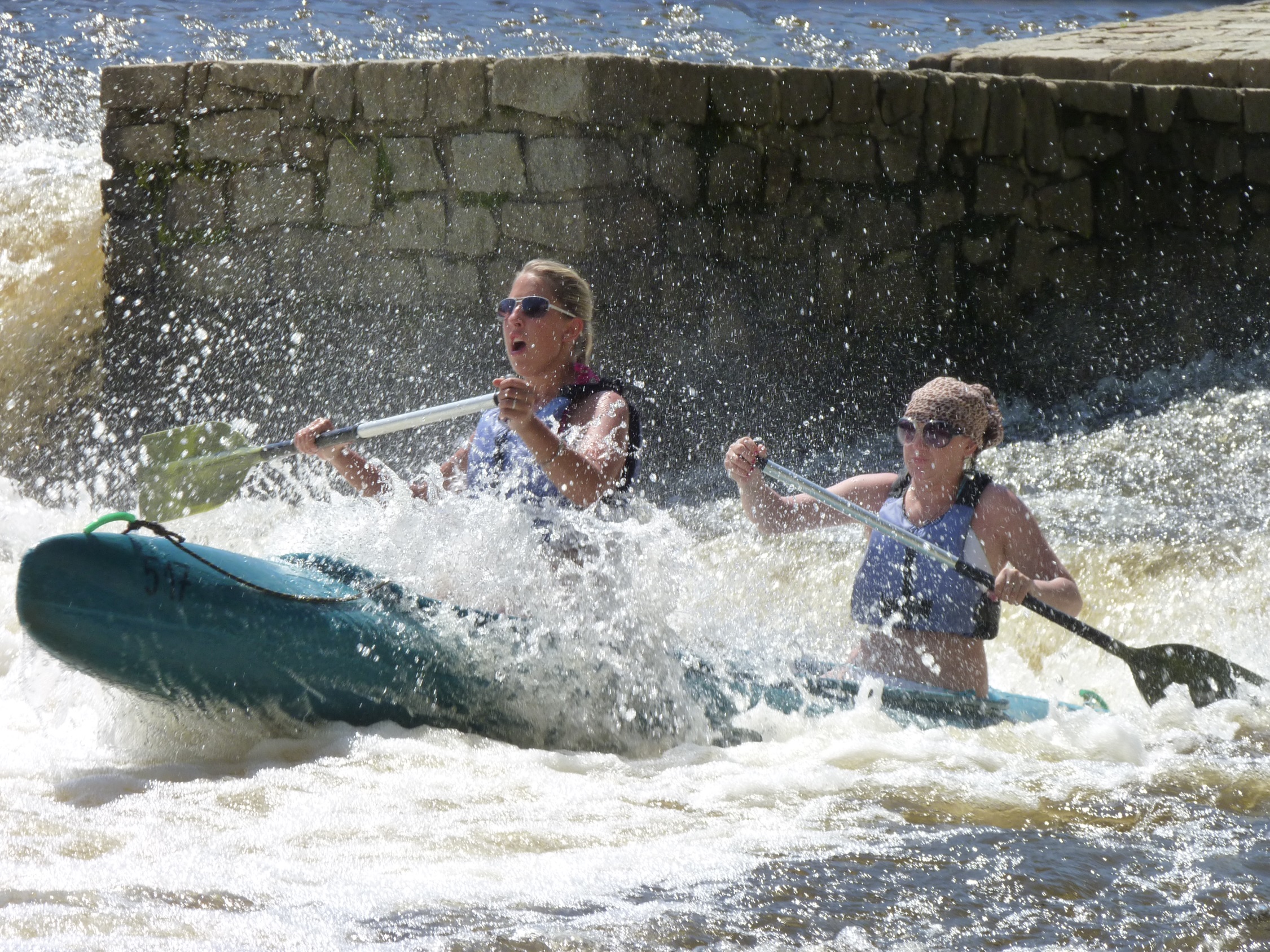 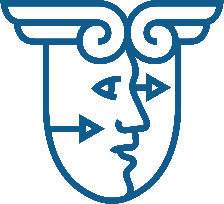 Vánoční volejbalový turnaj
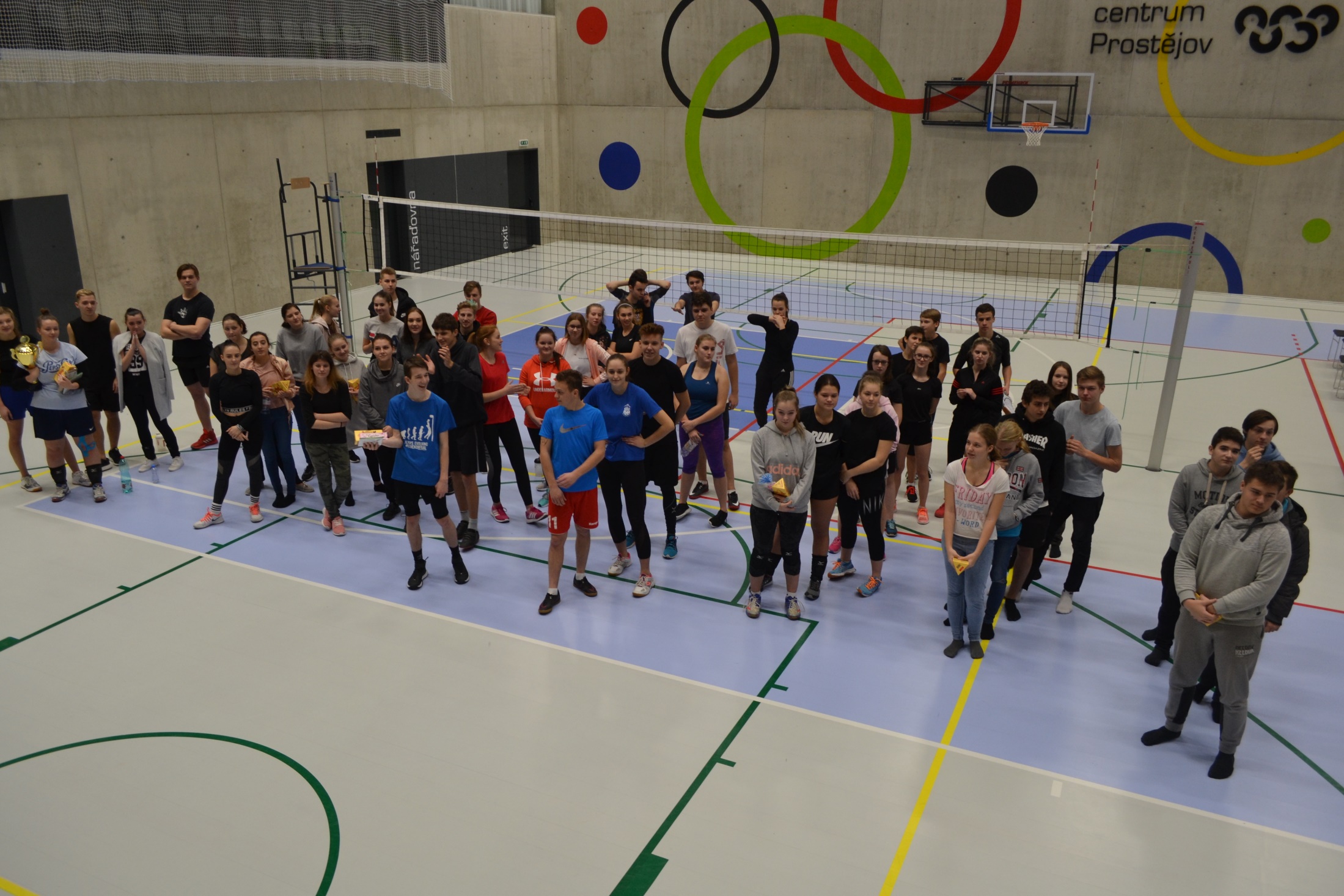 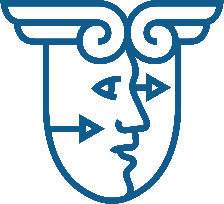 Vánoční volejbalový turnaj
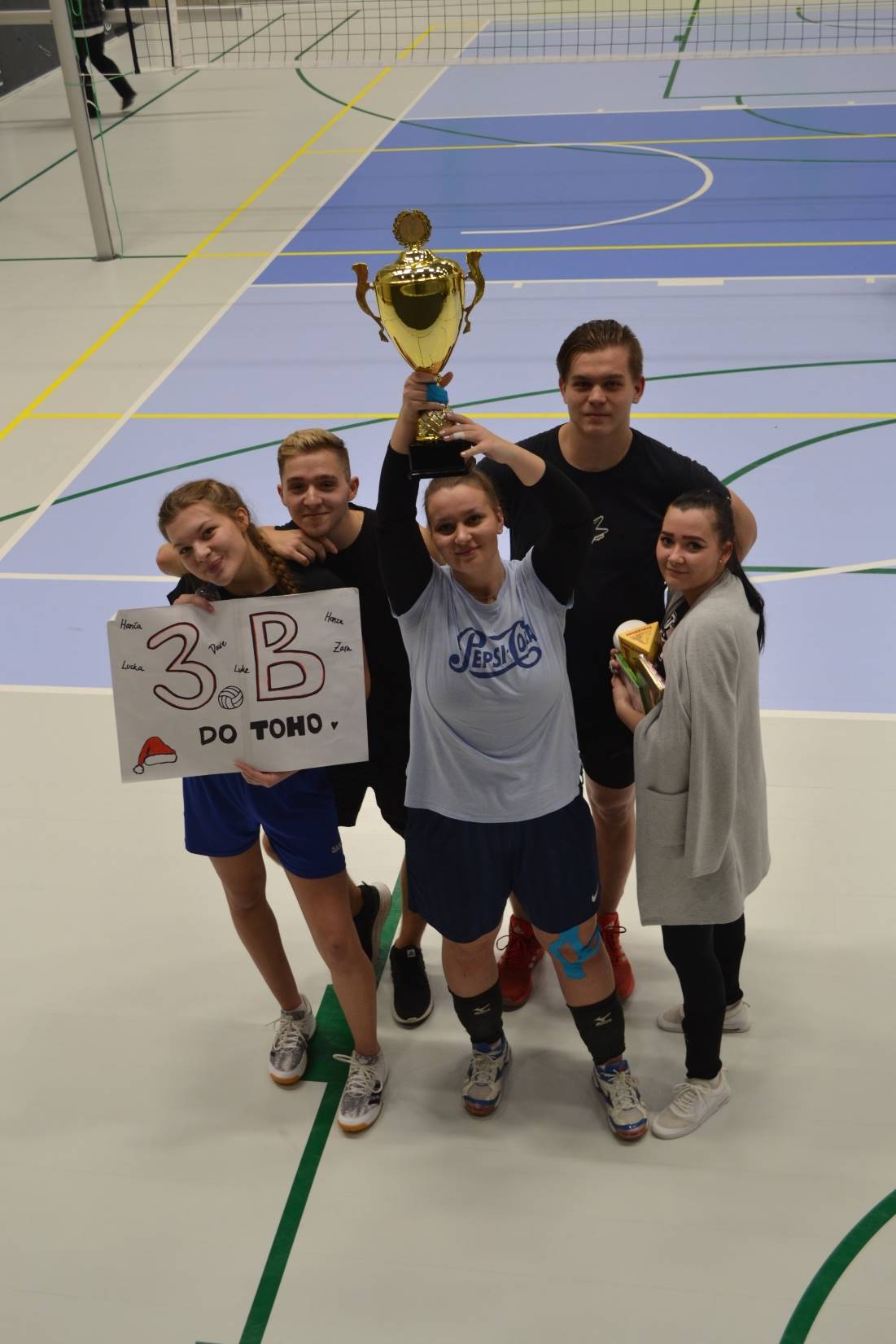 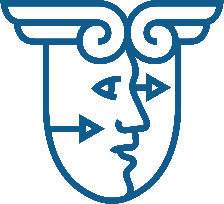 Taneční - Věneček
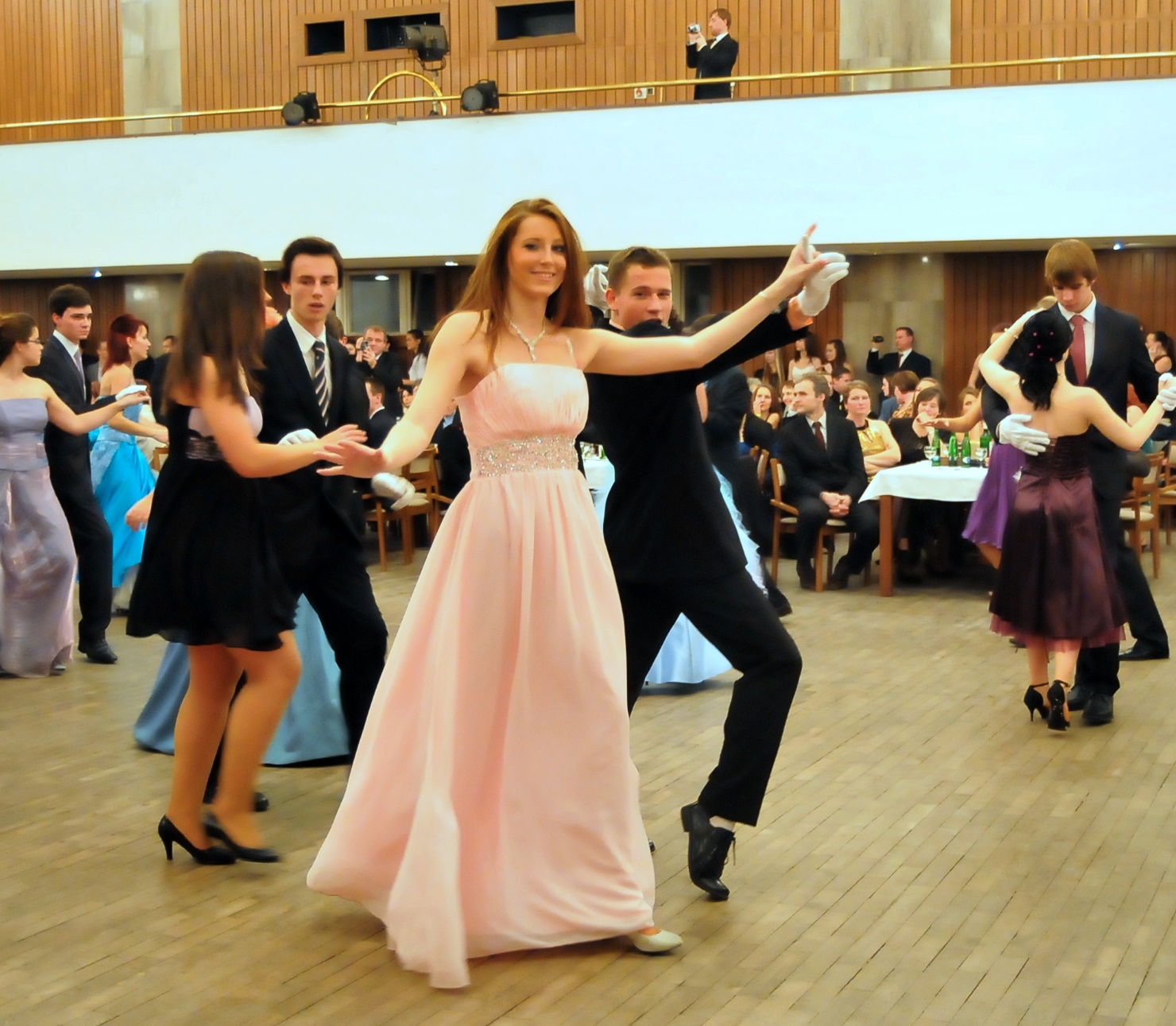 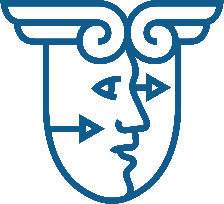 Maturitní ples
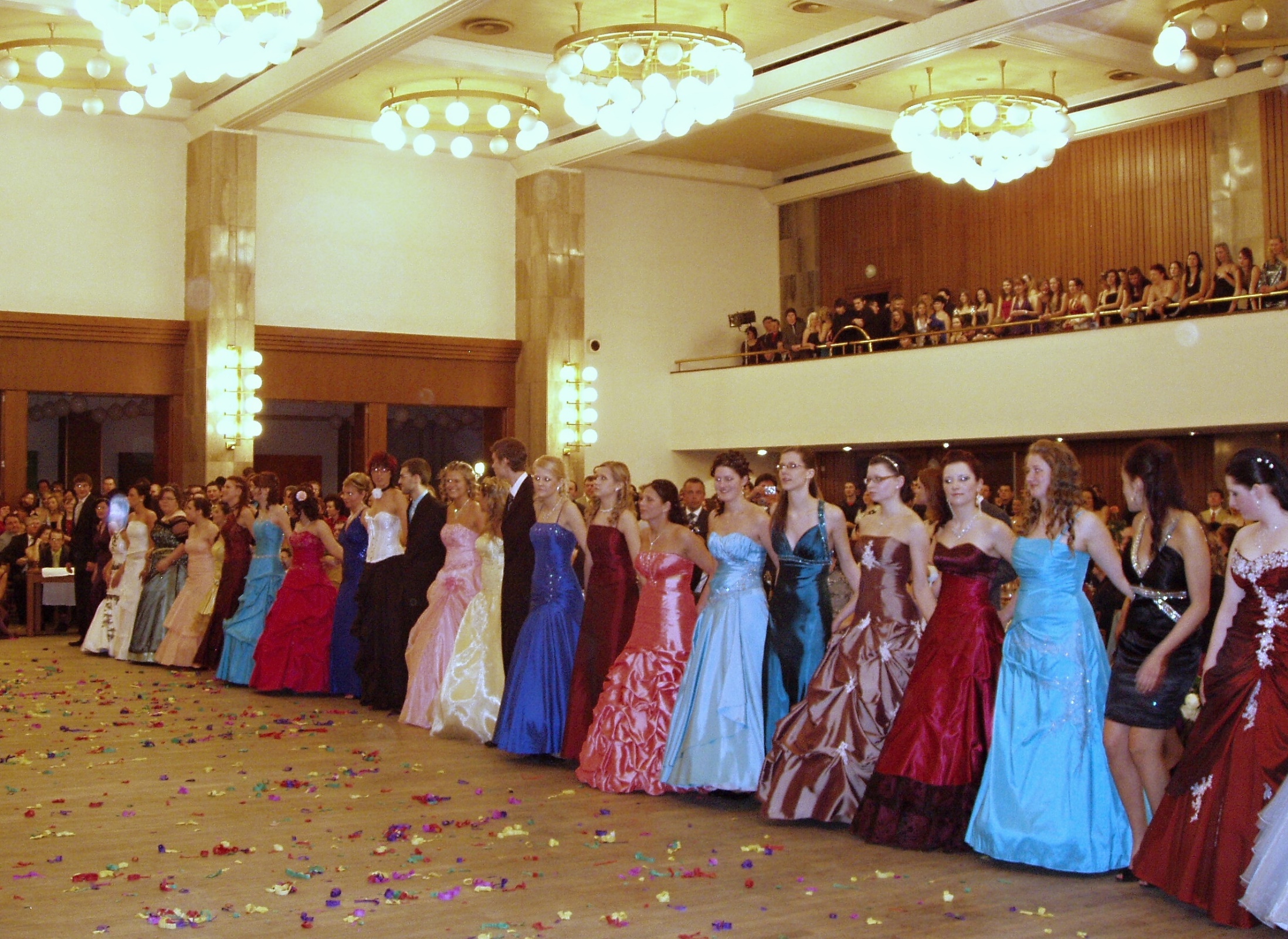 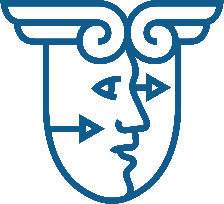 Majáles
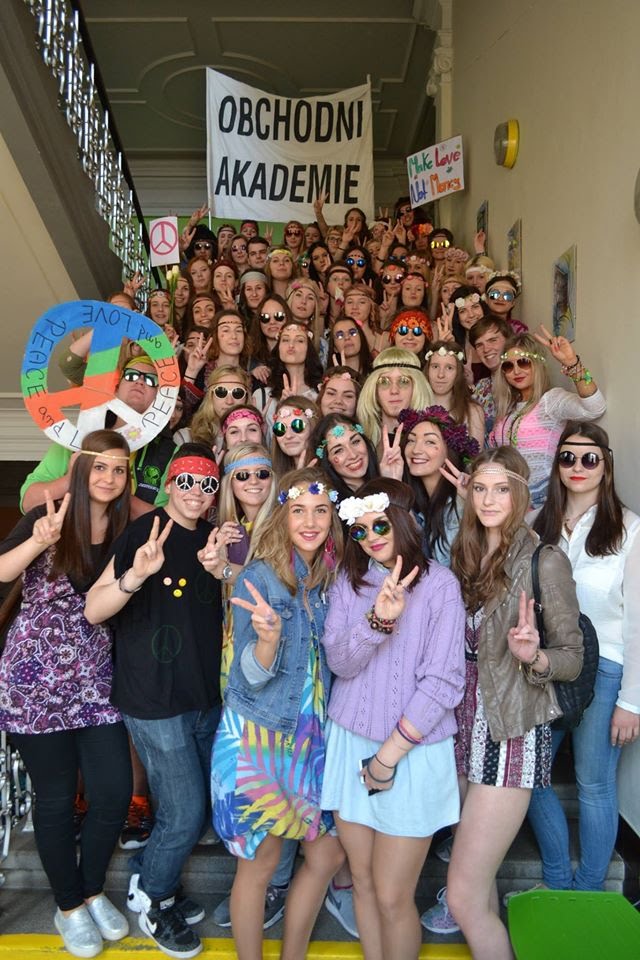 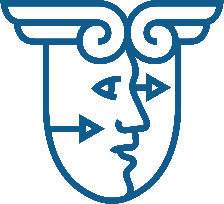 Majáles
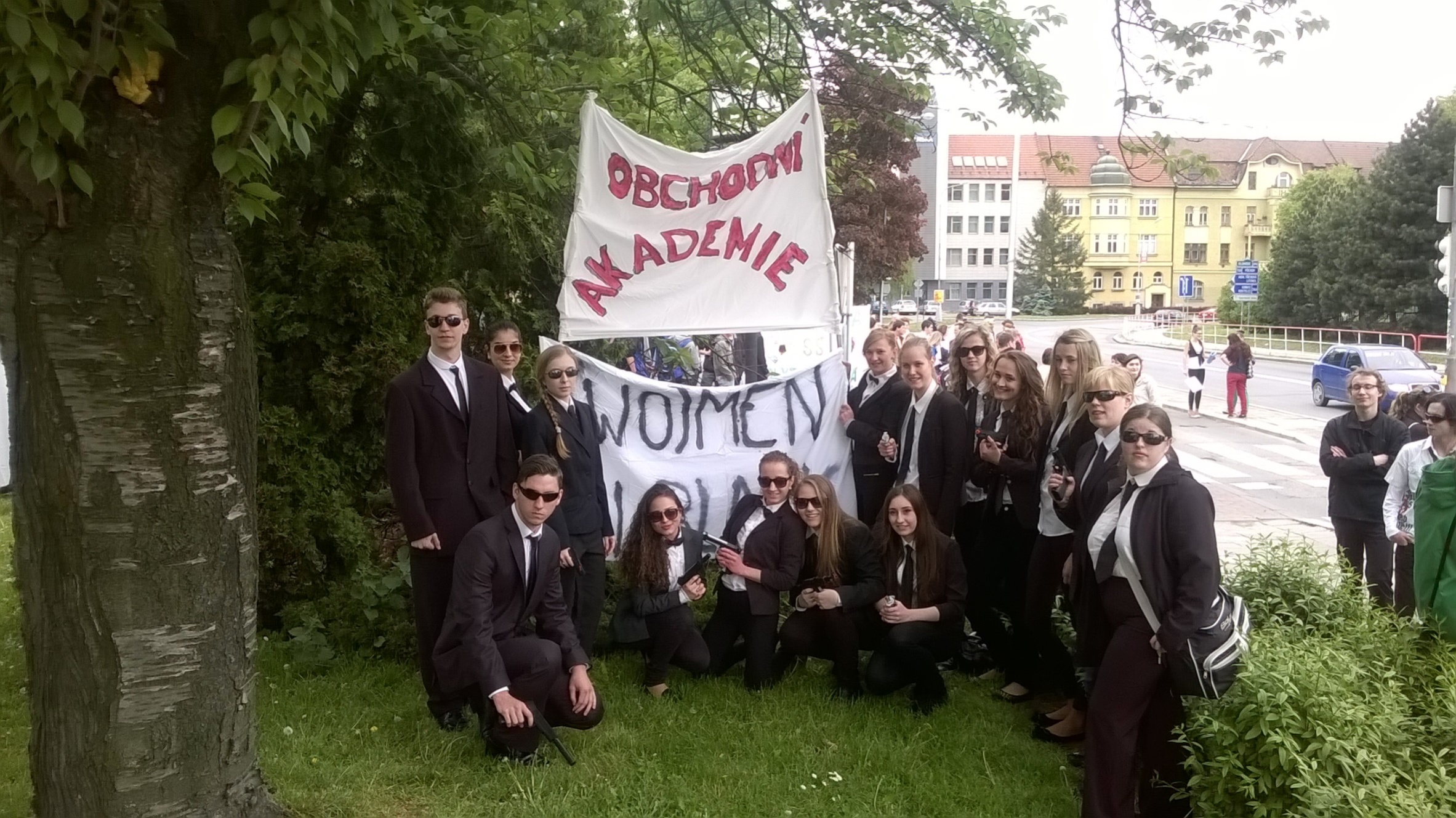 Belgie, Brusel 2018
Belgie, Brusel 2018
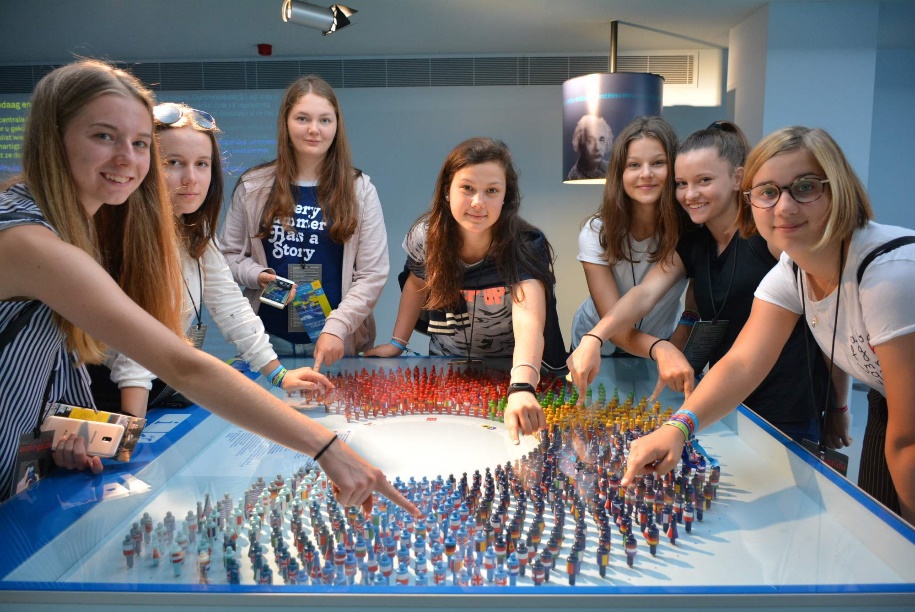 Německo, Berlín 2018
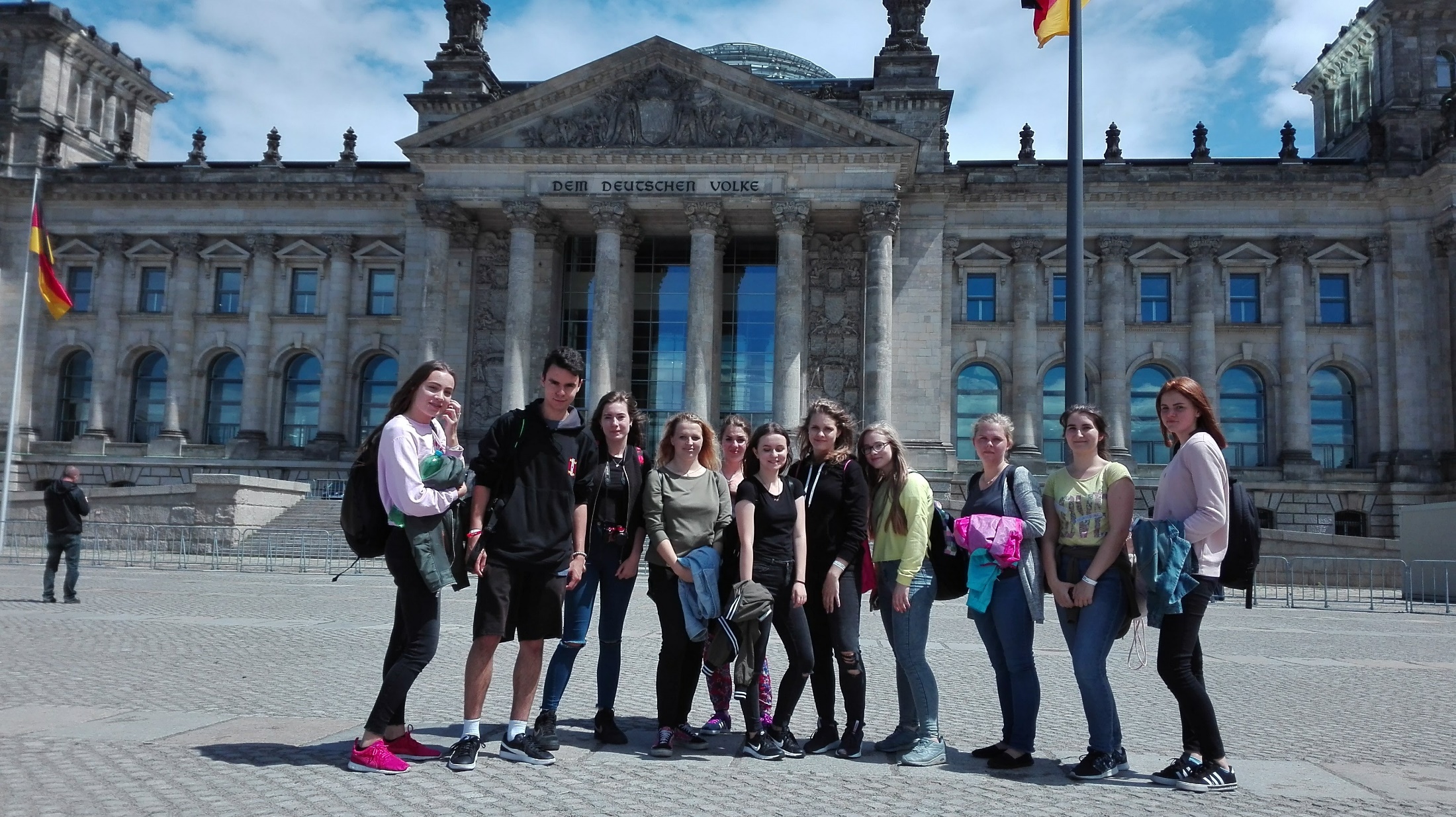 Anglie, Londýn 2018
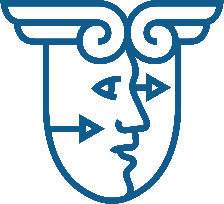 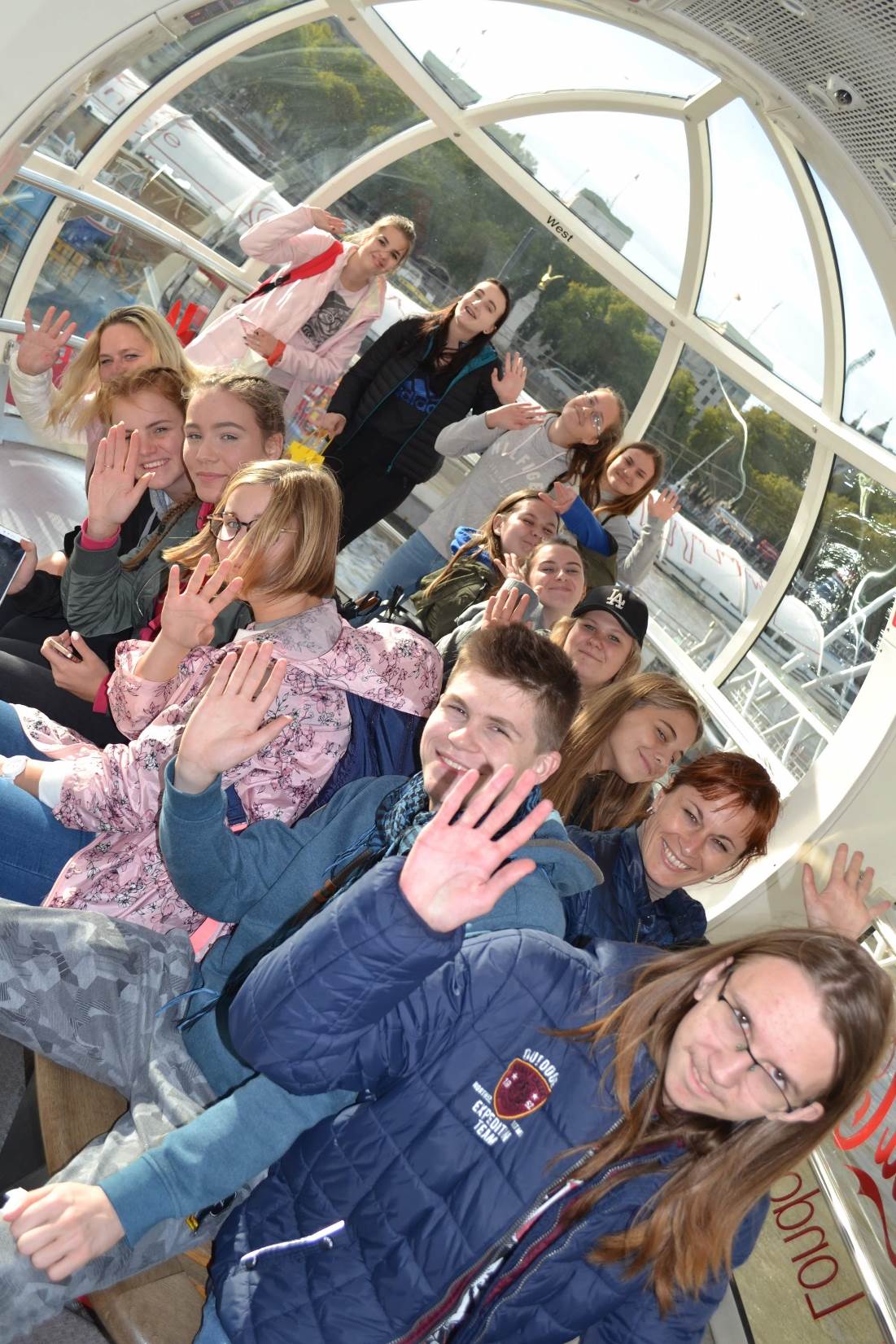 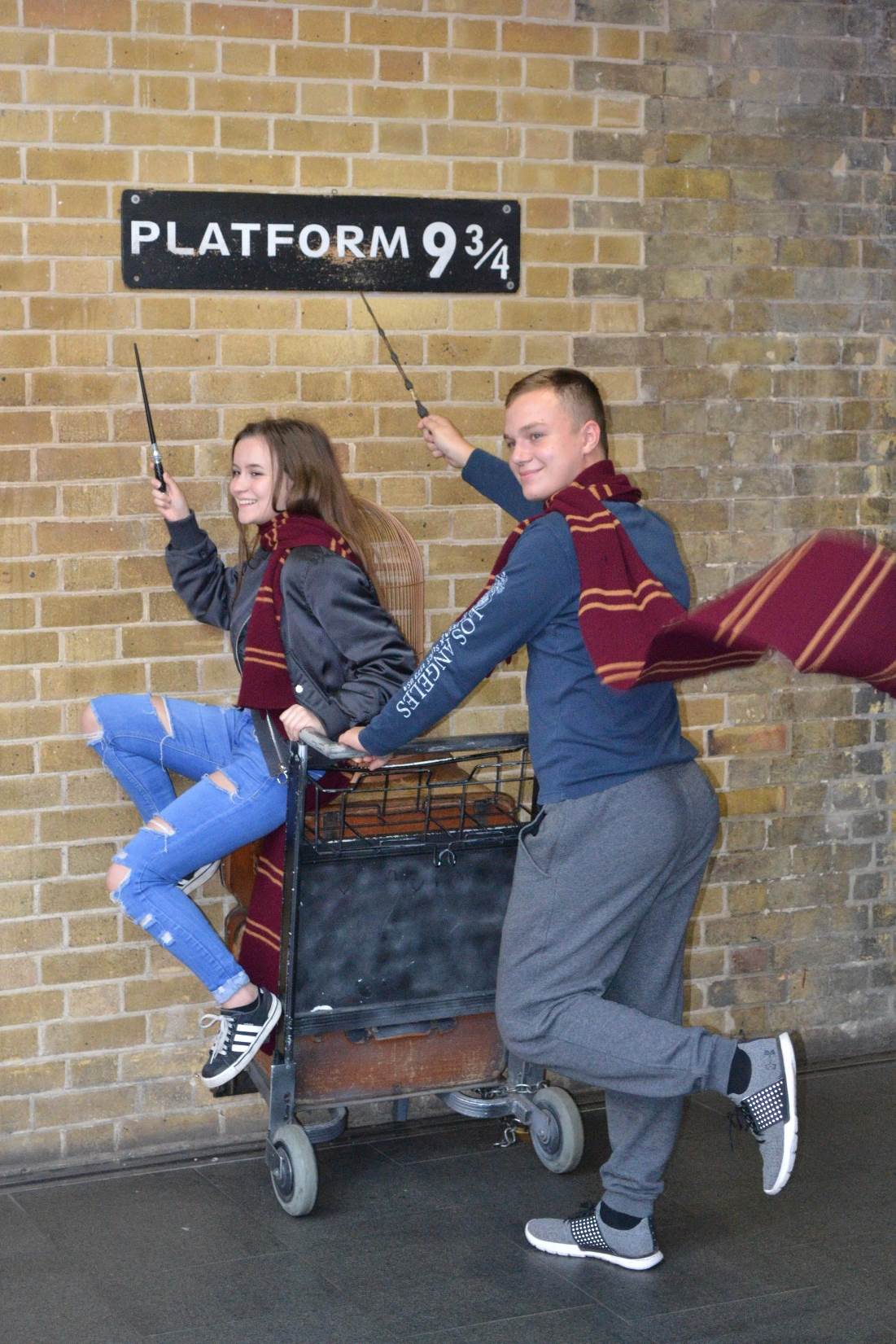 Anglie, Londýn 2018
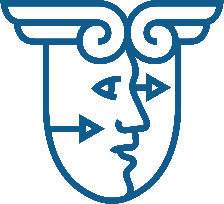 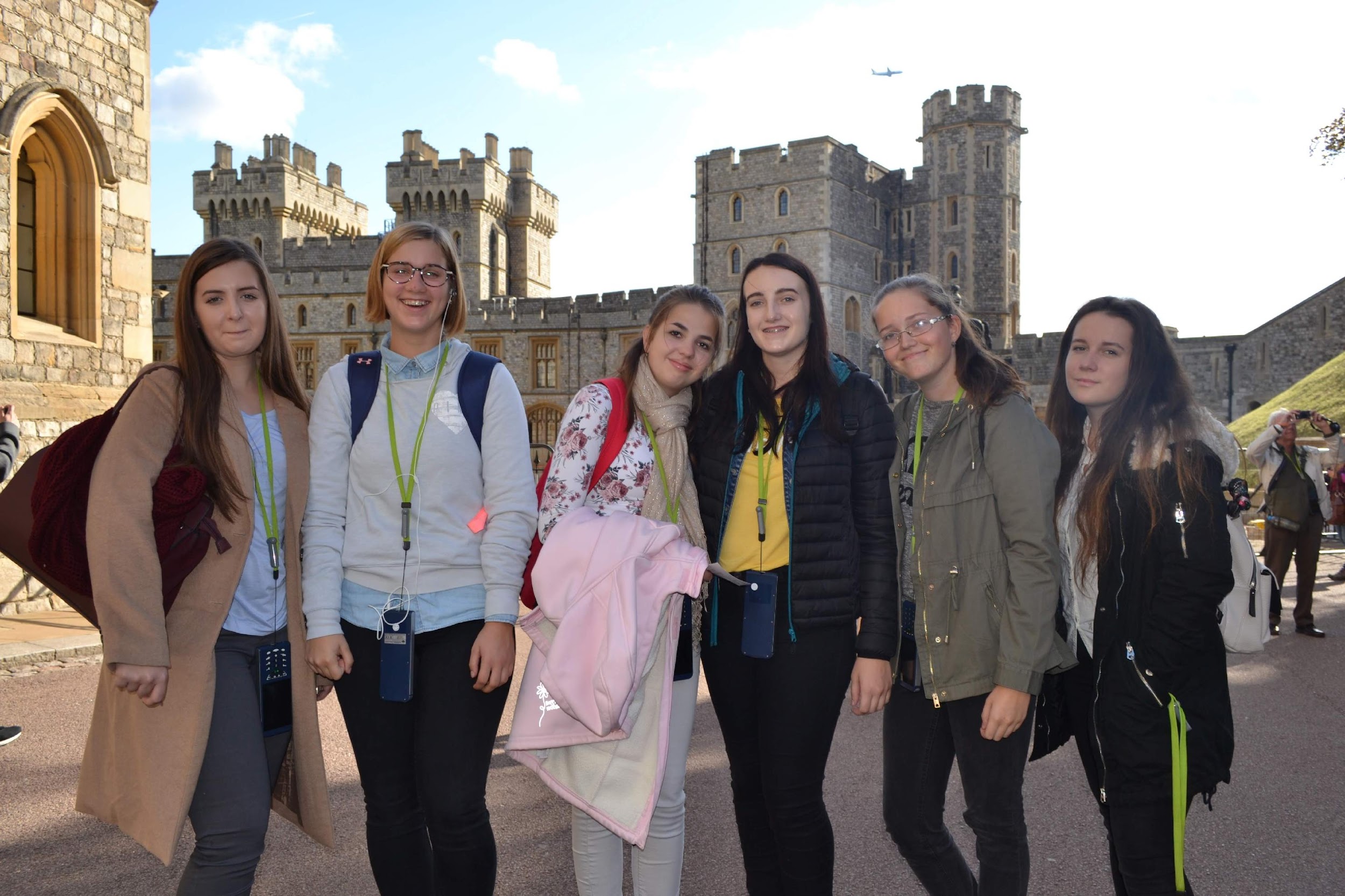 Anglie, Londýn 2018
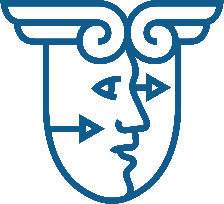 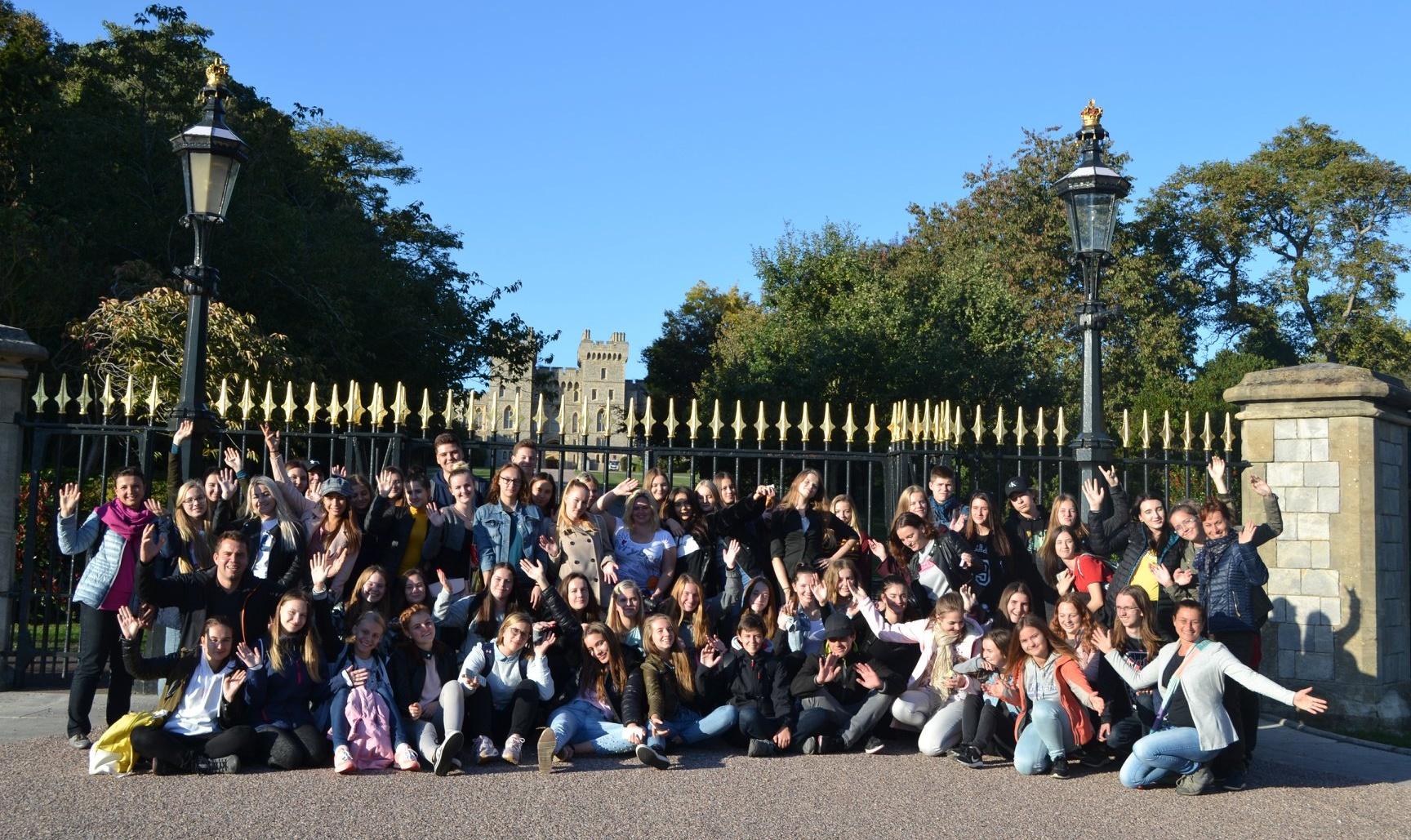 Švédsko, Dánsko 2019
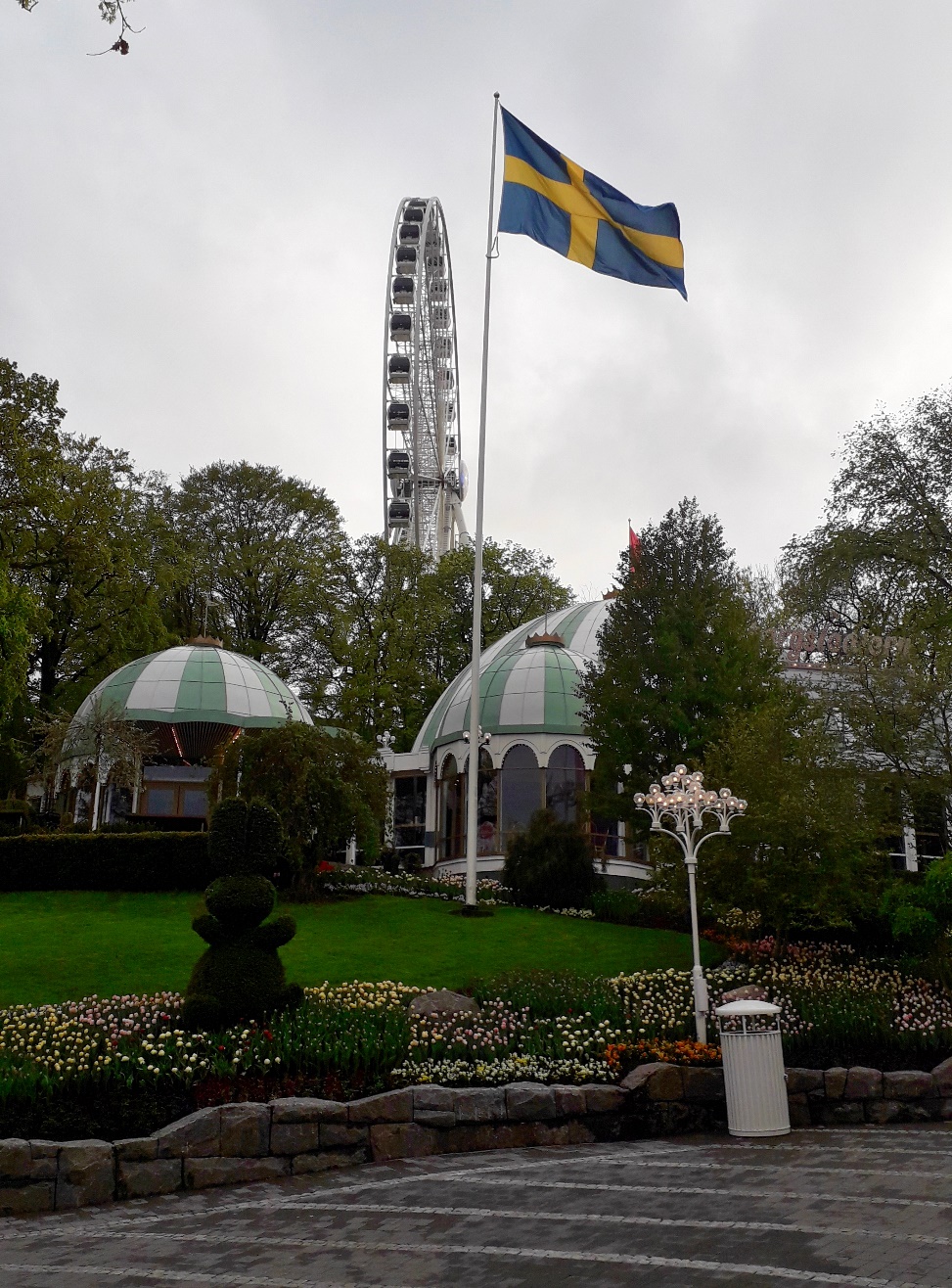 Švédsko, Dánsko 2019
Švédsko, Dánsko 2019
Španělsko 2019
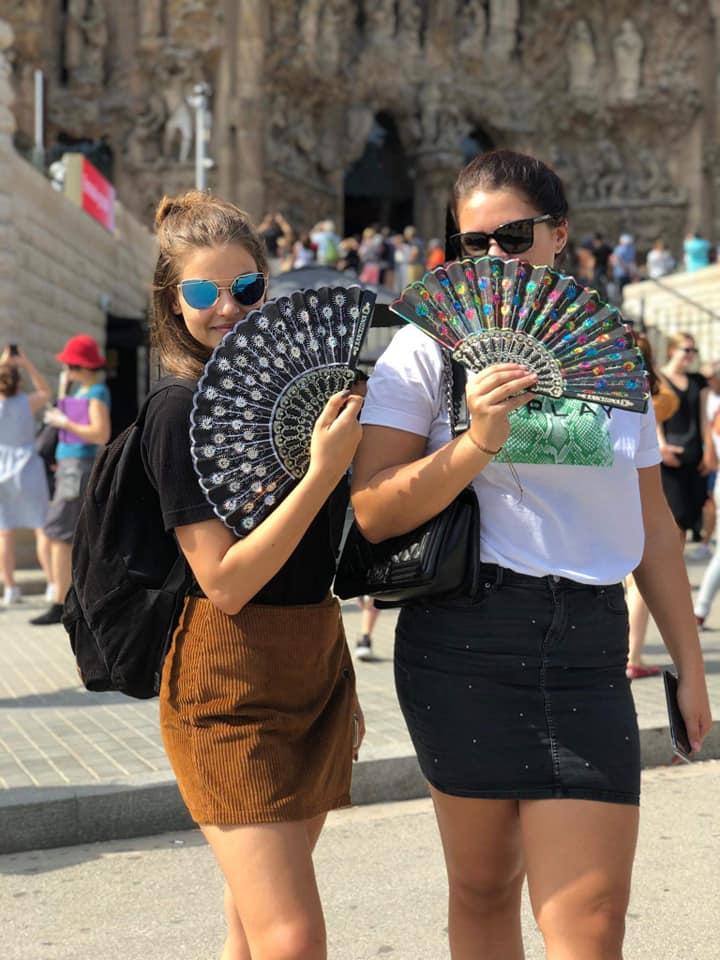 Španělsko 2019
Švýcarsko 2019
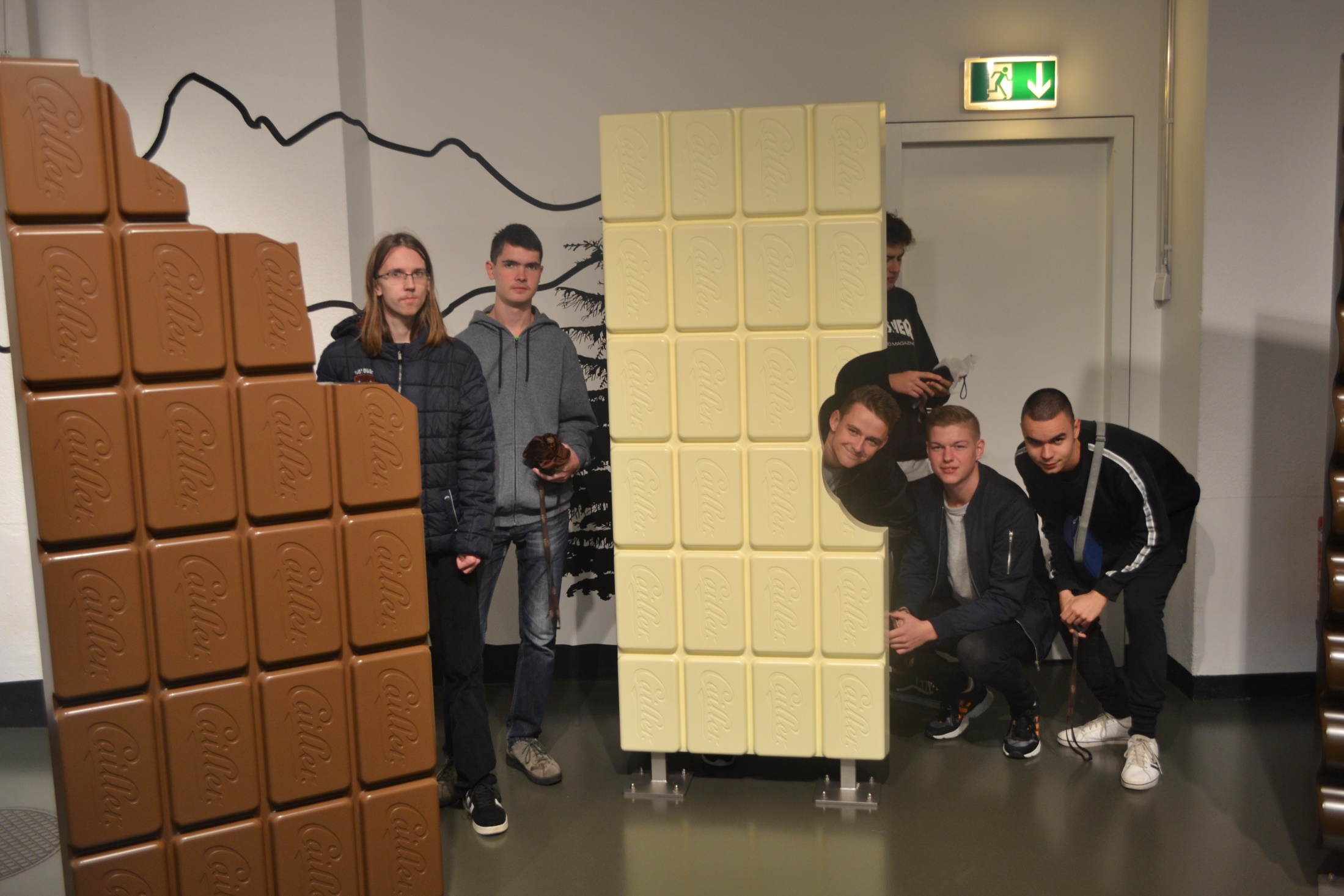 Švýcarsko 2019
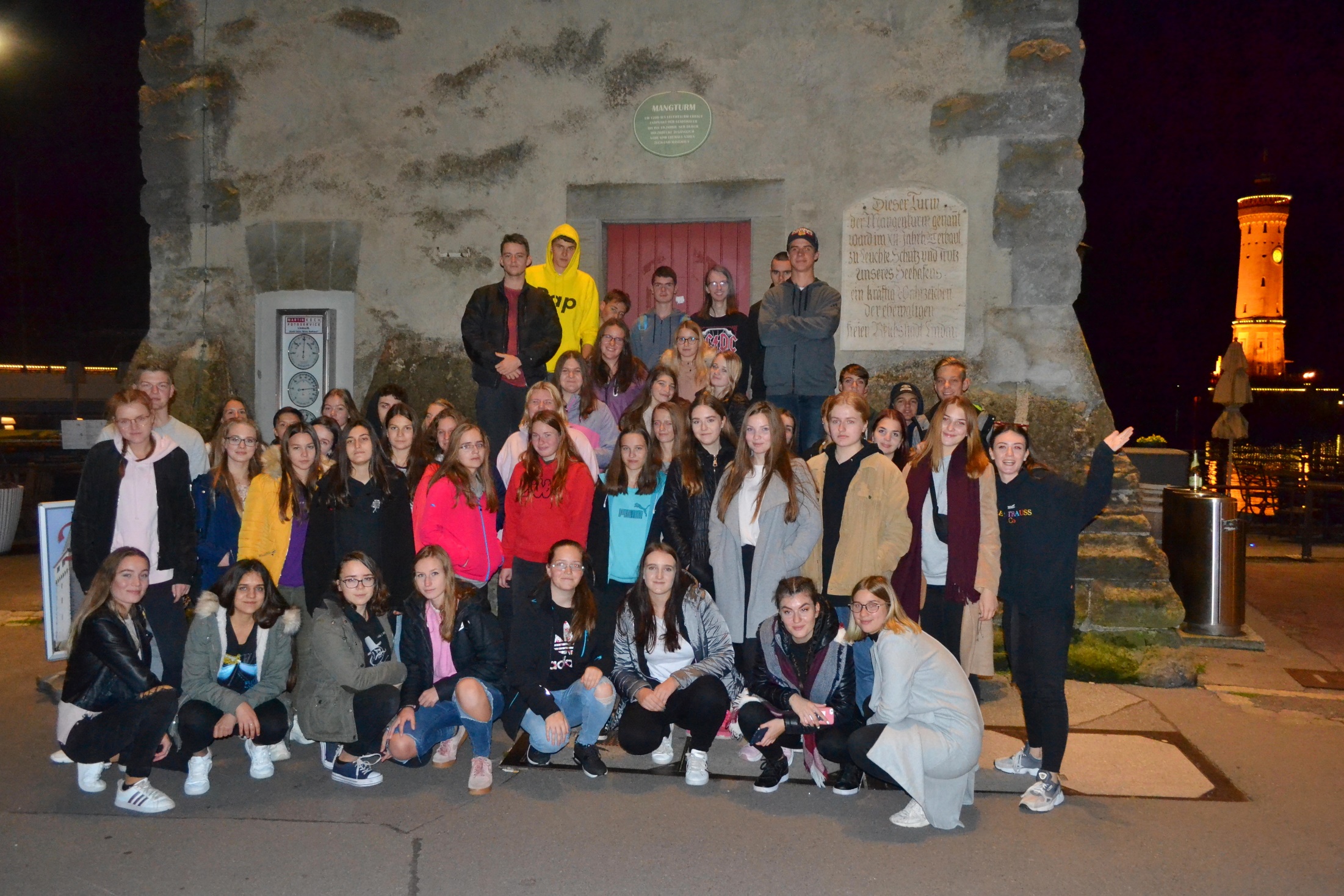 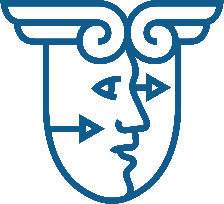 Akce školy pro žáky
adaptační kurz pro žáky 1. ročníků
 exkurze do firem a bank
 besedy s odborníky, diskusní fóra
 školní soutěže a olympiády 
 sportovní soutěže 
 zájezdy
 exkurze do zahraničí
 lyžařský a vodácký kurz
 jeden den středoškolákem
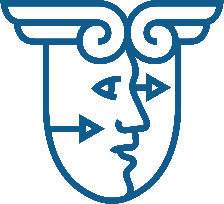 Benefity pro žáky
volný přístup na počítače o přestávkách a v době volna
 cizí jazyky – ANG, NEM, SPA, RUJ
 knihovna pro žáky
 online kontrola známek a rozvrhu 
 elektronická třídní kniha
 elektronický vstup do školy přes kartu ISIC
 wifi pro žáky
Zlatý Merkur
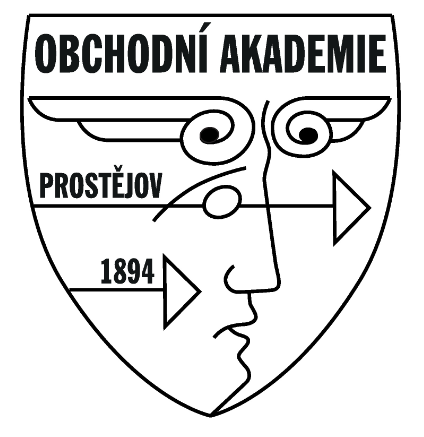 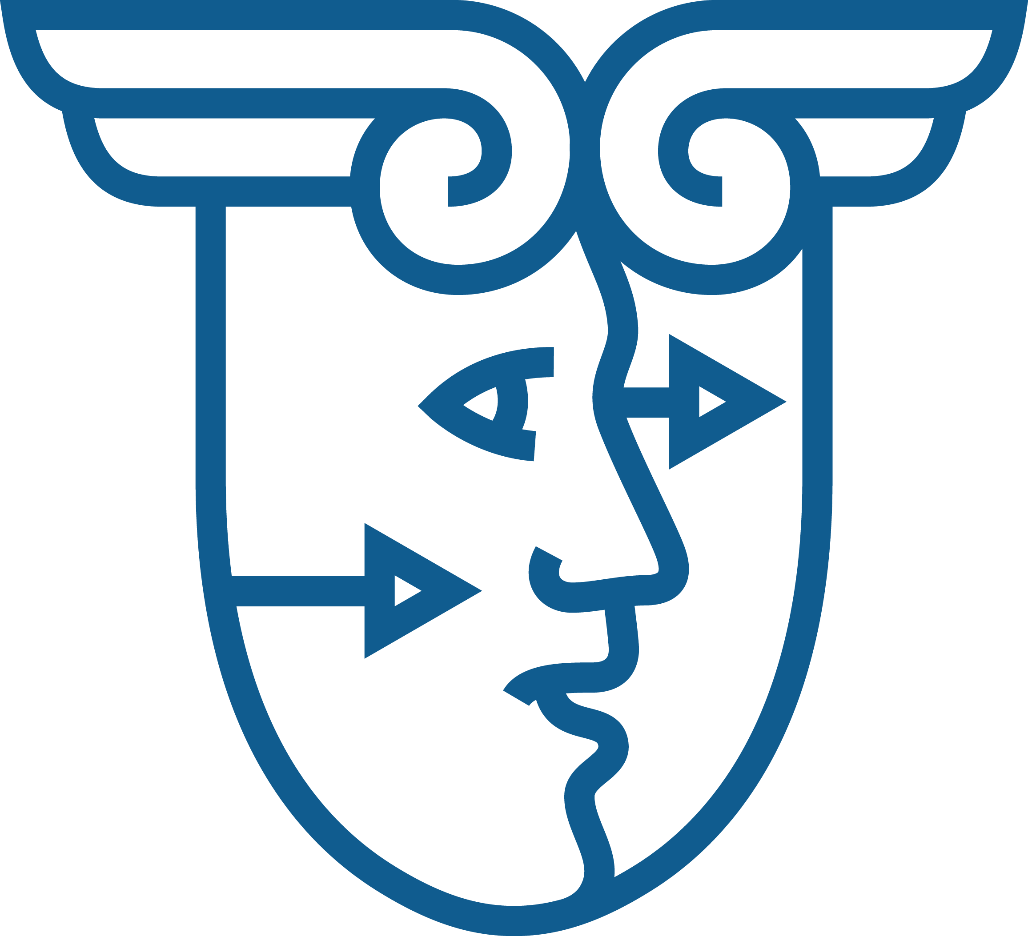 Putovní cena Zlatý Merkur za nejlepší prospěch byla zřízena v roce 1947 na podnět pana Otto Peřiny.
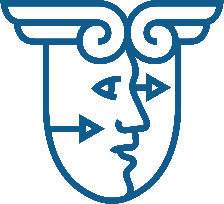 Vítězové Zlatého Merkura
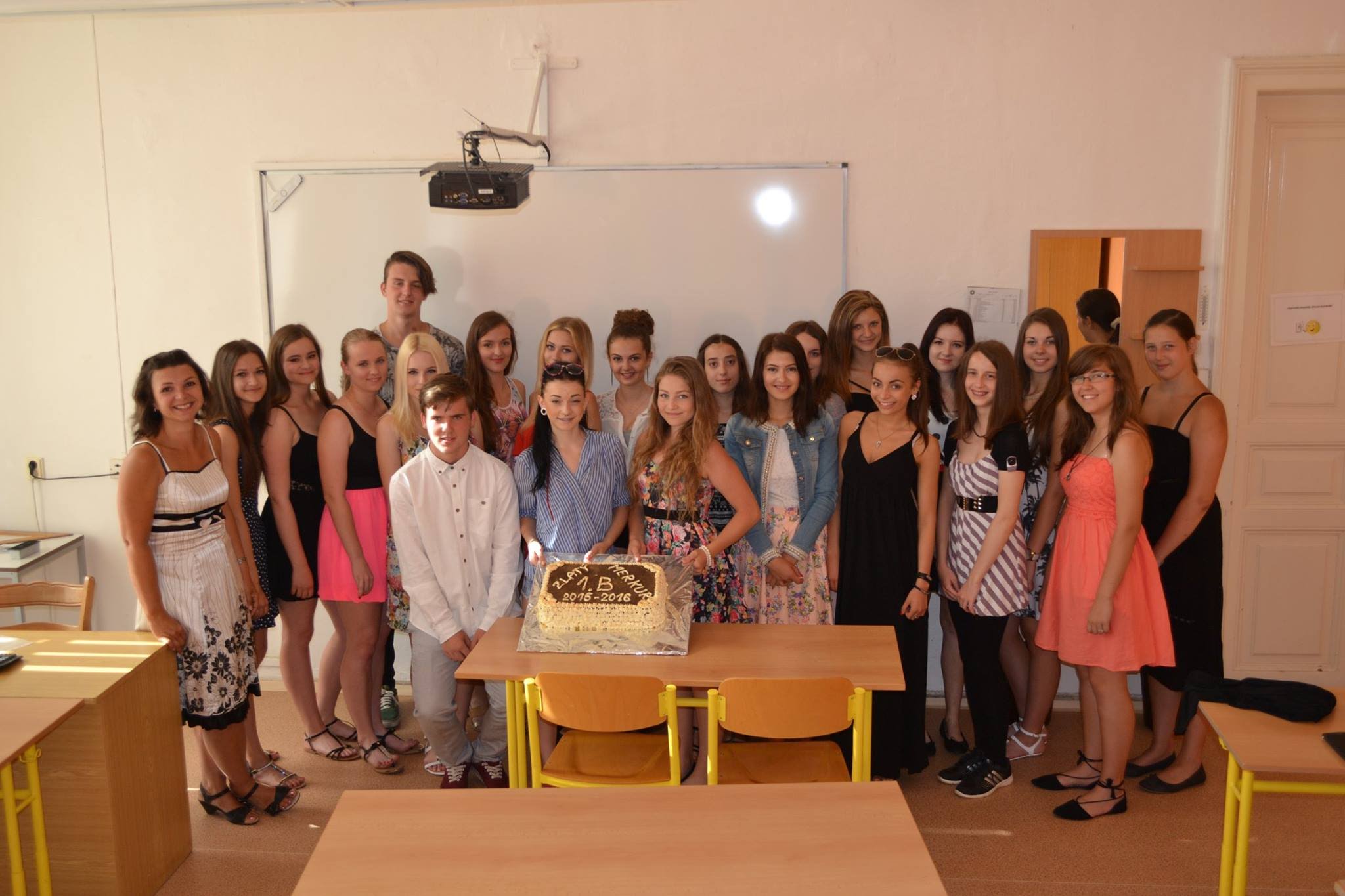 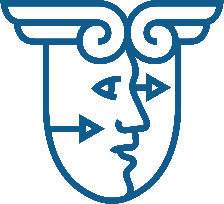 Předávání maturitního vysvědčení
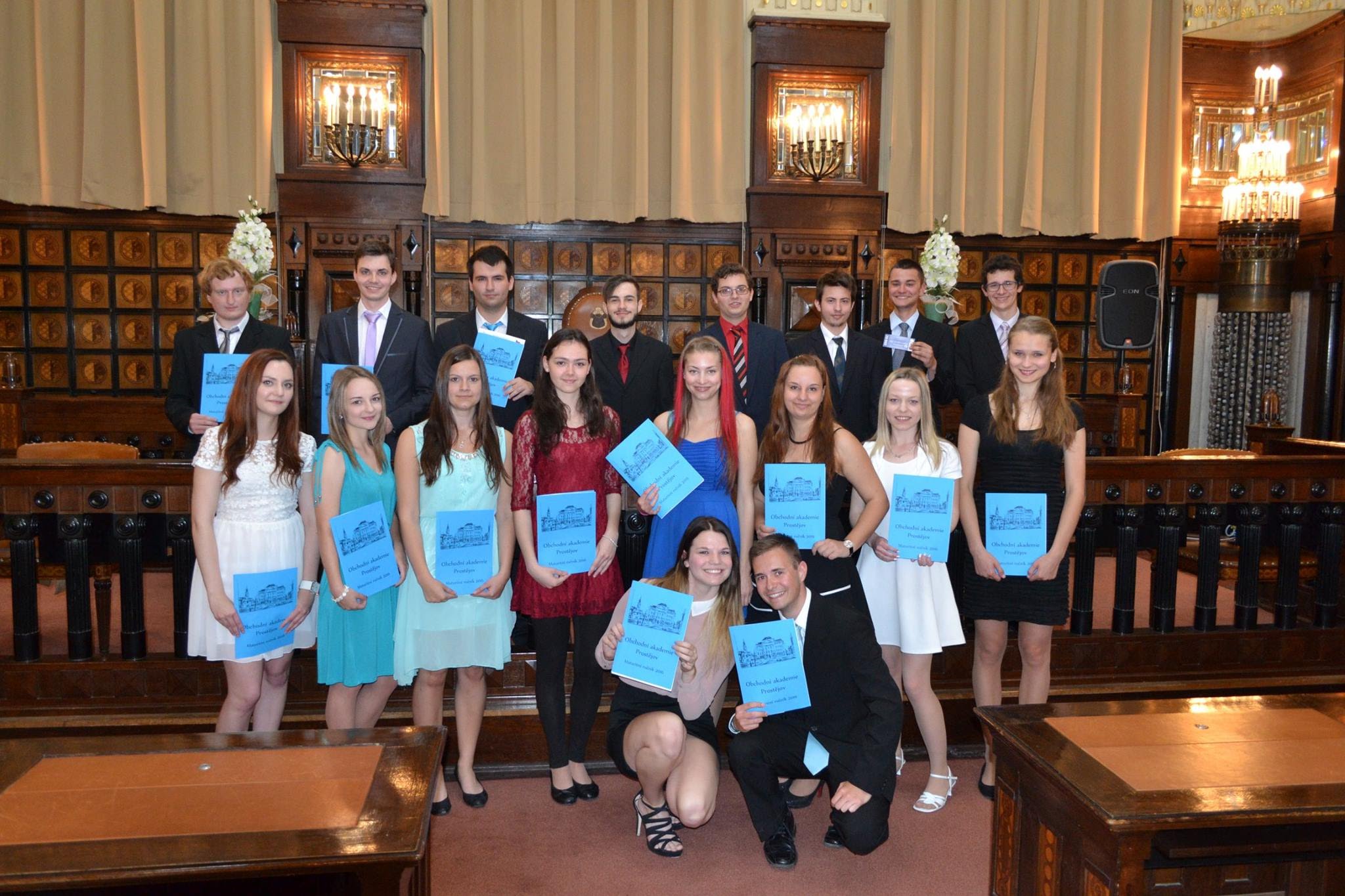 Středoškolákem na zkoušku
Láká tě Obchodní akademie, ale nejsi si jistý, co tě čeká?
Chceš zažít, jak to chodí na střední škole?
Prožij den středoškoláka na naší škole.
Jeden den budeš součástí teamu prvního ročníku.
Absolvuješ kompletní rozvrh dne.
Poznáš učitele, budoucí spolužáky a seznámíš se s prostředím.
Domluvte si termín ještě dnes nebo mailem podatelna@oapv.cz
Těšíme se na tebe!!!
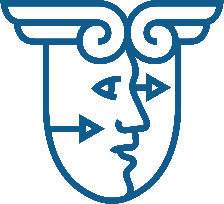 DEN OTEVŘENÝCH DVEŘÍ
31.10. 2023 8:00 - 14:00 
PREZENČNĚ
9.11. 2023 8:00 - 16:00
PREZENČNĚ + BURZA ŠKOL (KaSCentrum)
9.1. 2024 8:00 - 14:00
PREZENČNĚ
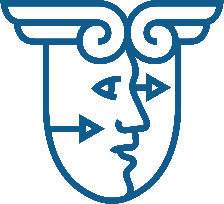 Obchodní akademie Prostějov
Ve školním roce 2024/2025 otevíráme 2 třídy po 30 žácích
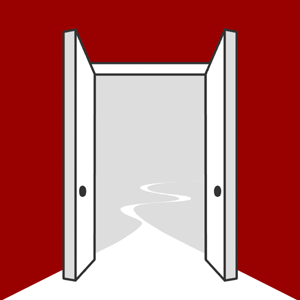 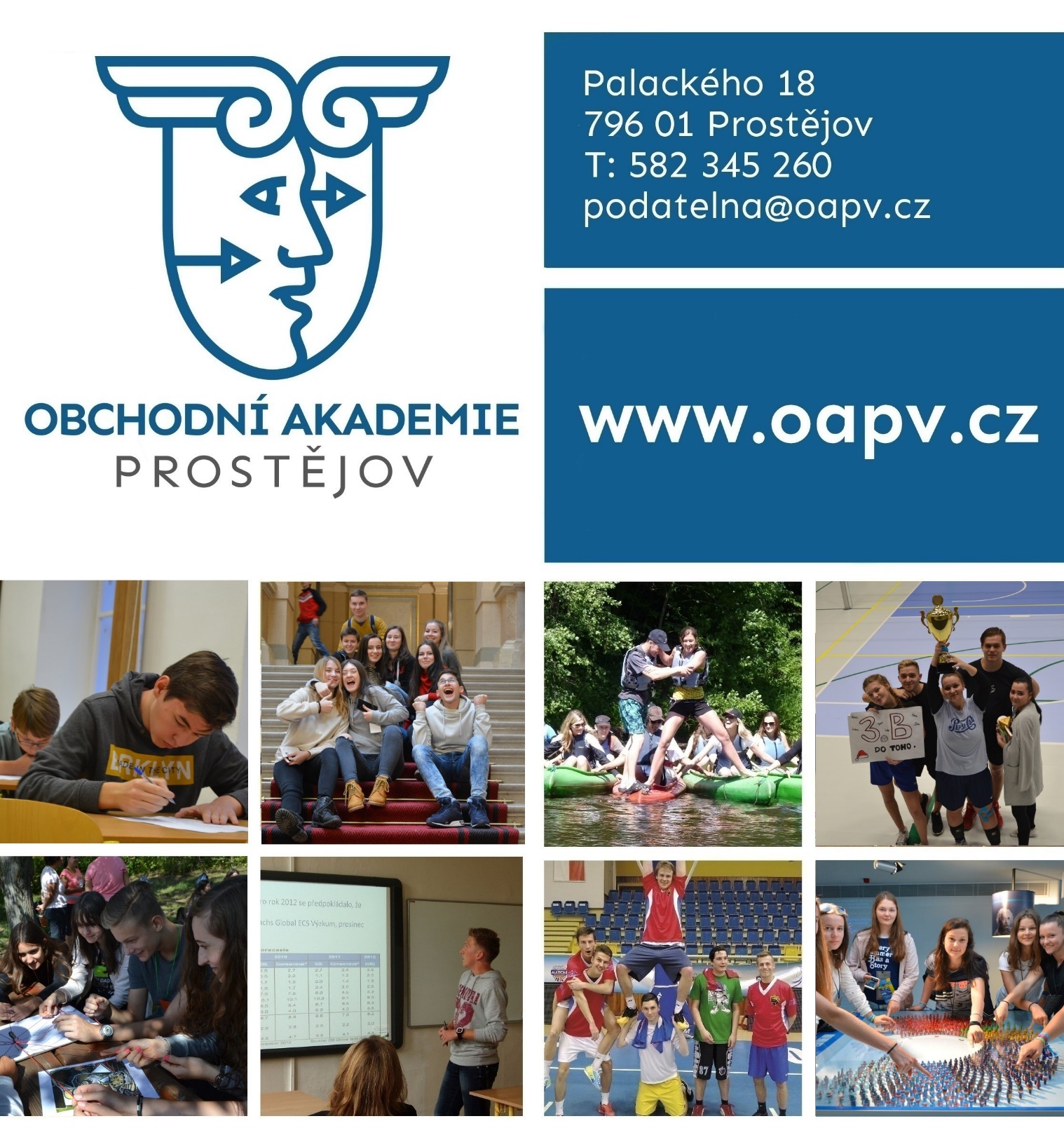